birds
have a covered with feathers, forelimbs modified into wings,  scaly legs, a beak and no teeth, and bearing young in a hard shelled egg.
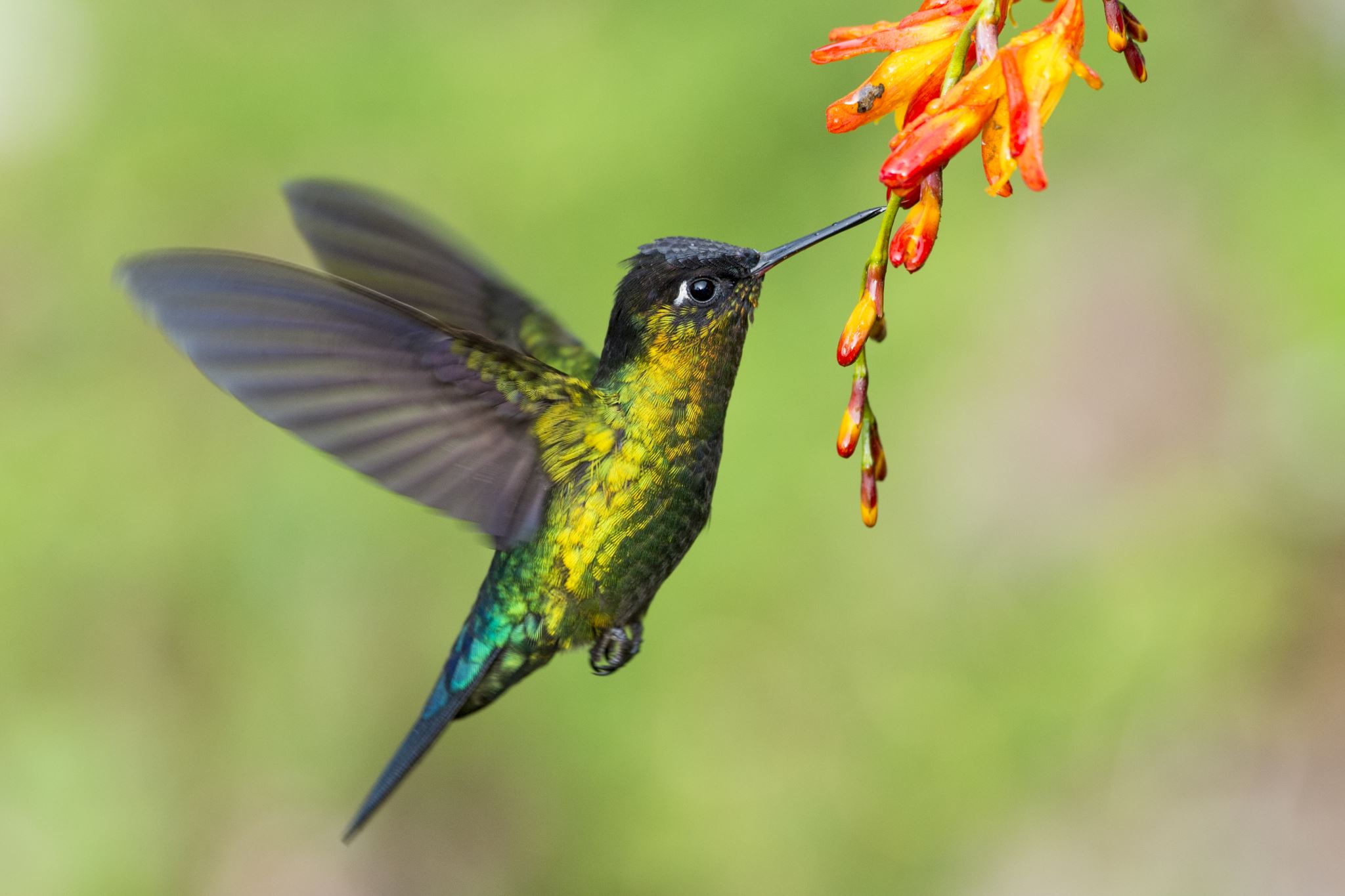 The birds
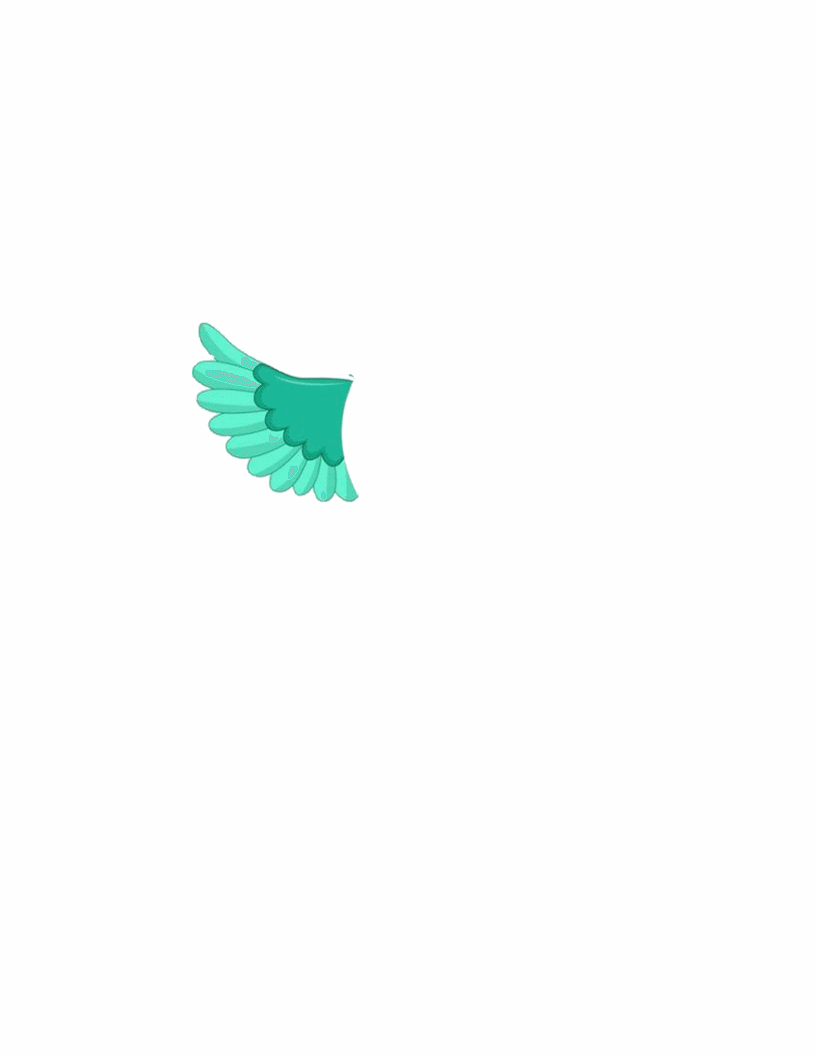 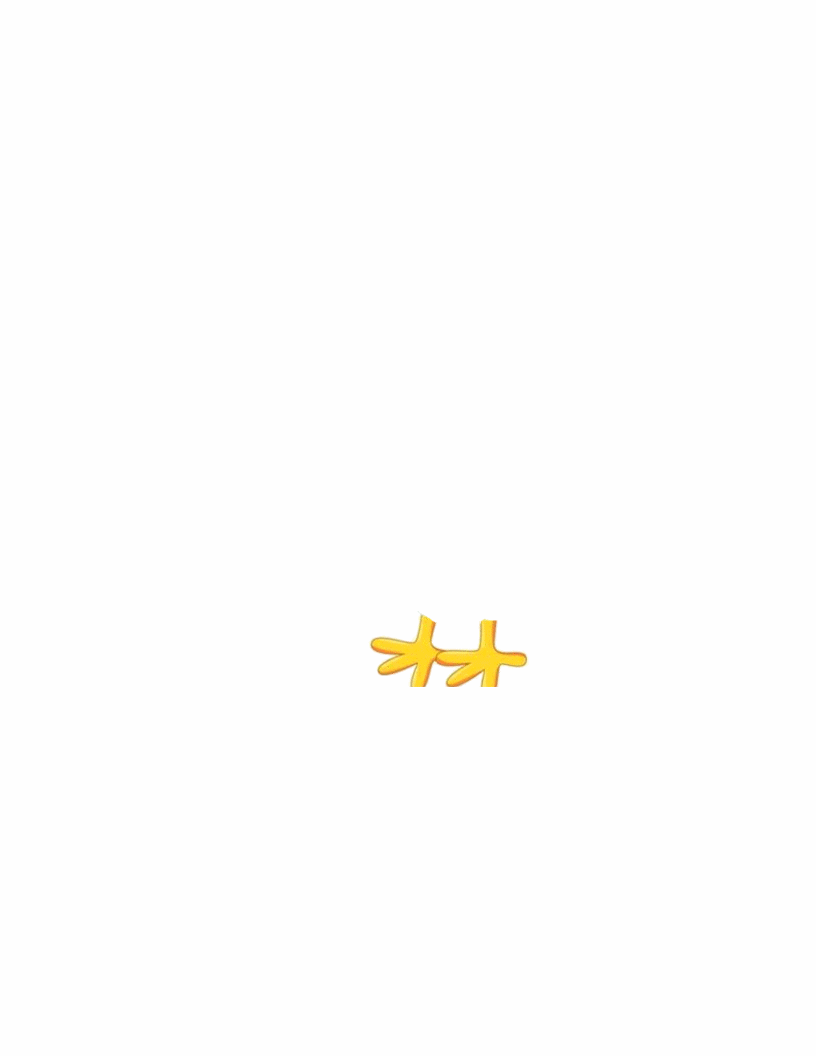 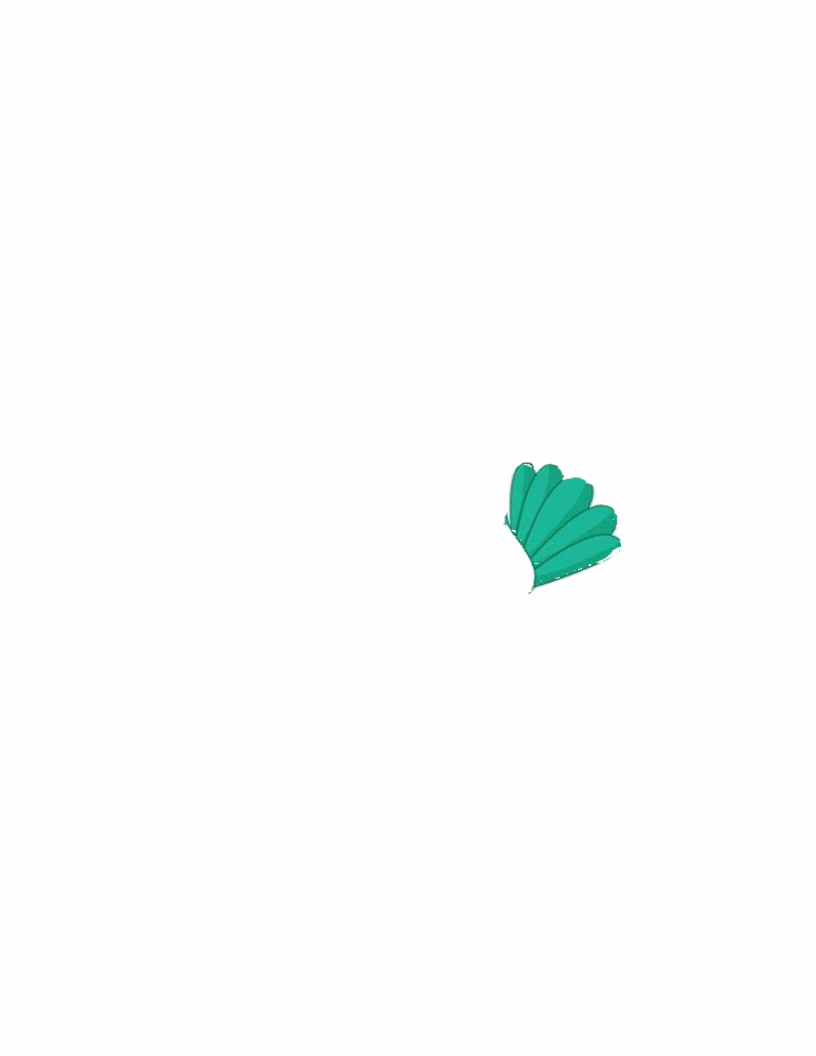 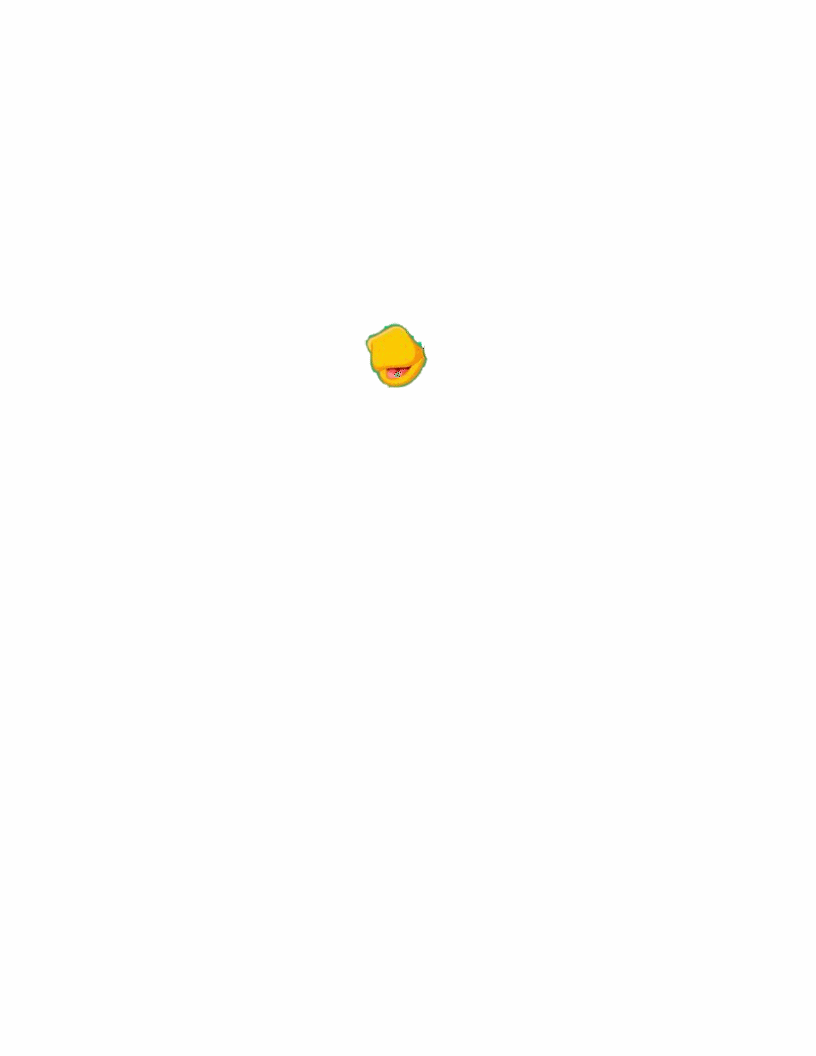 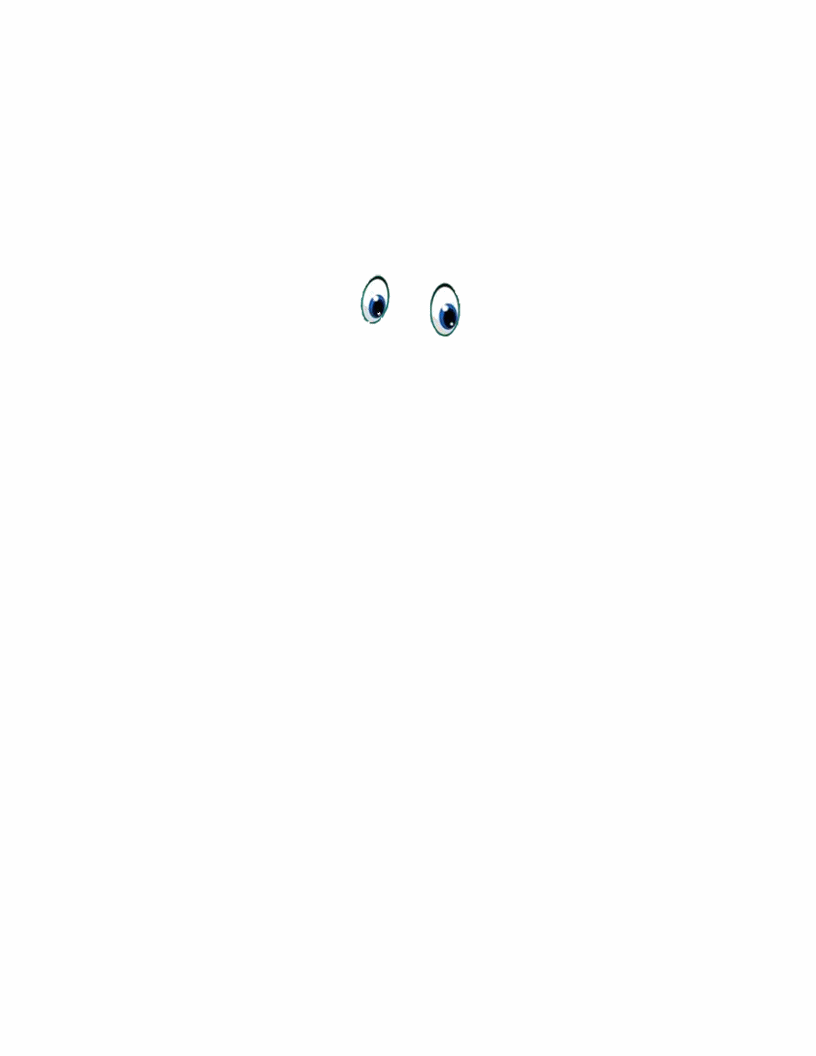 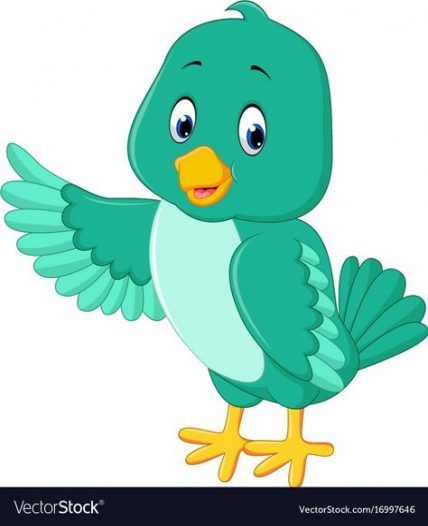 HEAD
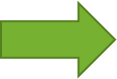 Part of the birds
EYES
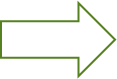 BEAK
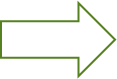 WINGS
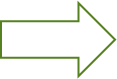 CHEST
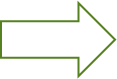 TAIL
The body is covered with feathers and two legs covered with scale
The mouth of the bird is called beak
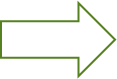 LEG
Song birds
Common birds
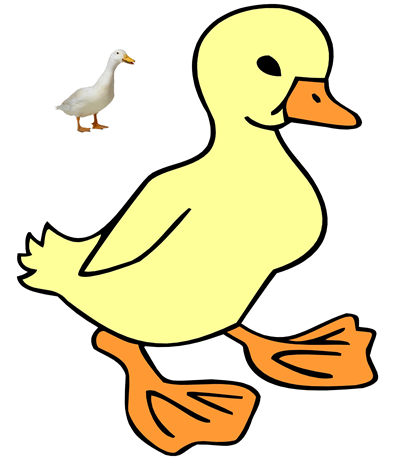 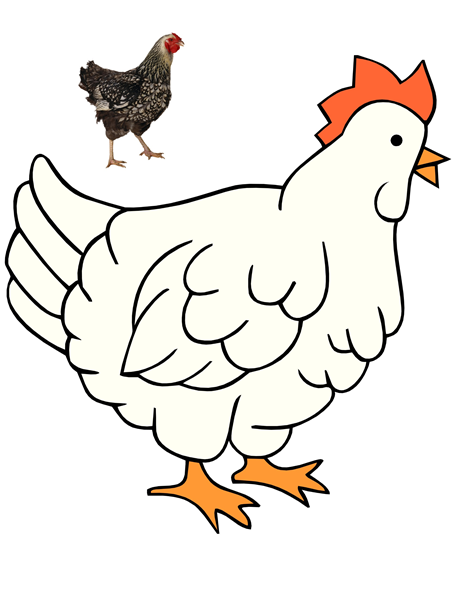 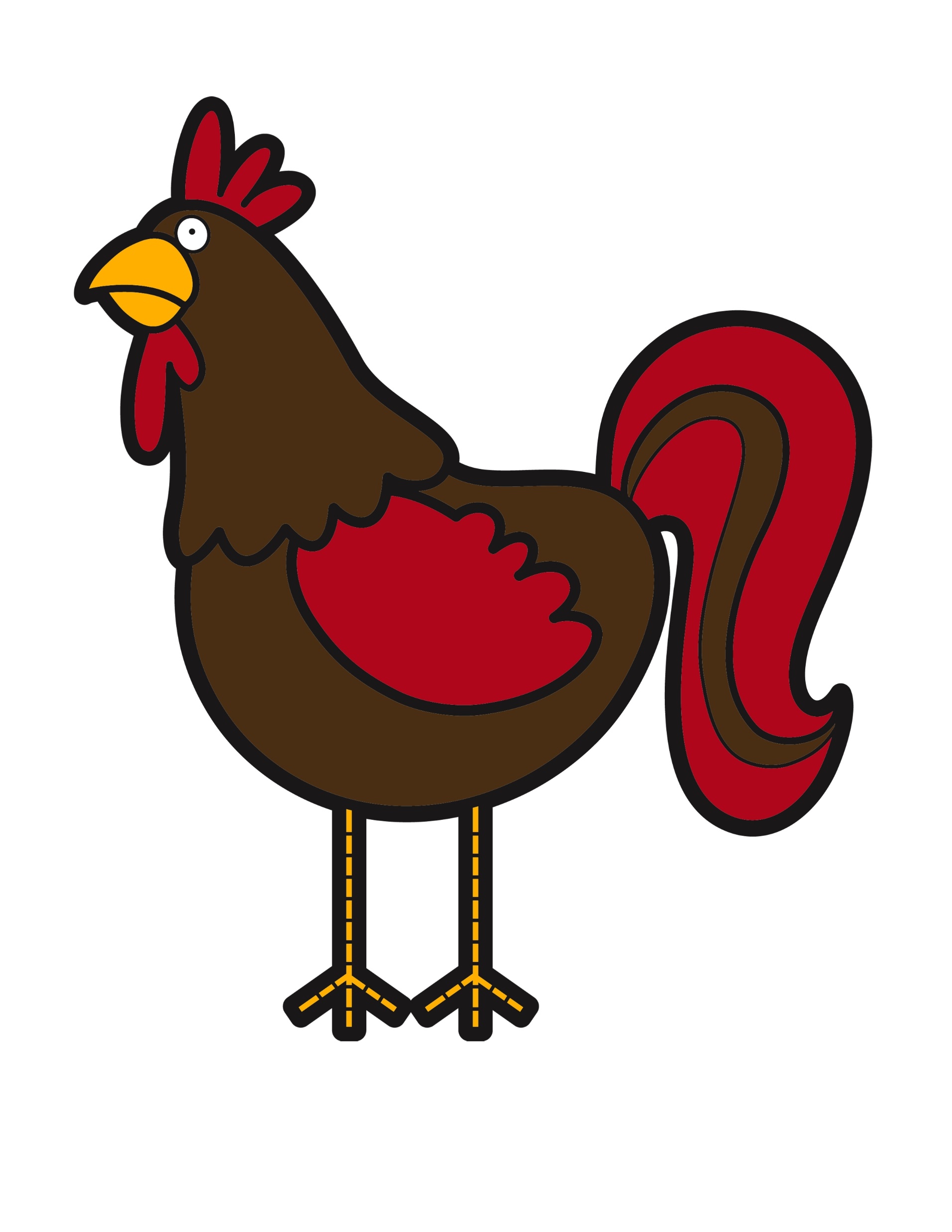 DUCK
ROOSTER
HEN
Which number is the  rooster
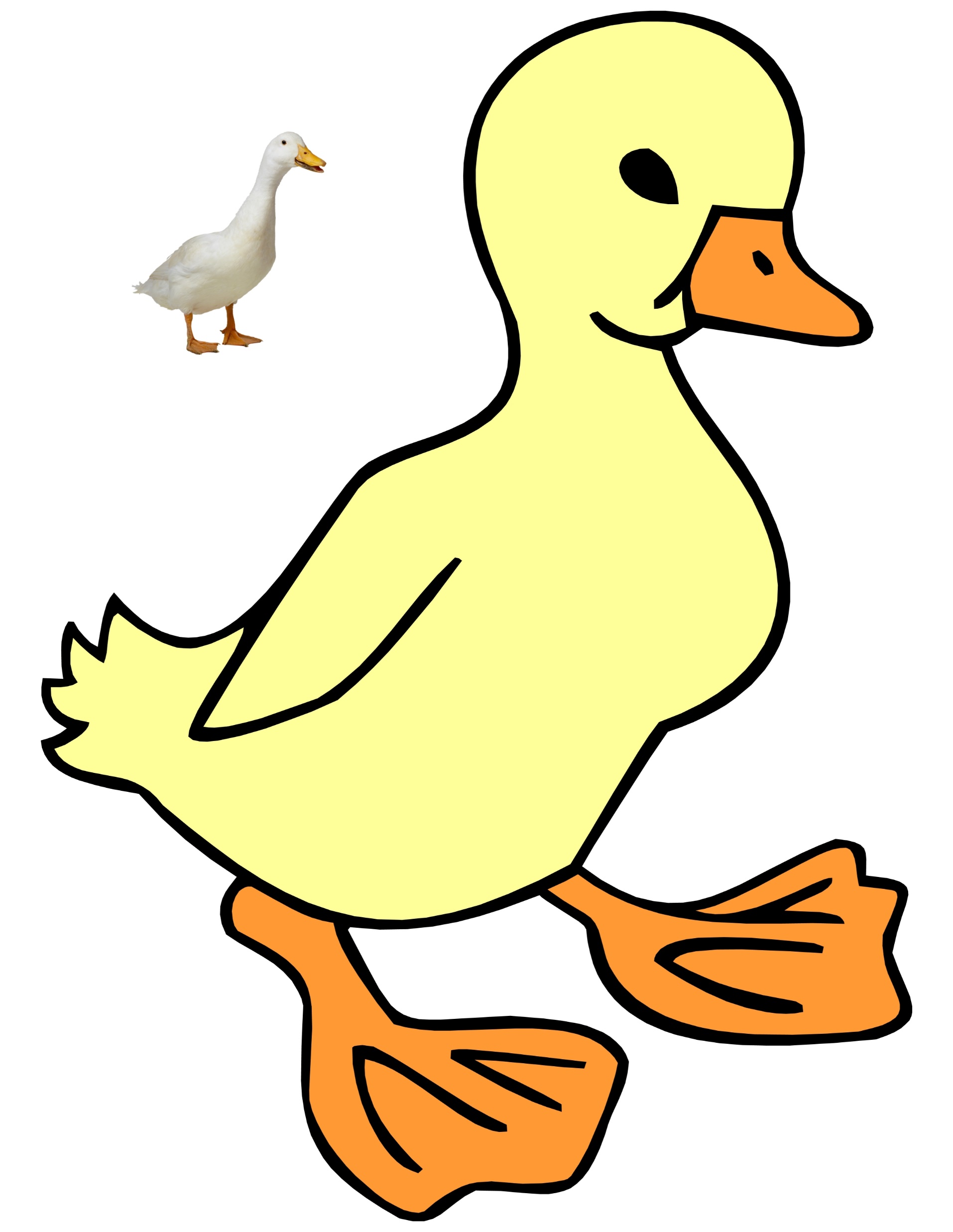 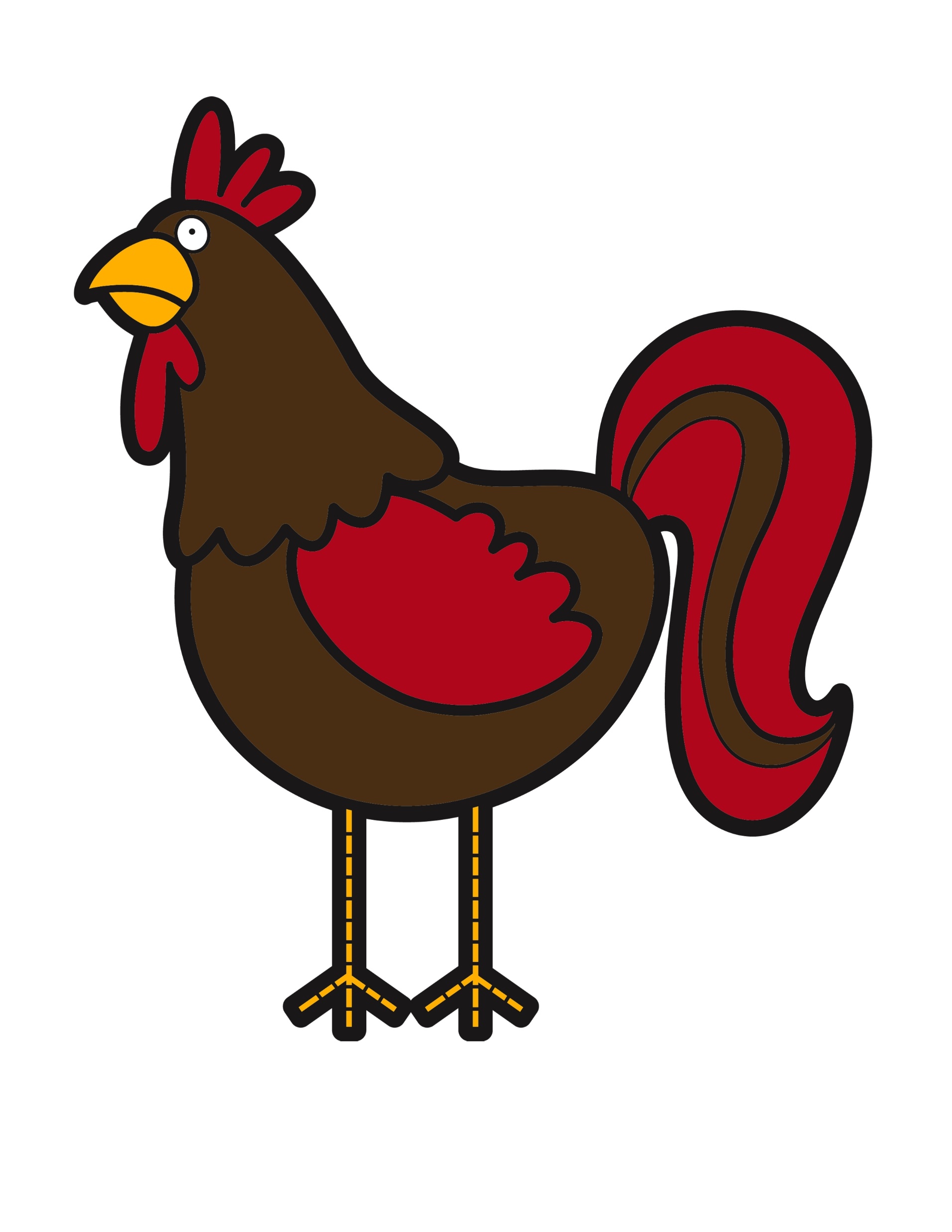 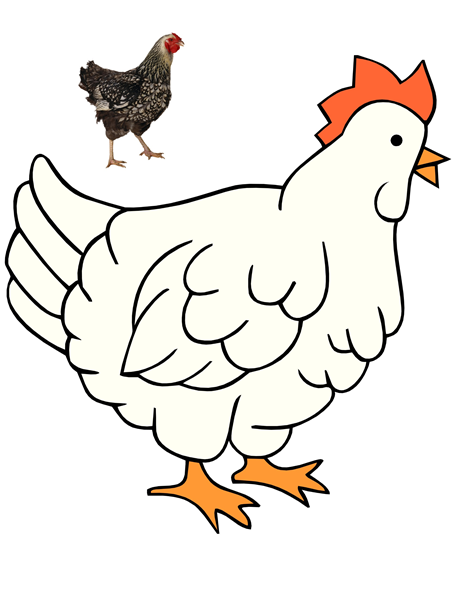 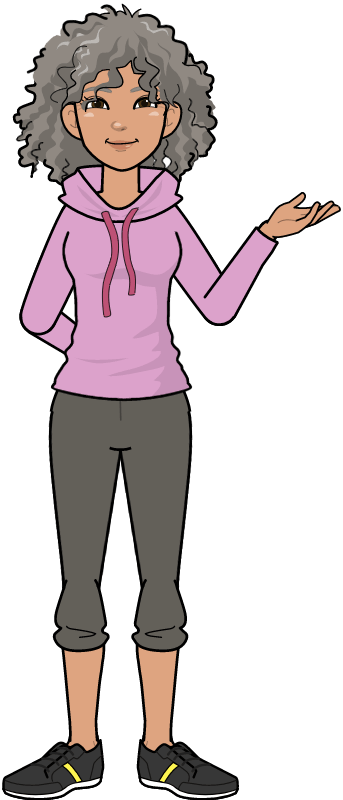 3
1
2
Number 1 is the Rooster
Which number is the hen ?
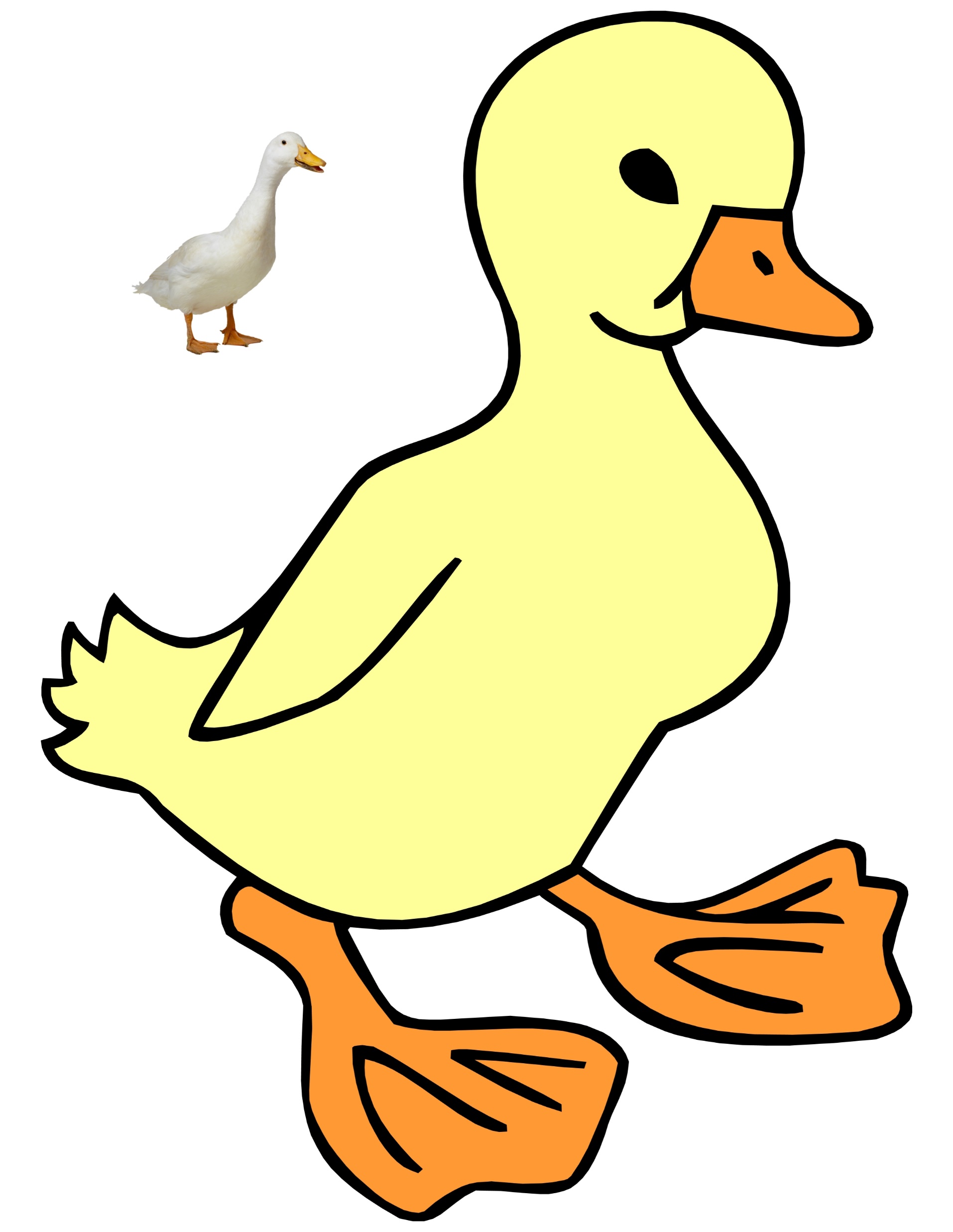 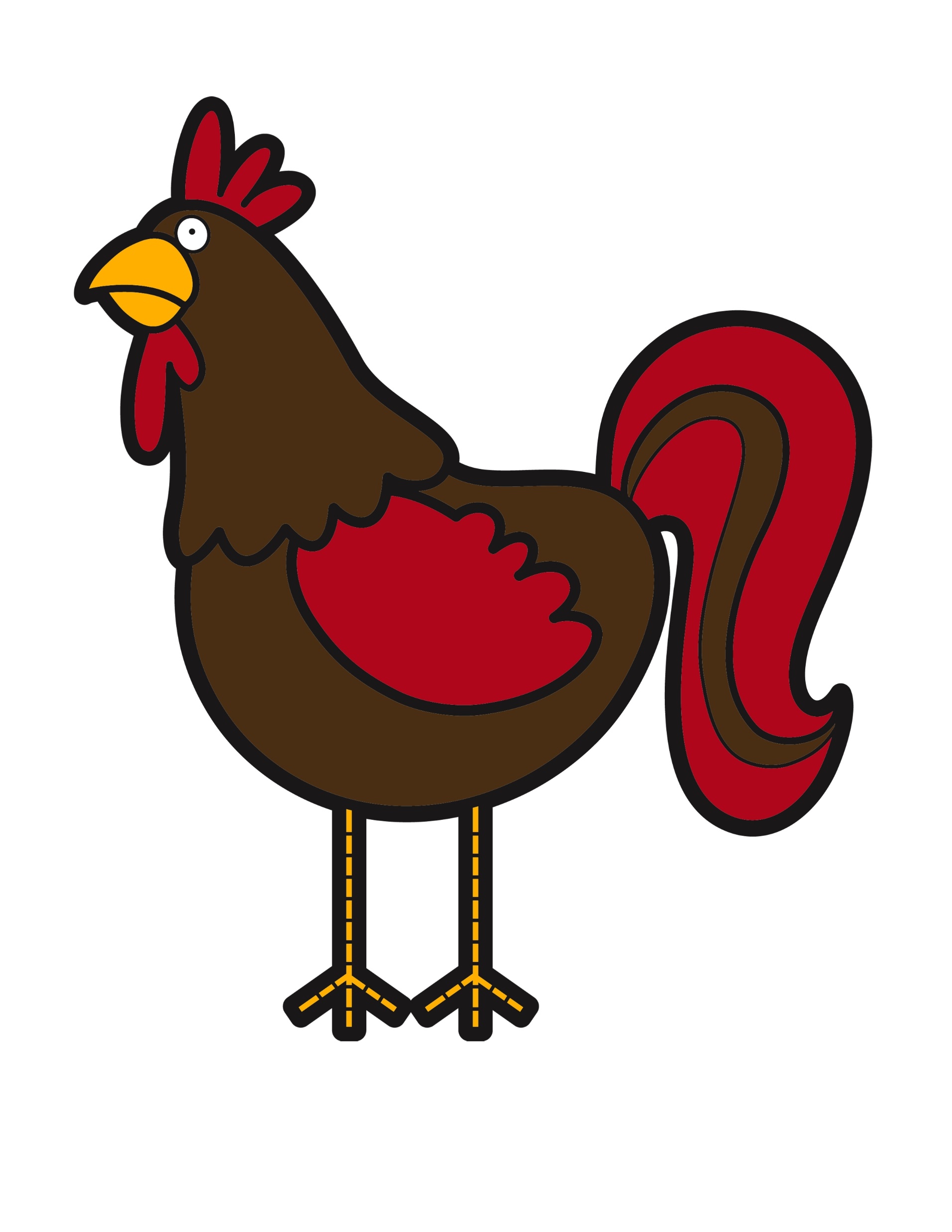 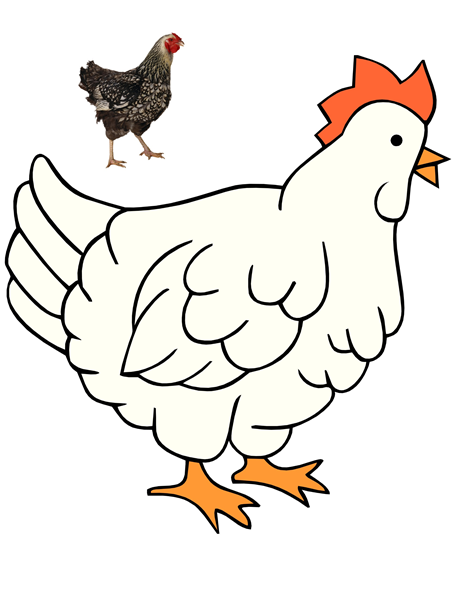 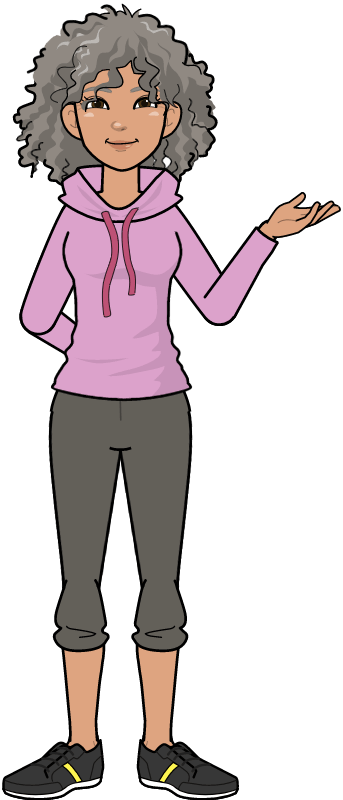 3
1
2
Number 3 is the hen
Which number is the duck?
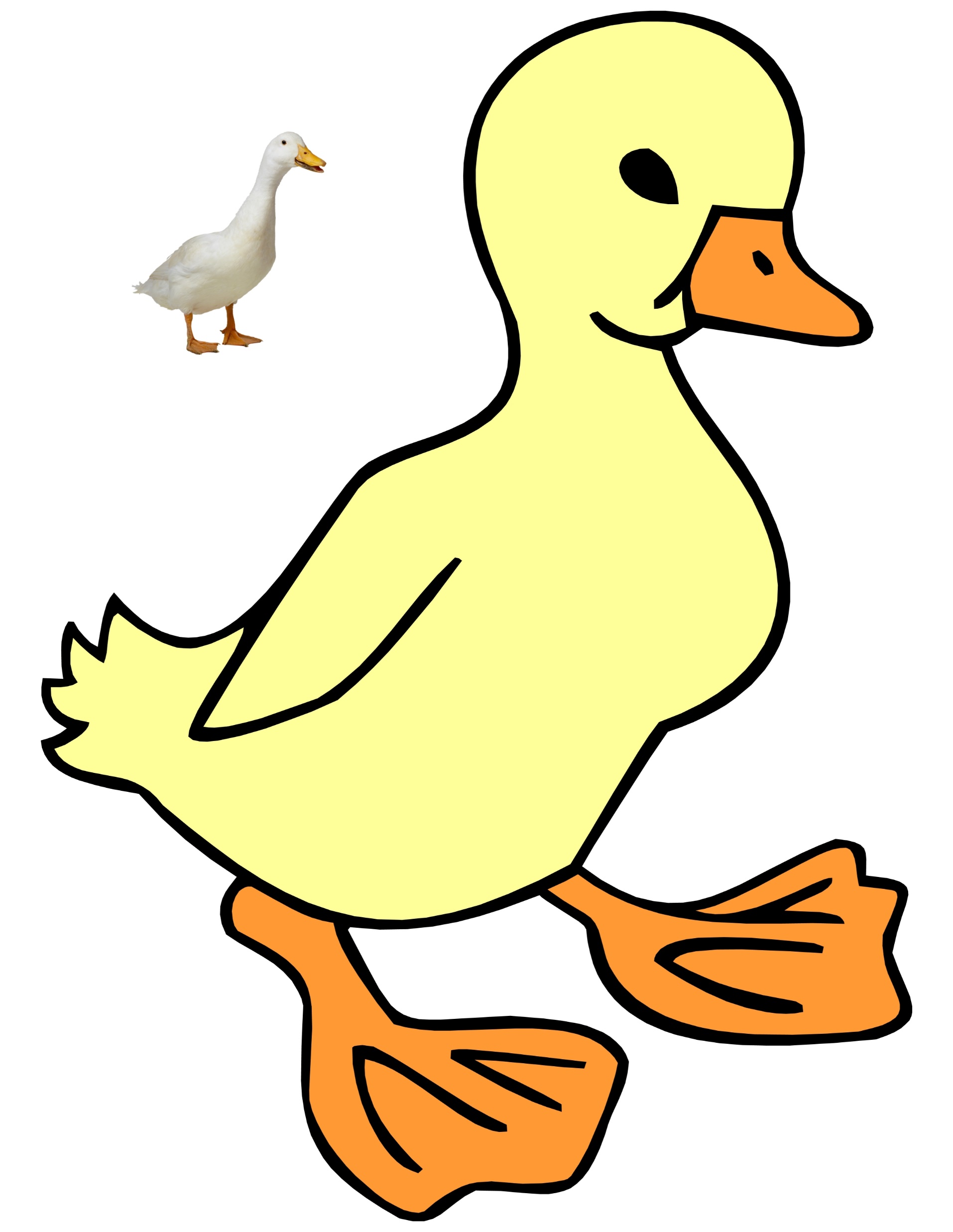 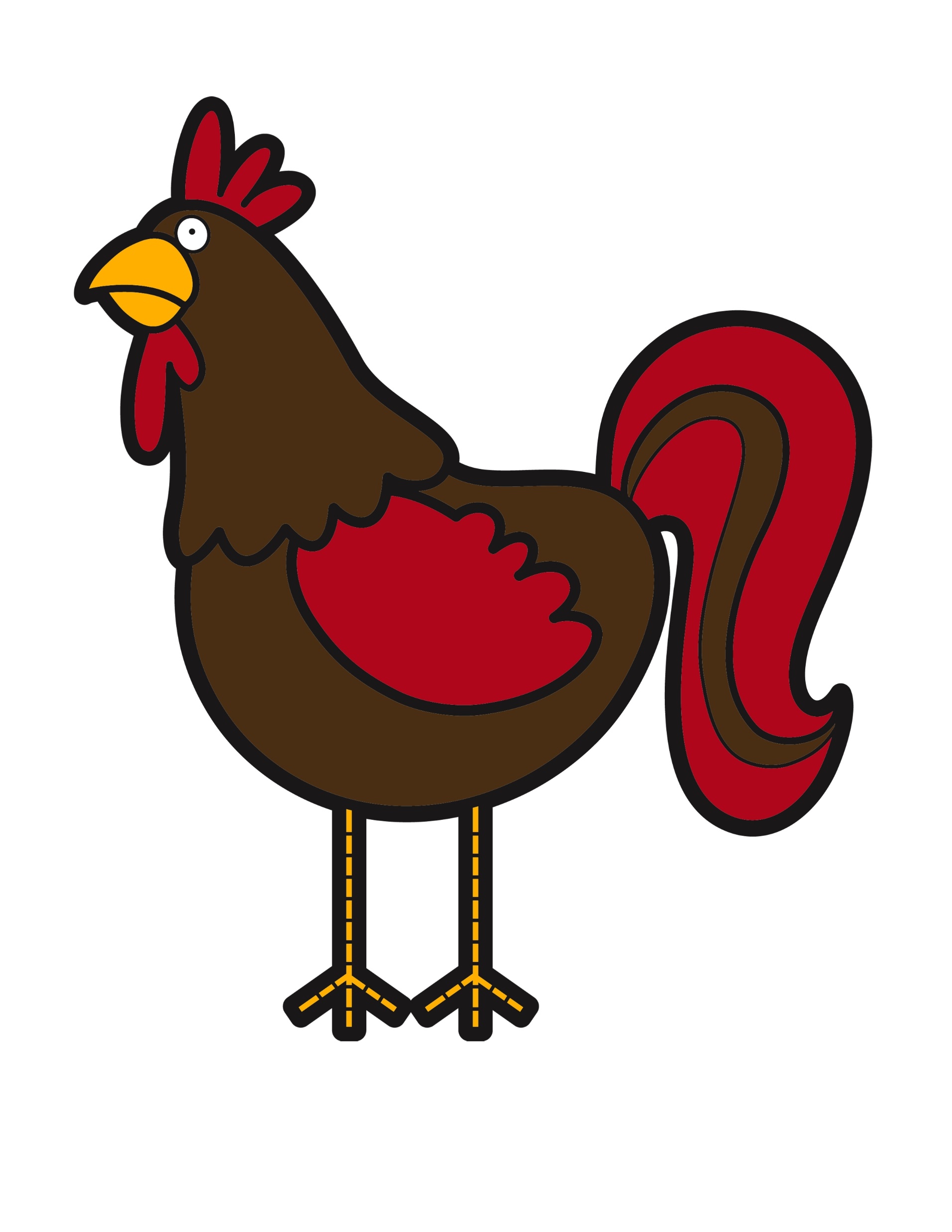 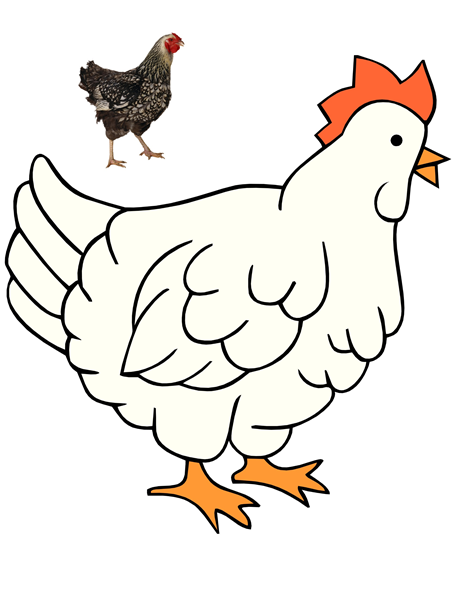 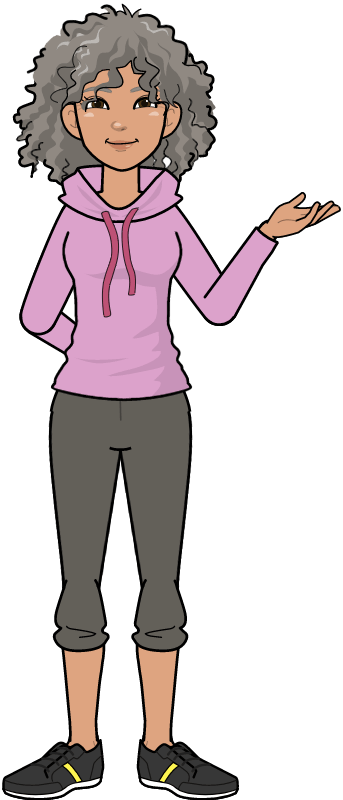 3
1
2
Number 2 is the duck
Common birds
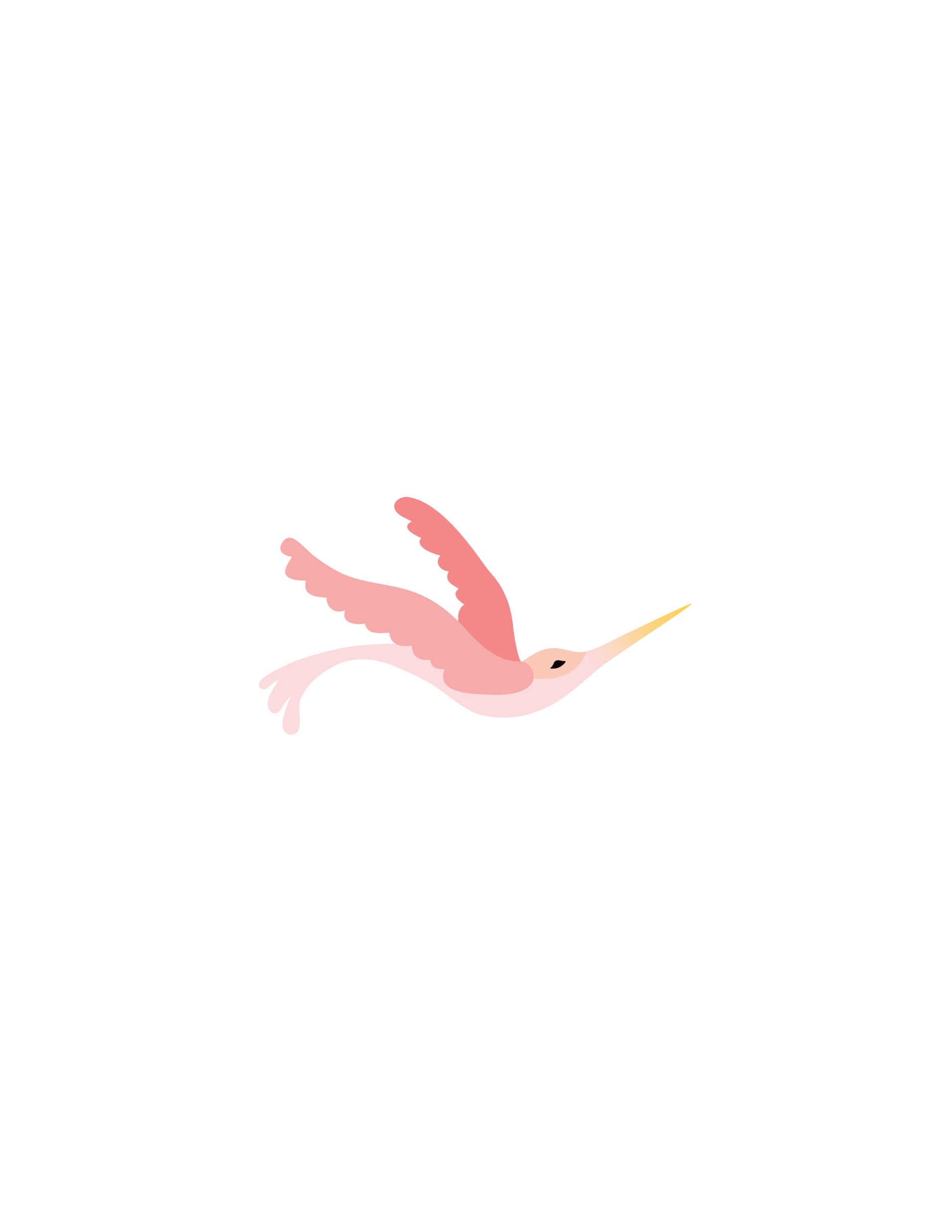 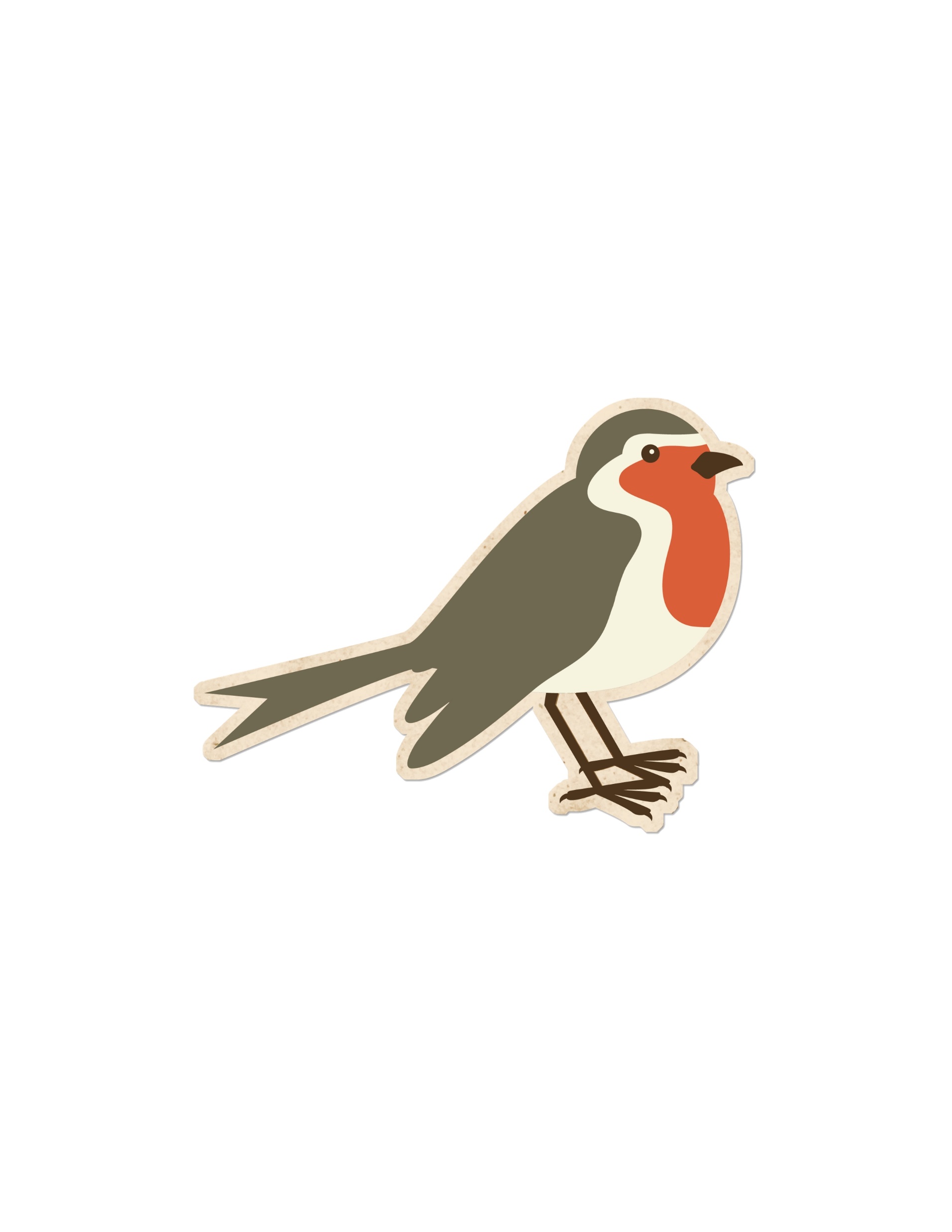 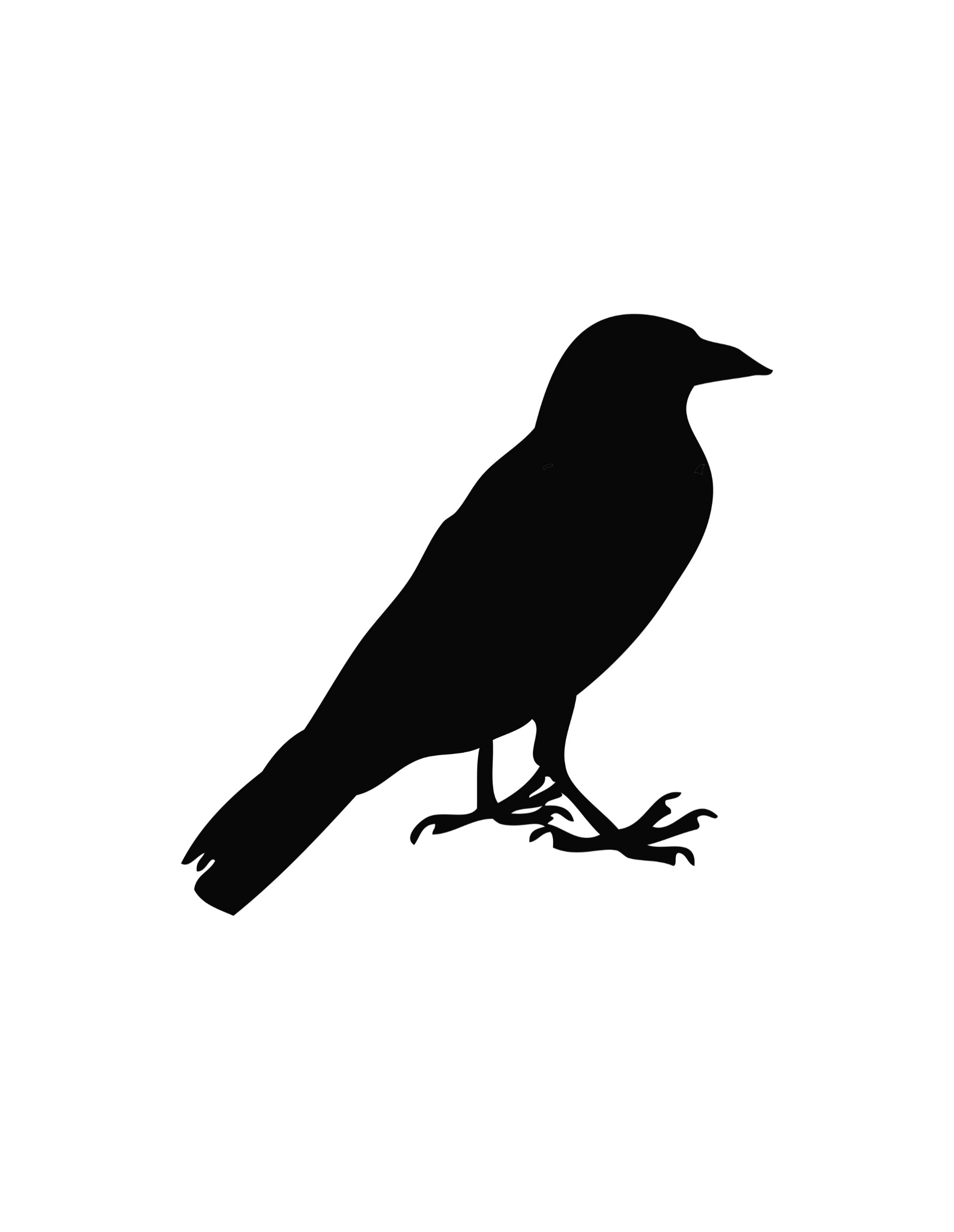 CROW
ROBIN
HUMMINGBIRD
Which number is the crow?
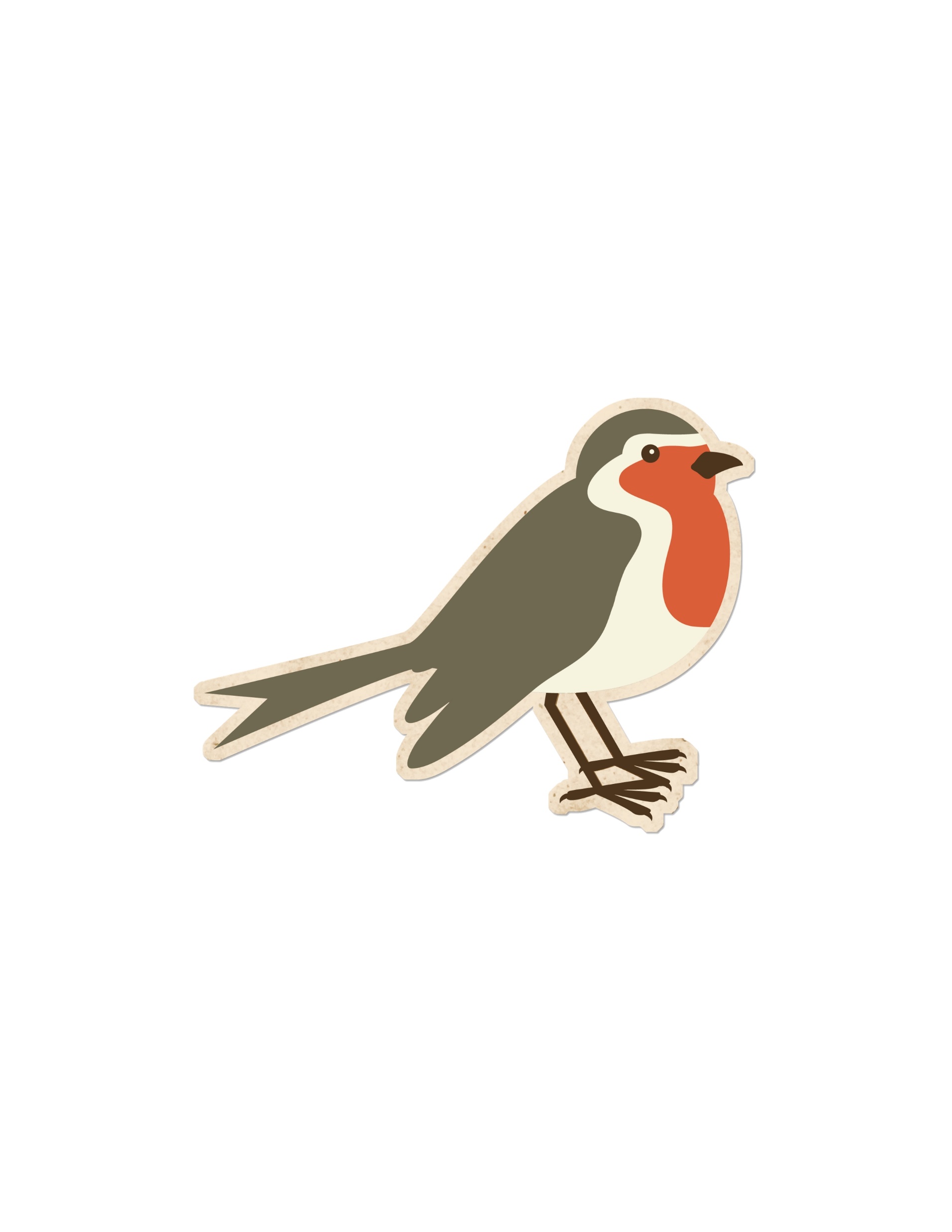 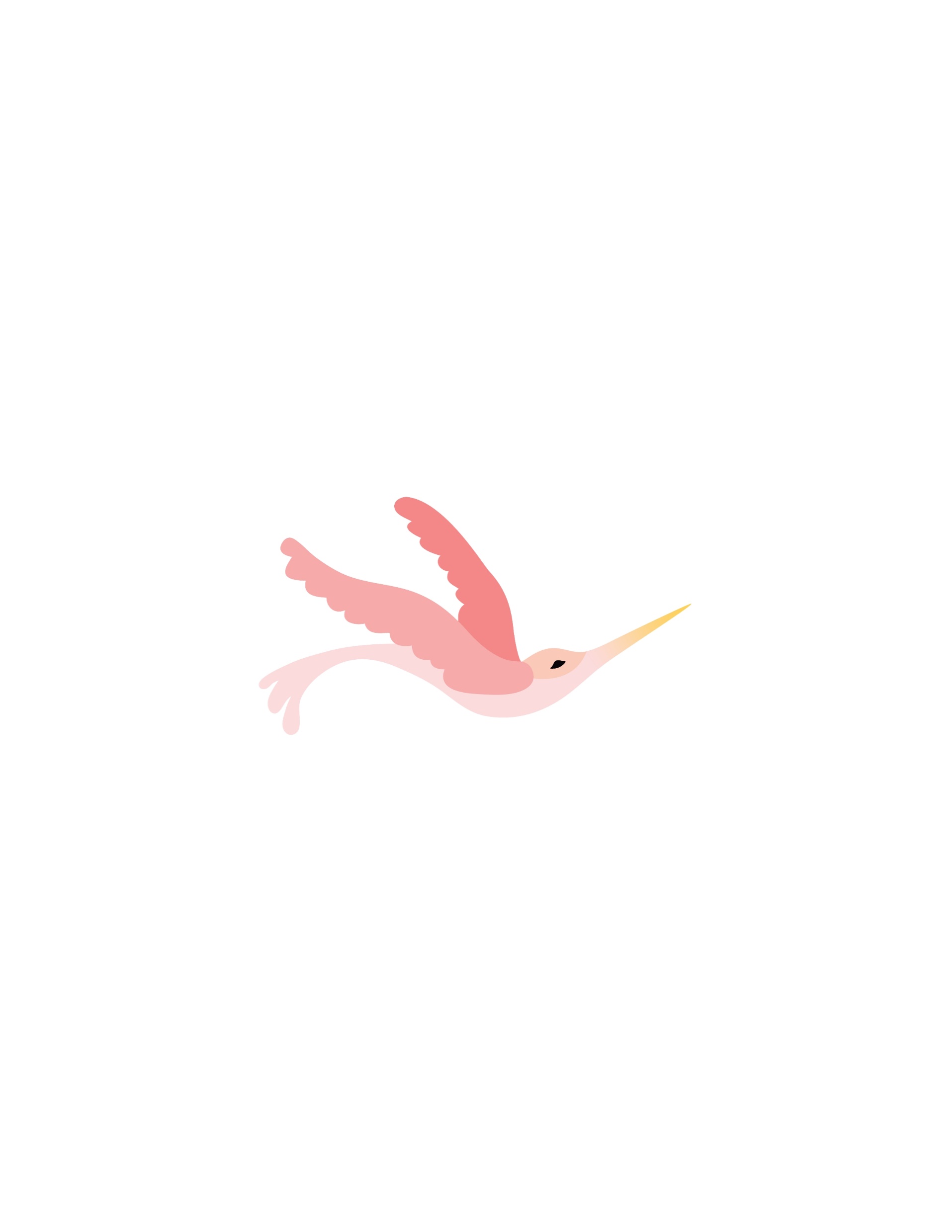 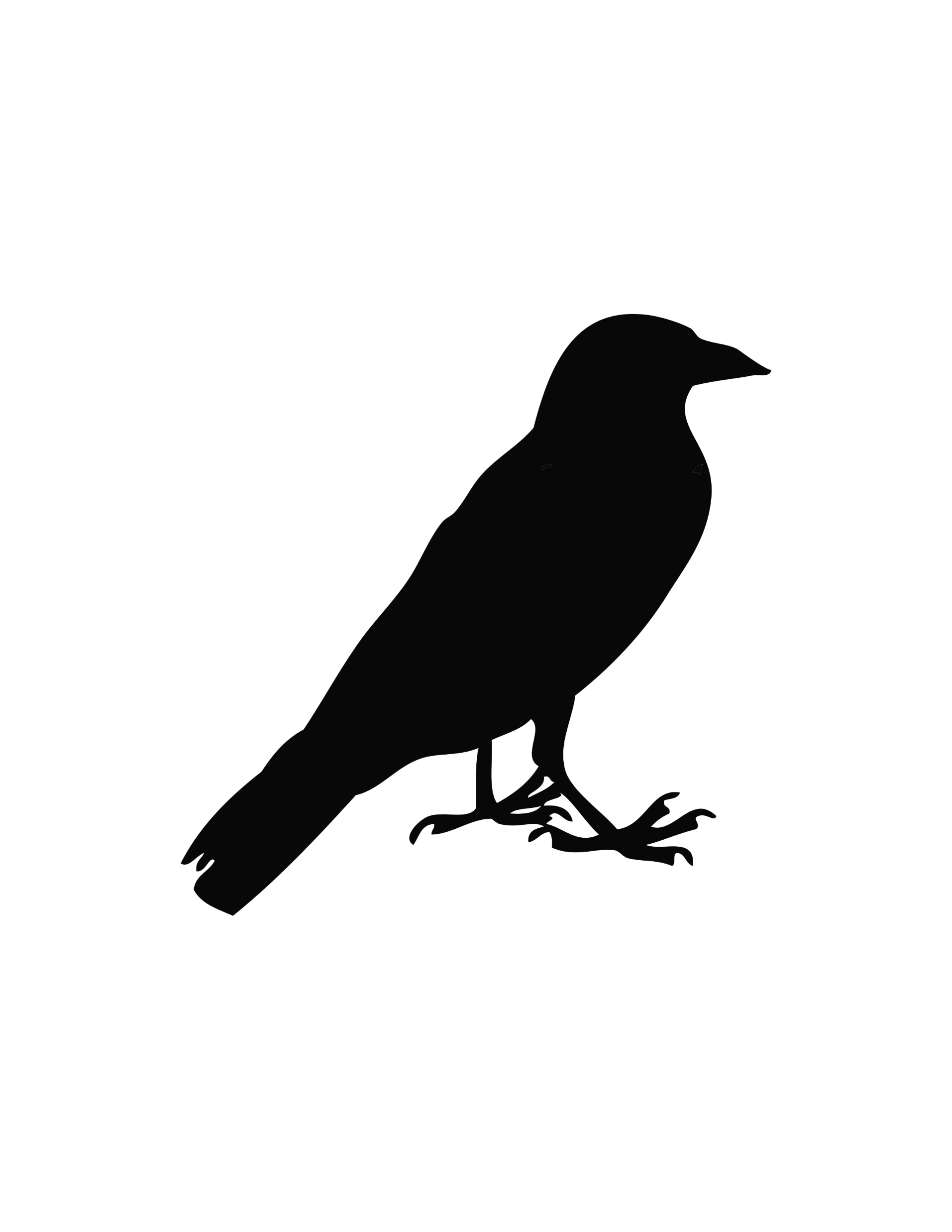 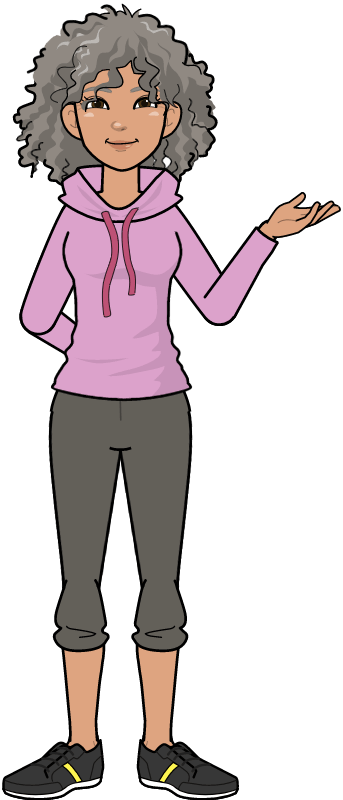 3
1
2
Number 2 is the crow
Which number is the robin?
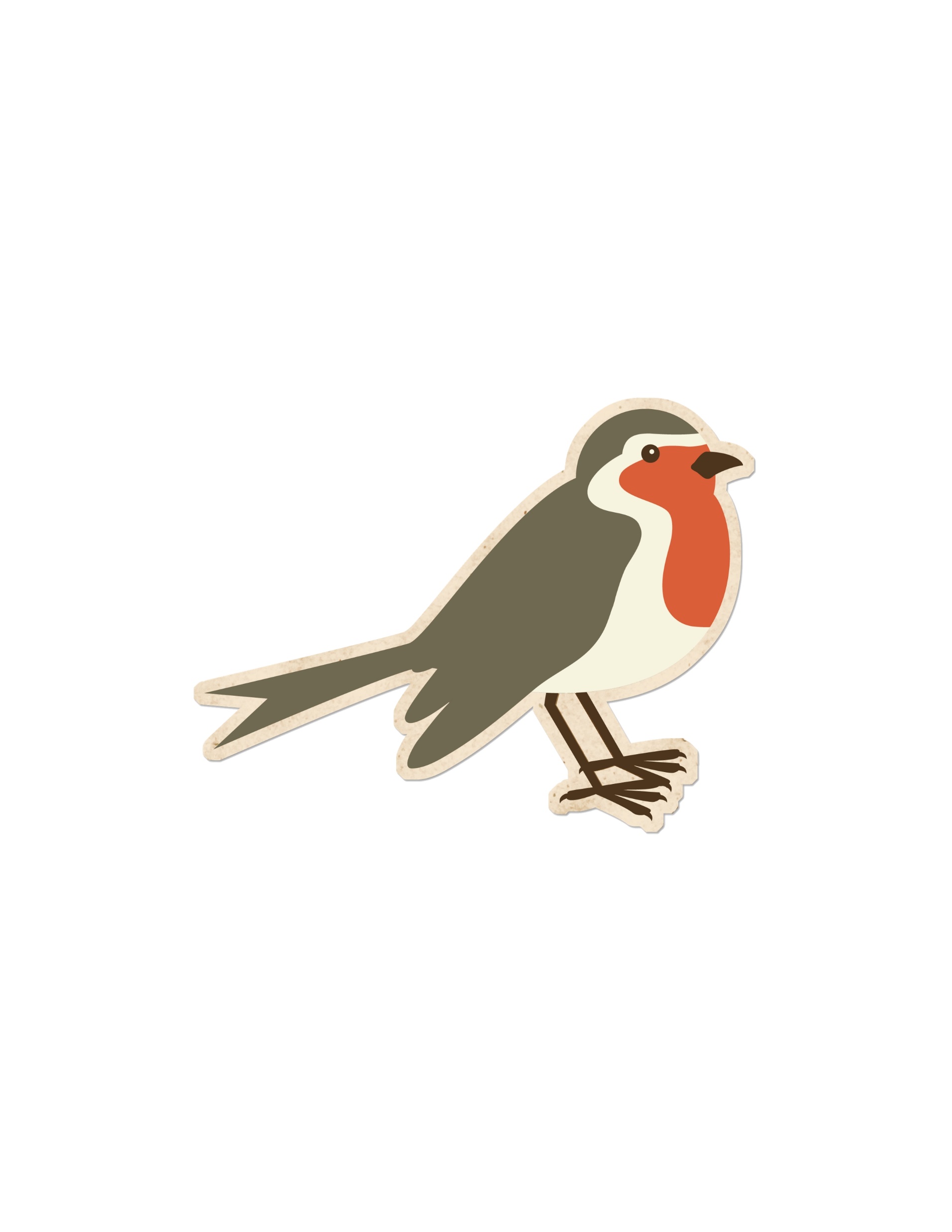 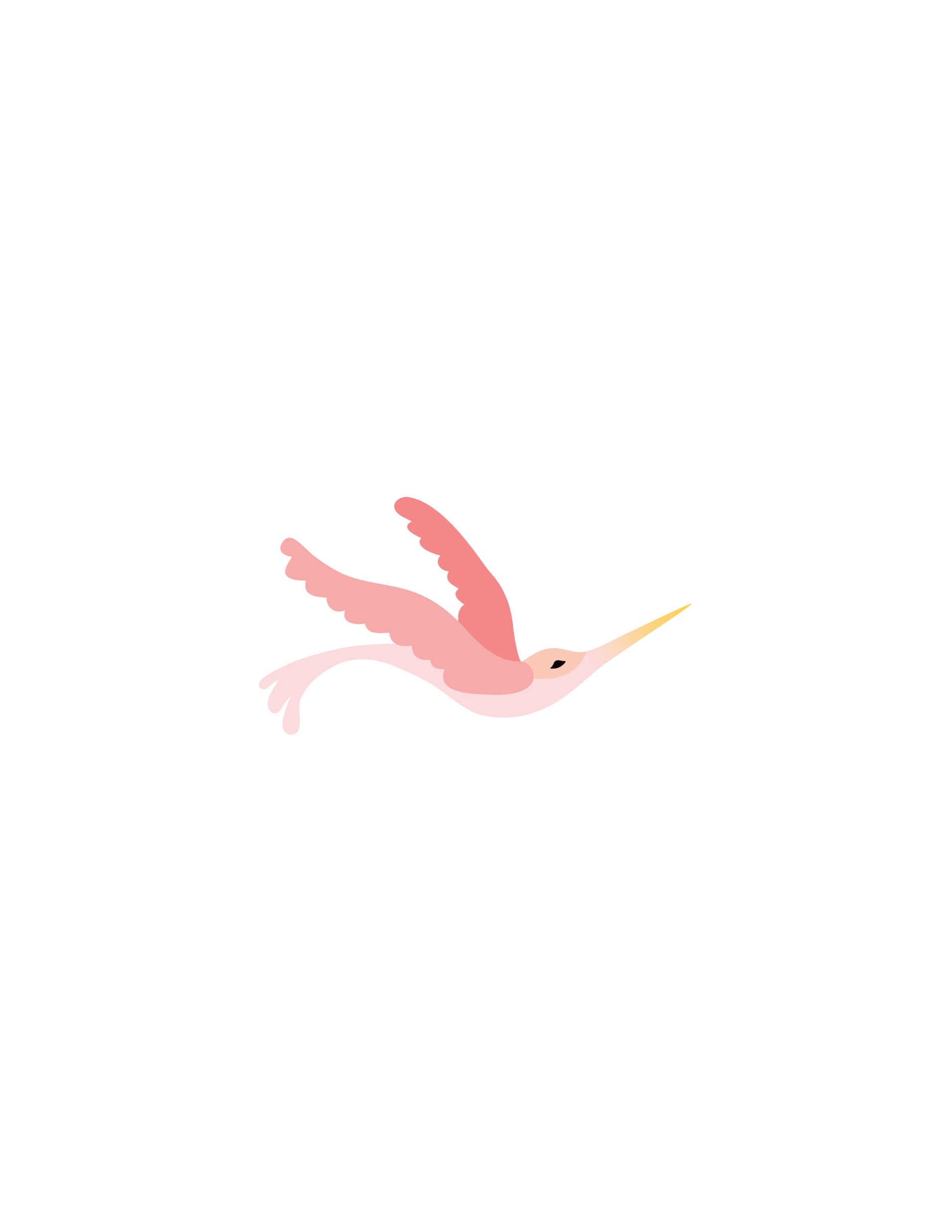 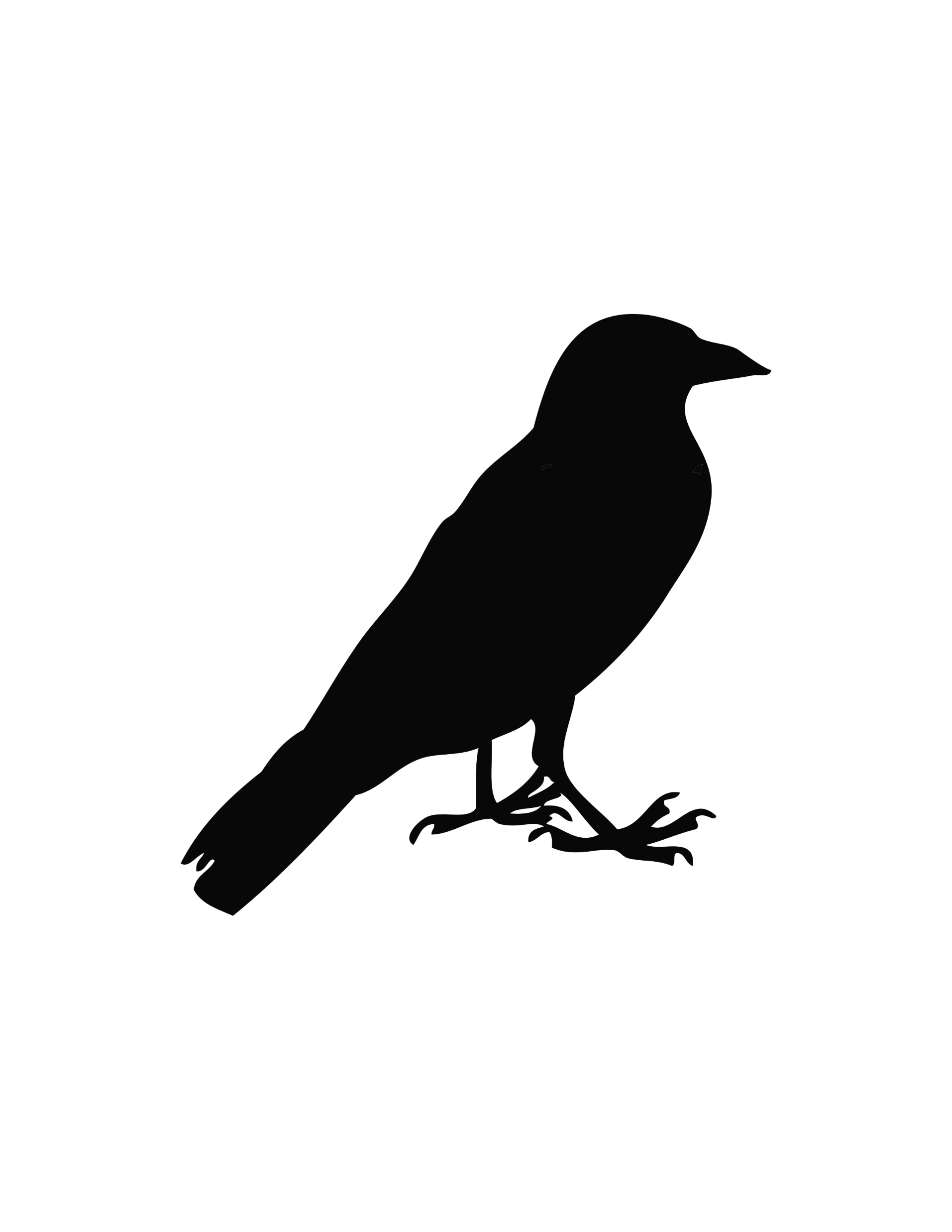 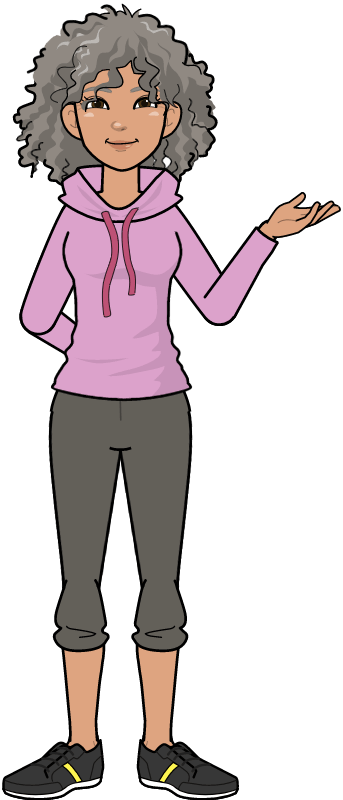 3
1
2
Number 3 is the robin
Which number is the hummingbird?
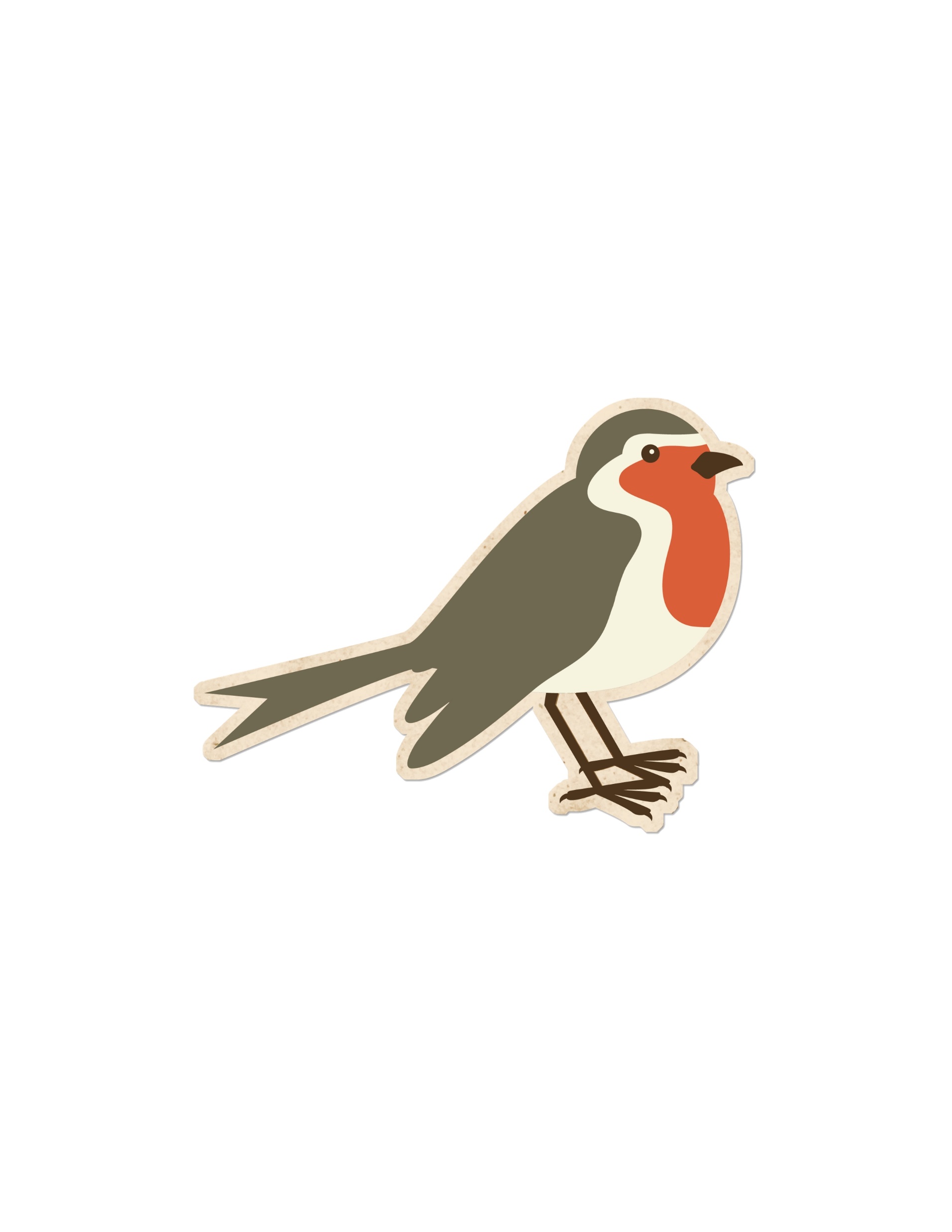 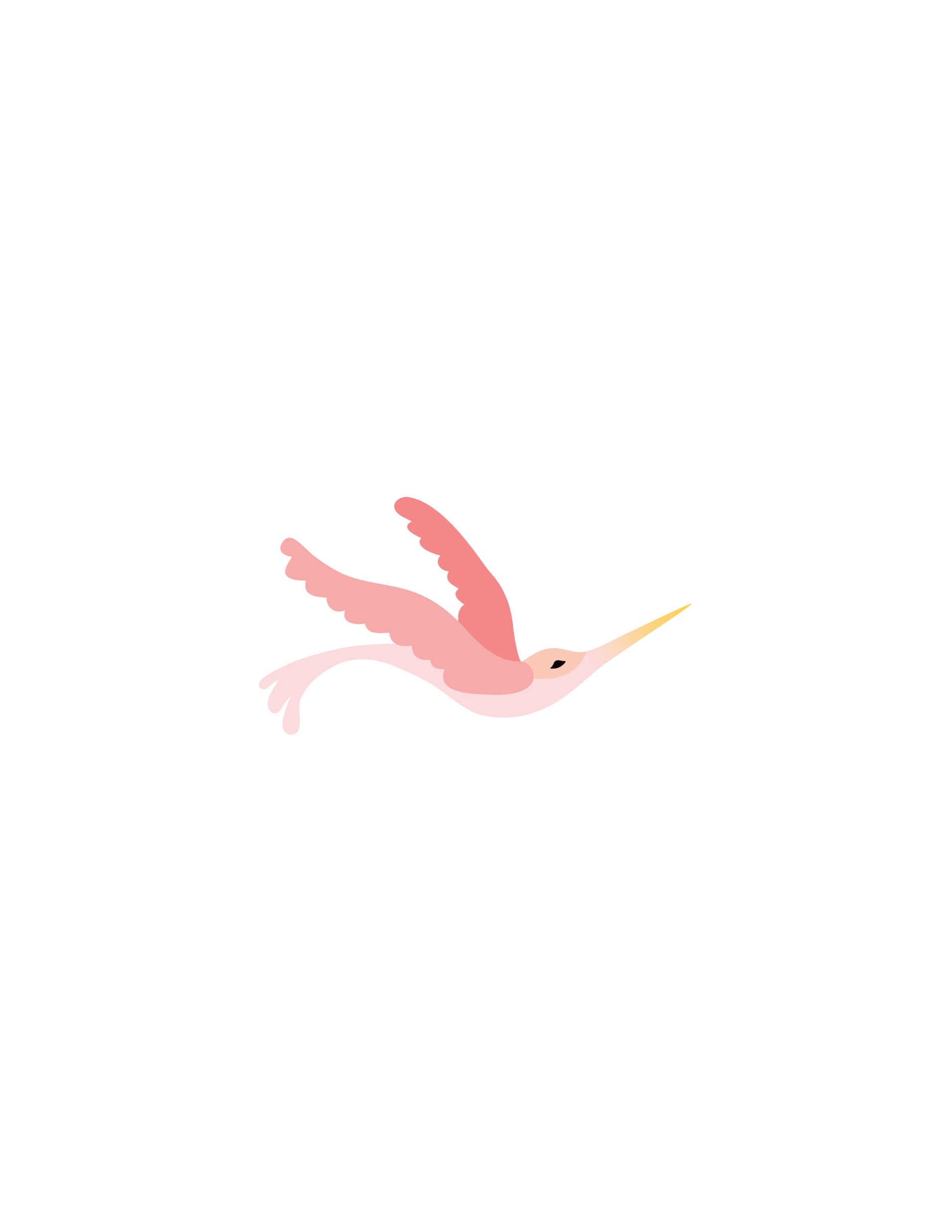 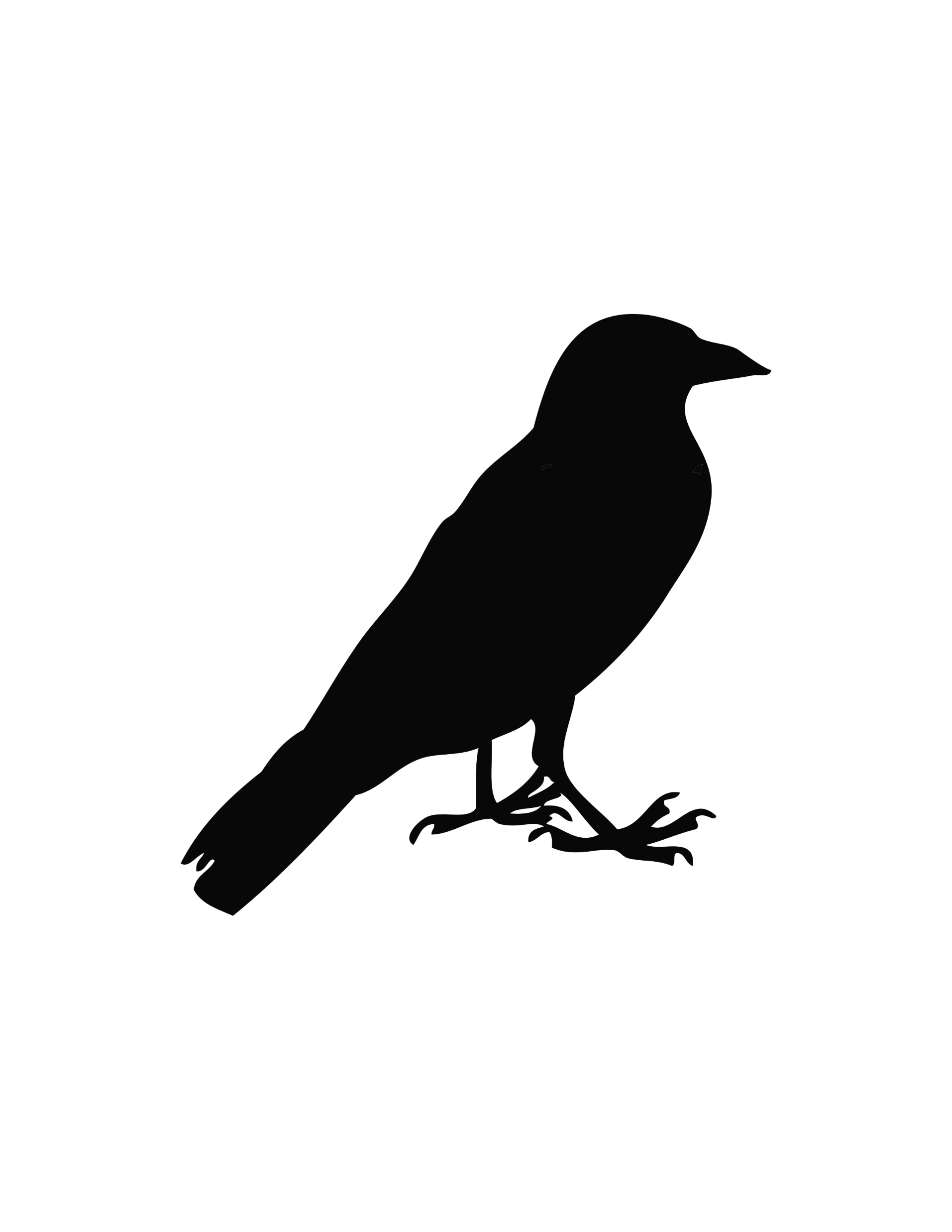 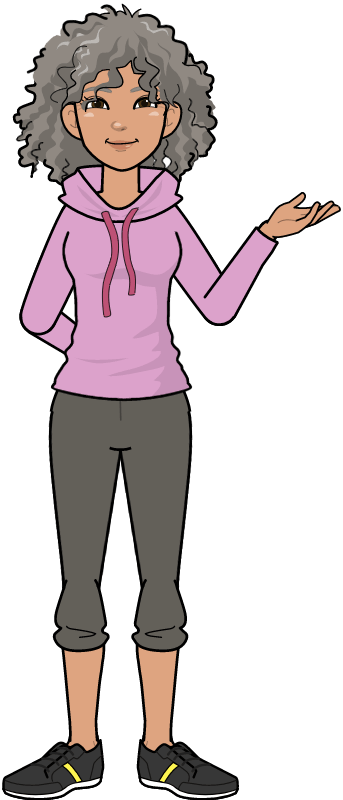 3
1
2
Number 1 is the hummingbird
Common birds
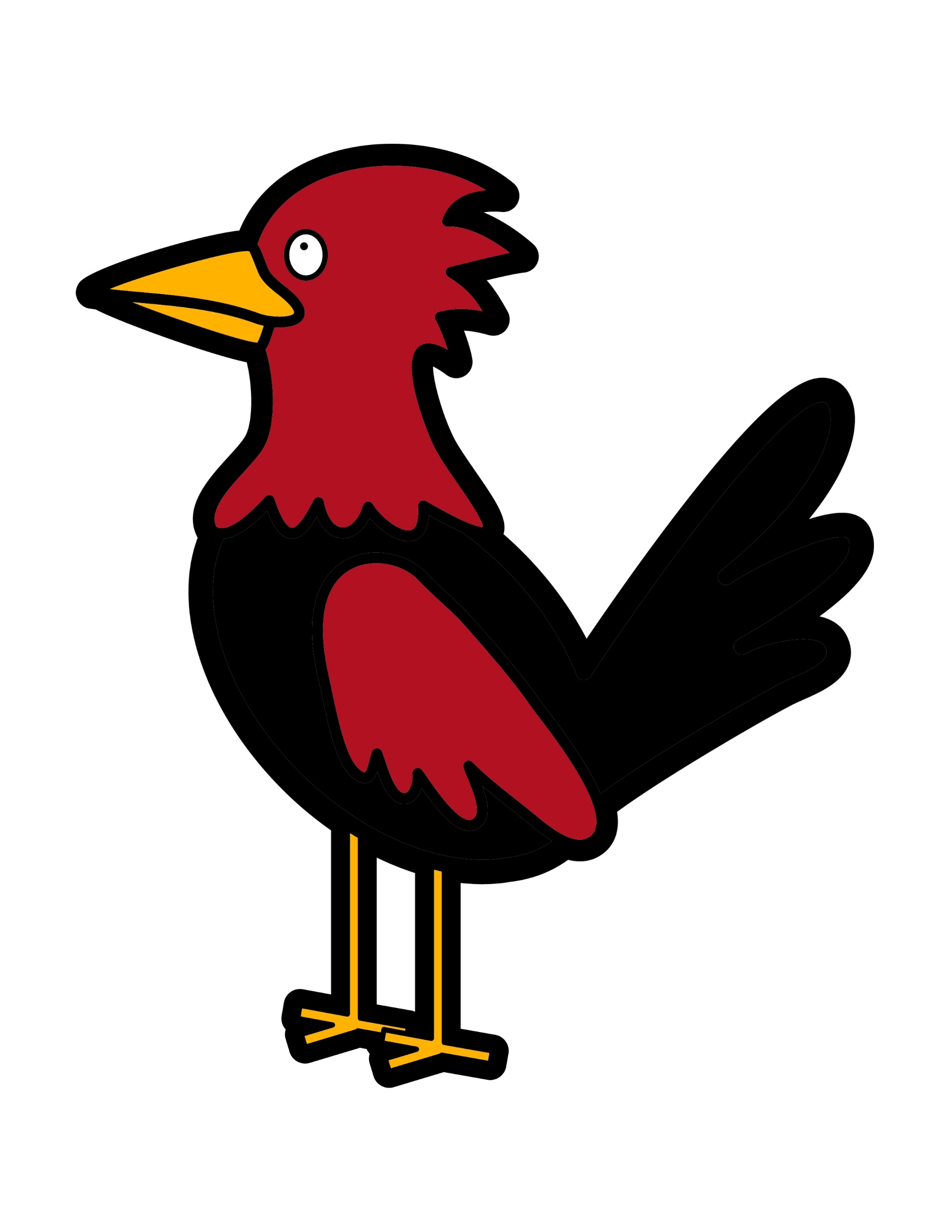 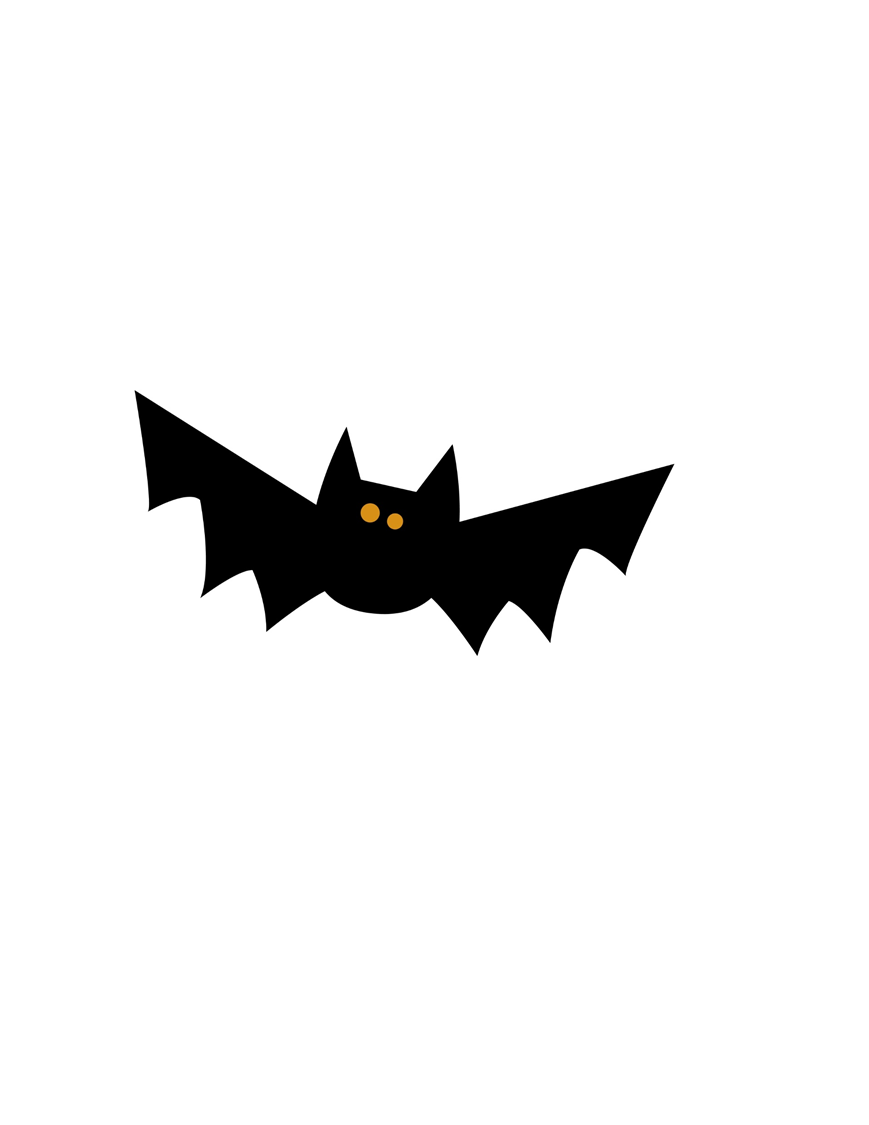 BAT
PIGEON
WOODPECKER
Which number is the pigeon?
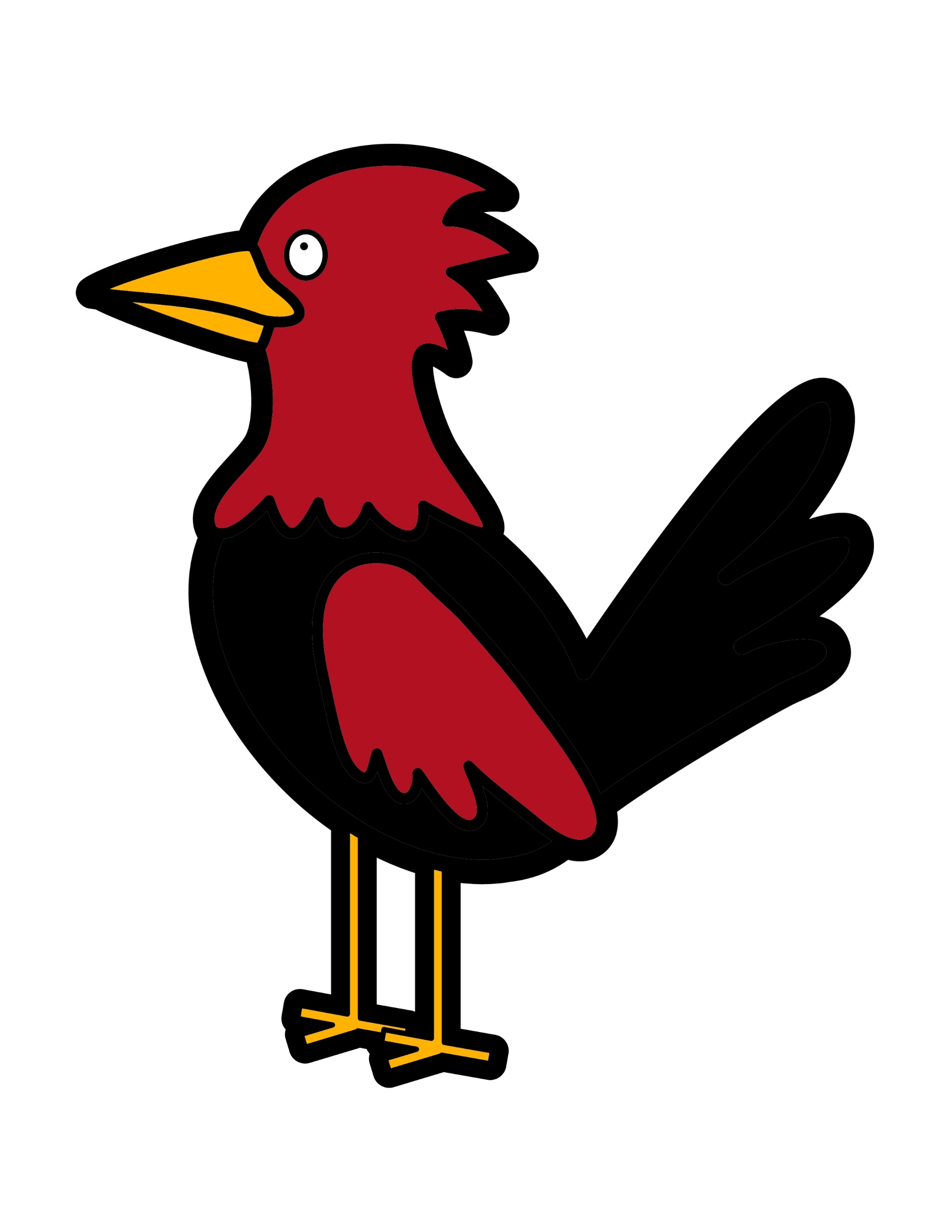 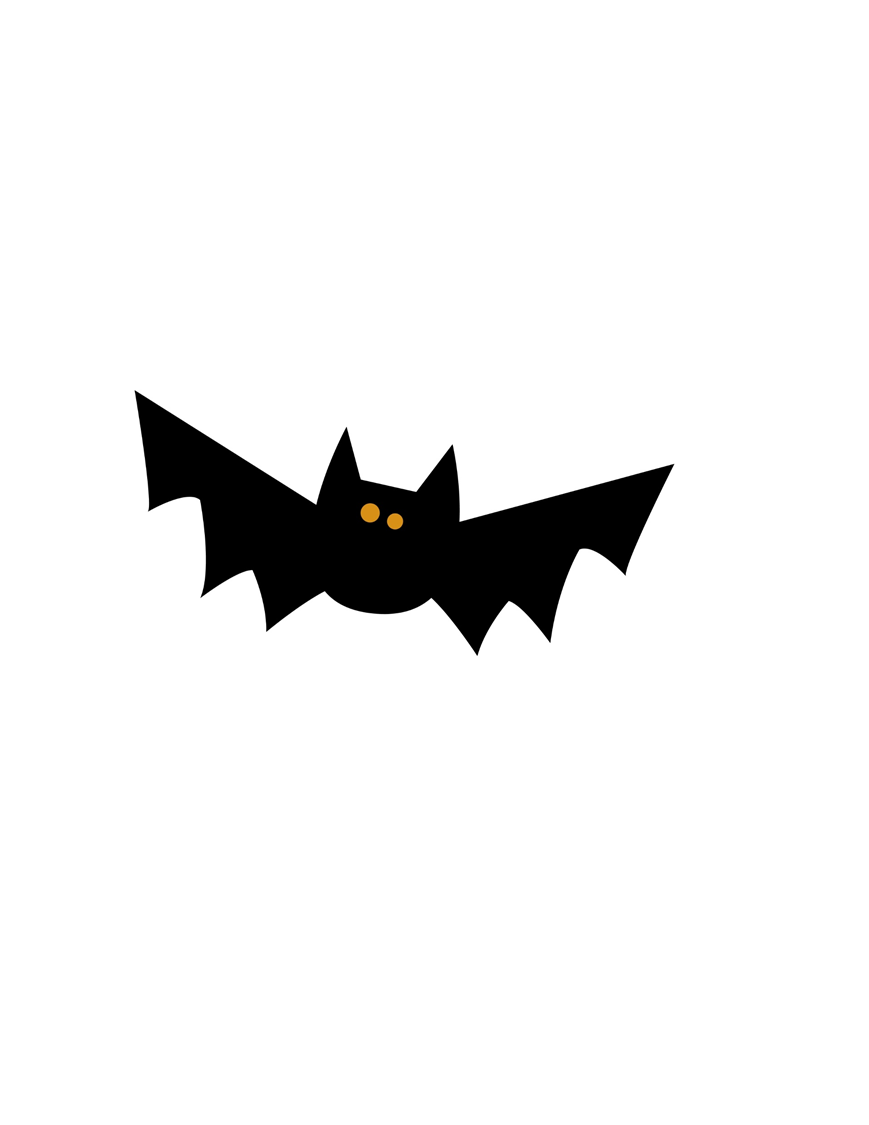 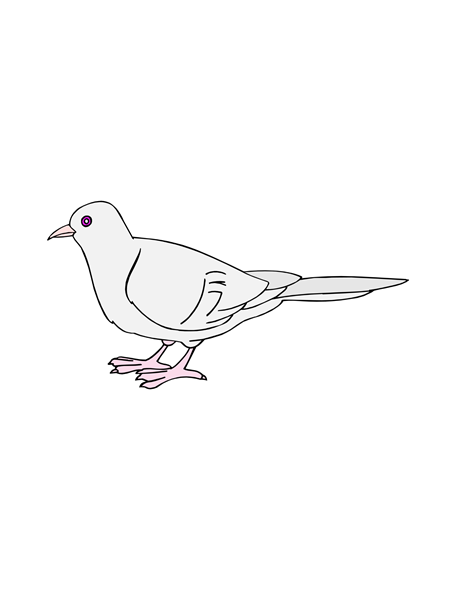 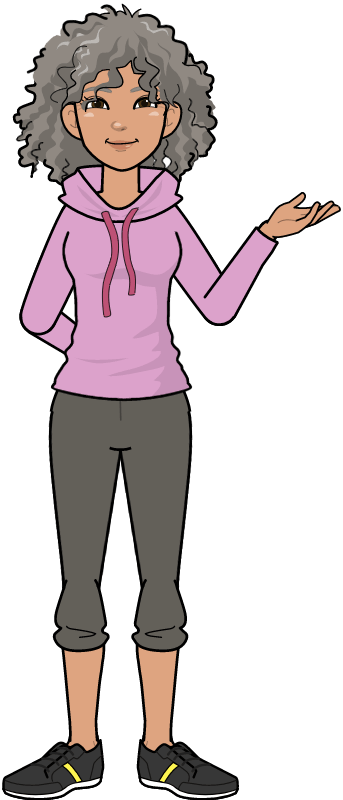 3
1
2
Number 3 is the pigeon
Which number is the bat?
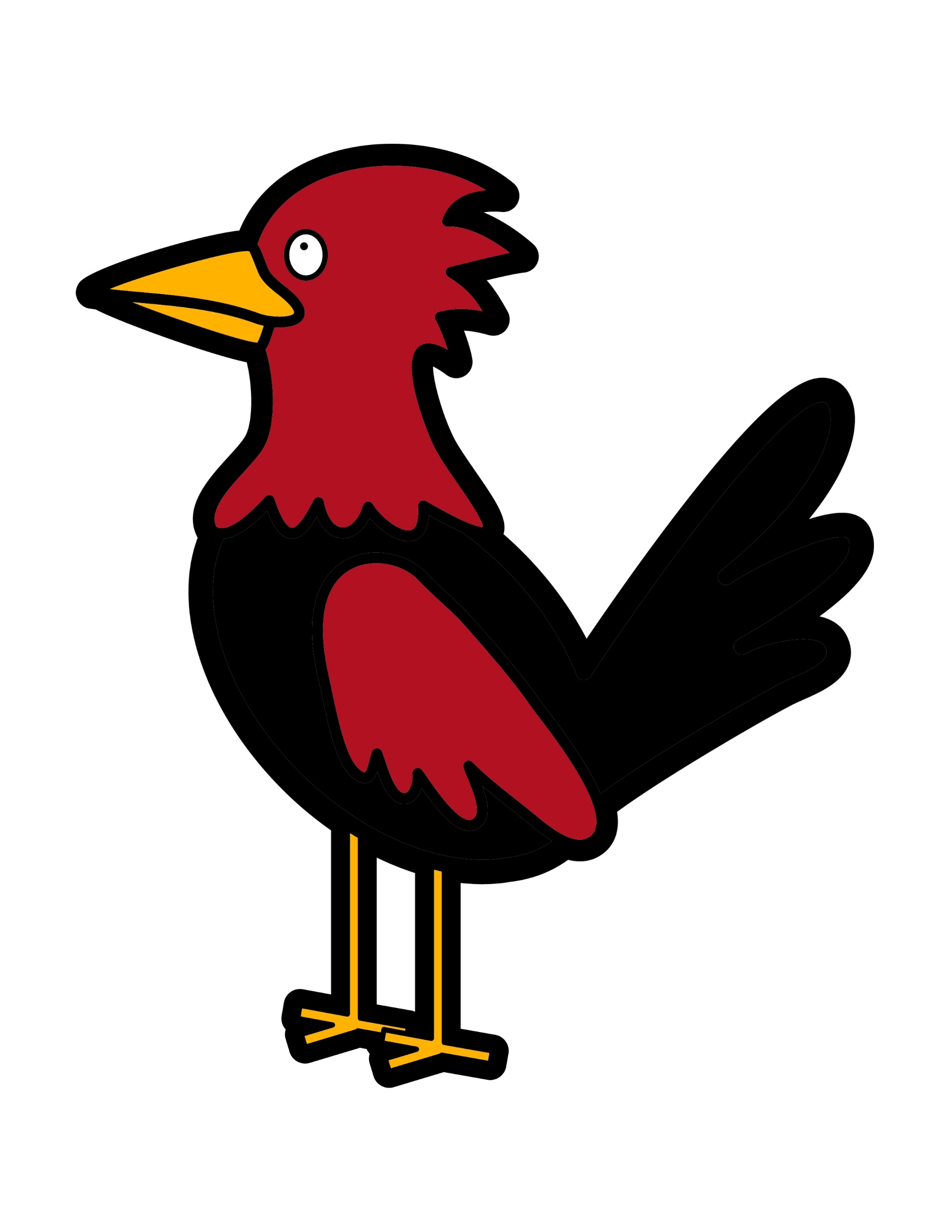 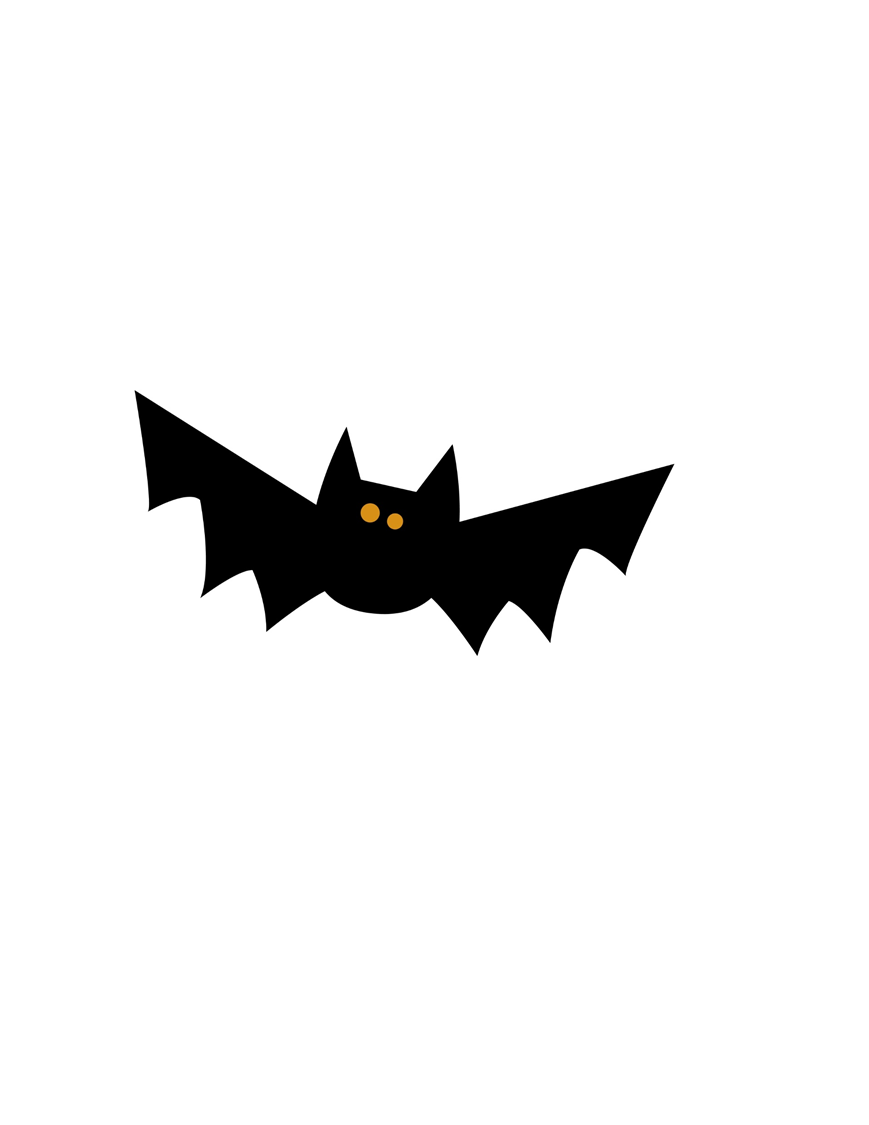 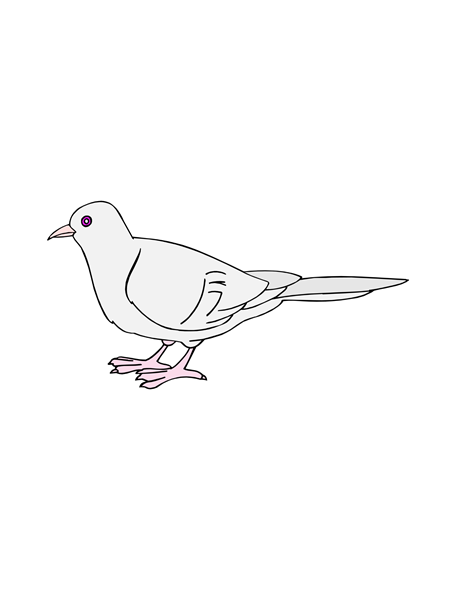 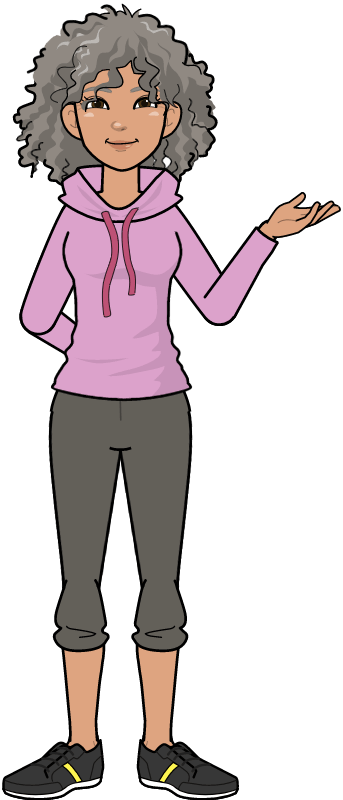 3
1
2
Number 2 is the bat
Which number is the woodpecker?
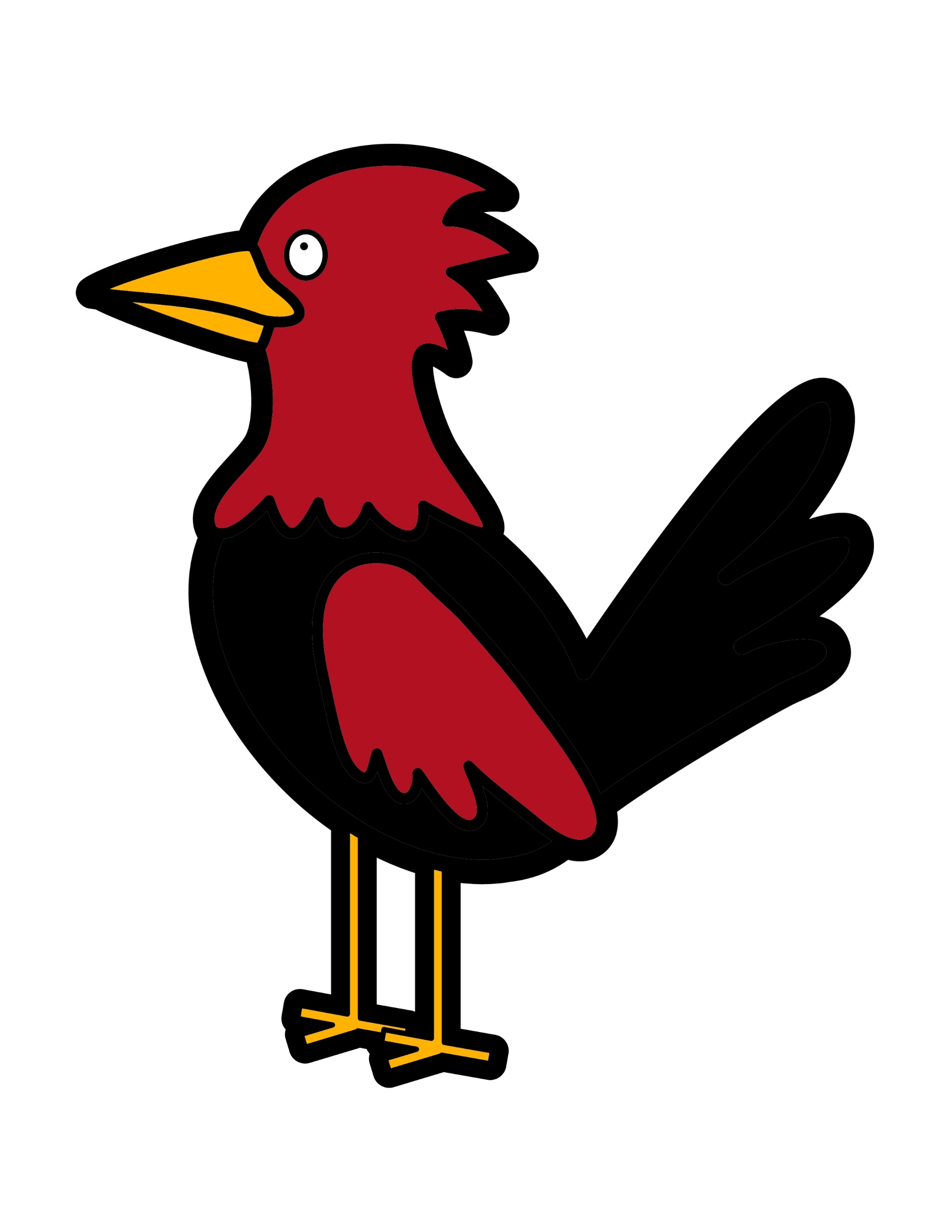 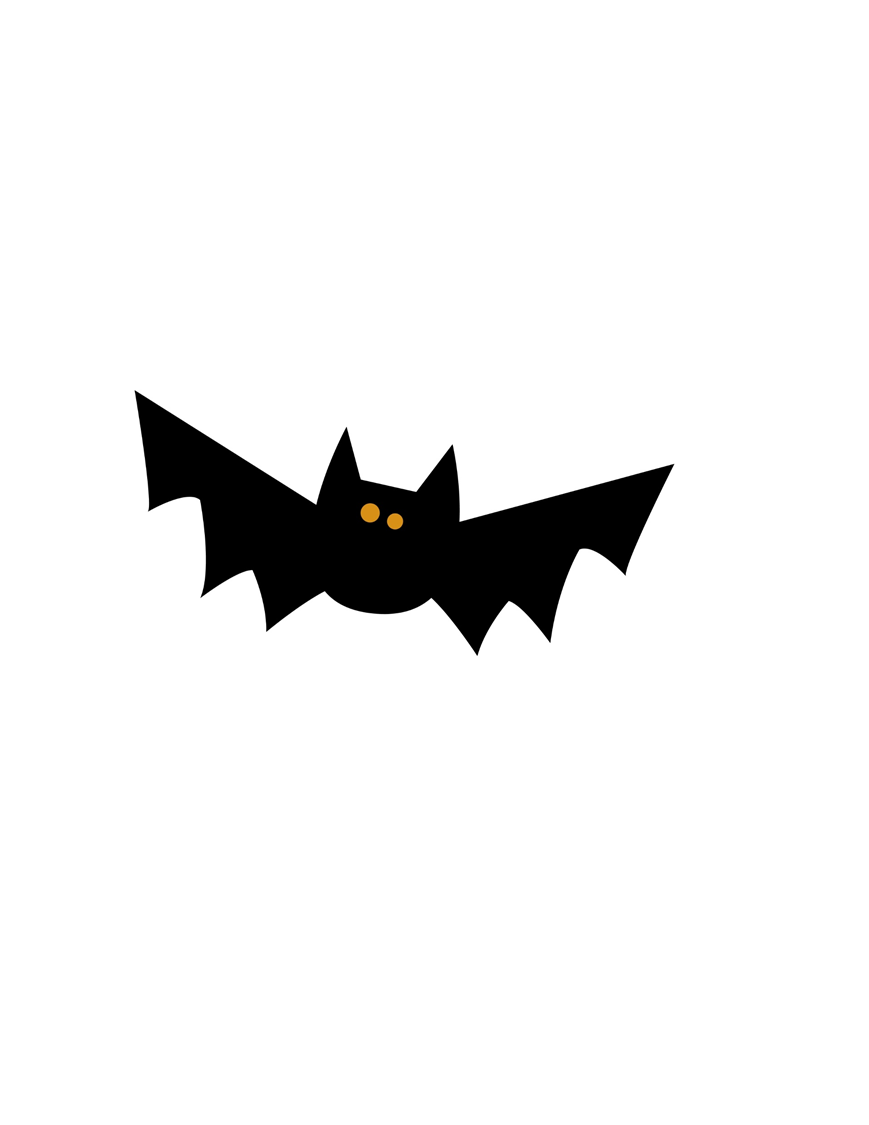 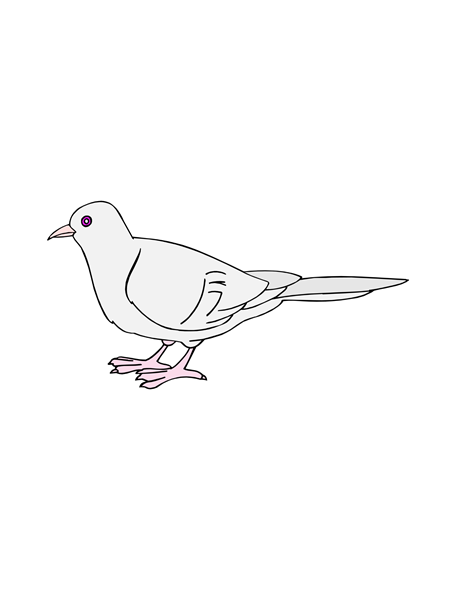 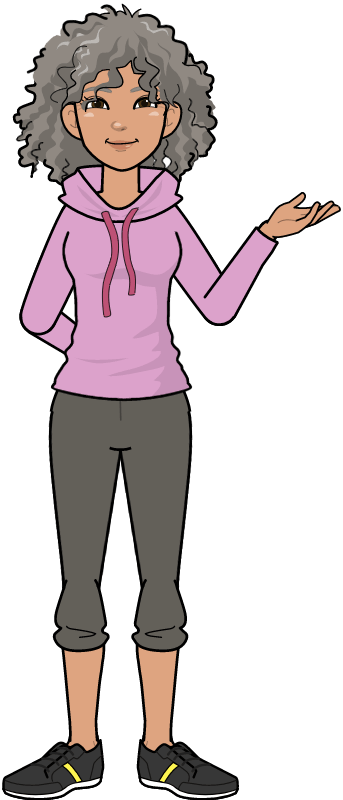 3
1
2
Number 1 is the woodpecker
Common birds
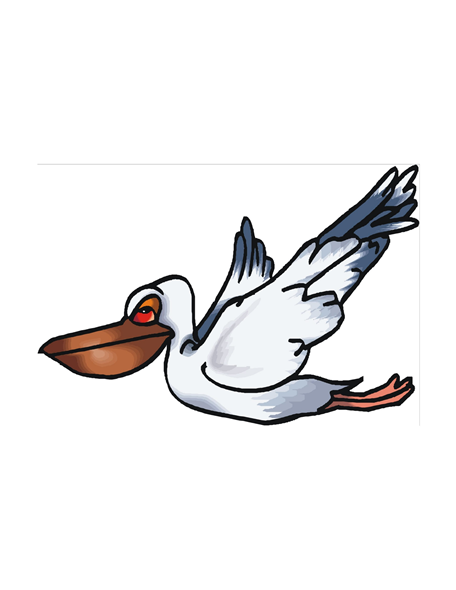 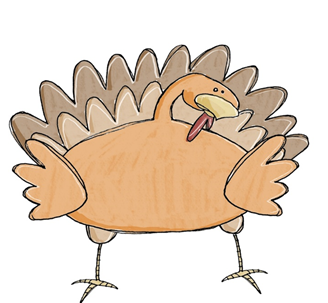 PELIKAN
OWL
TURKEY
Which number is the pelikan?
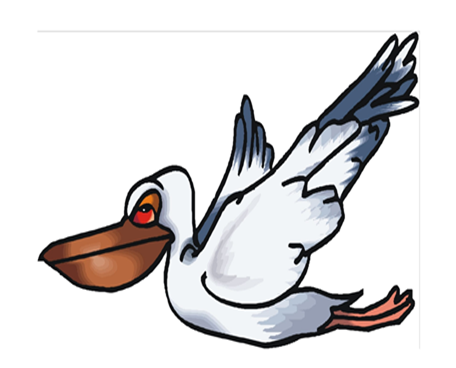 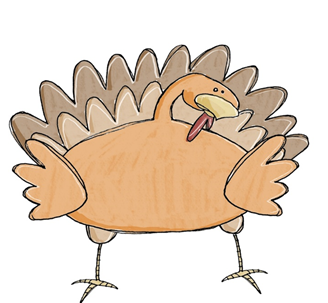 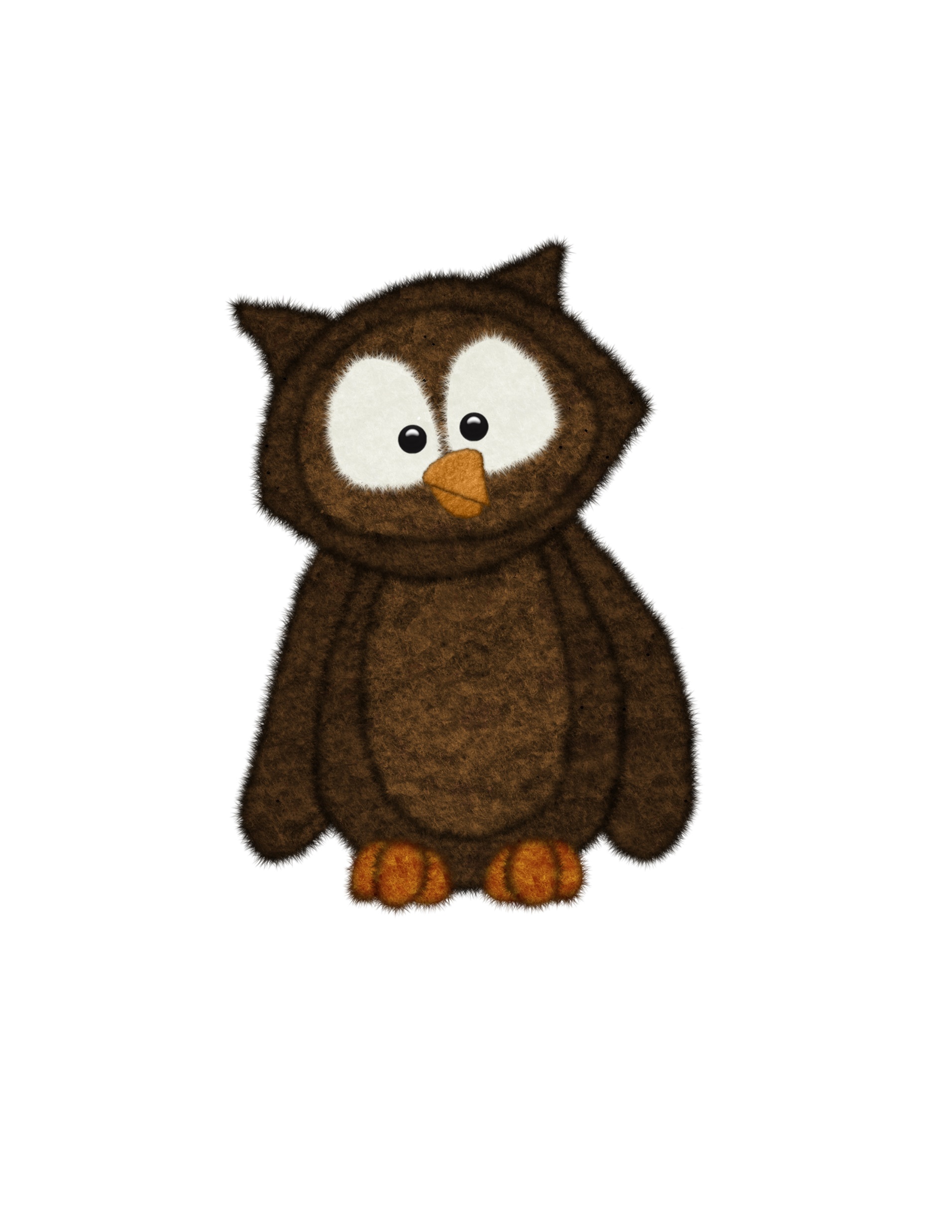 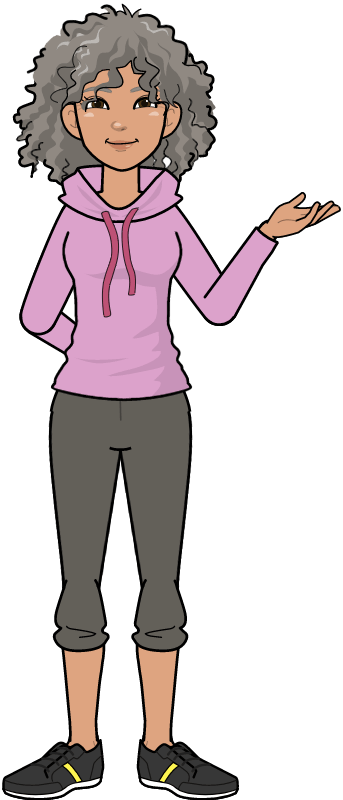 3
1
2
Number 1 is the pelikan
Which number is the owl?
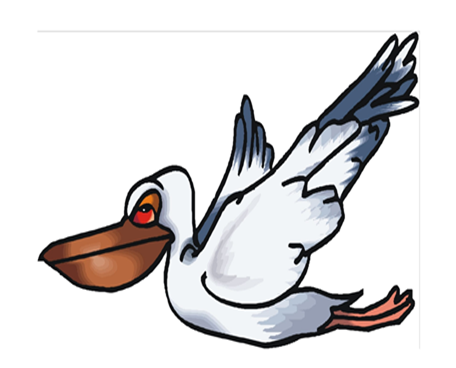 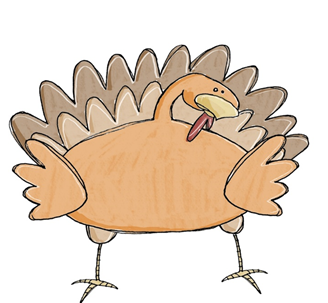 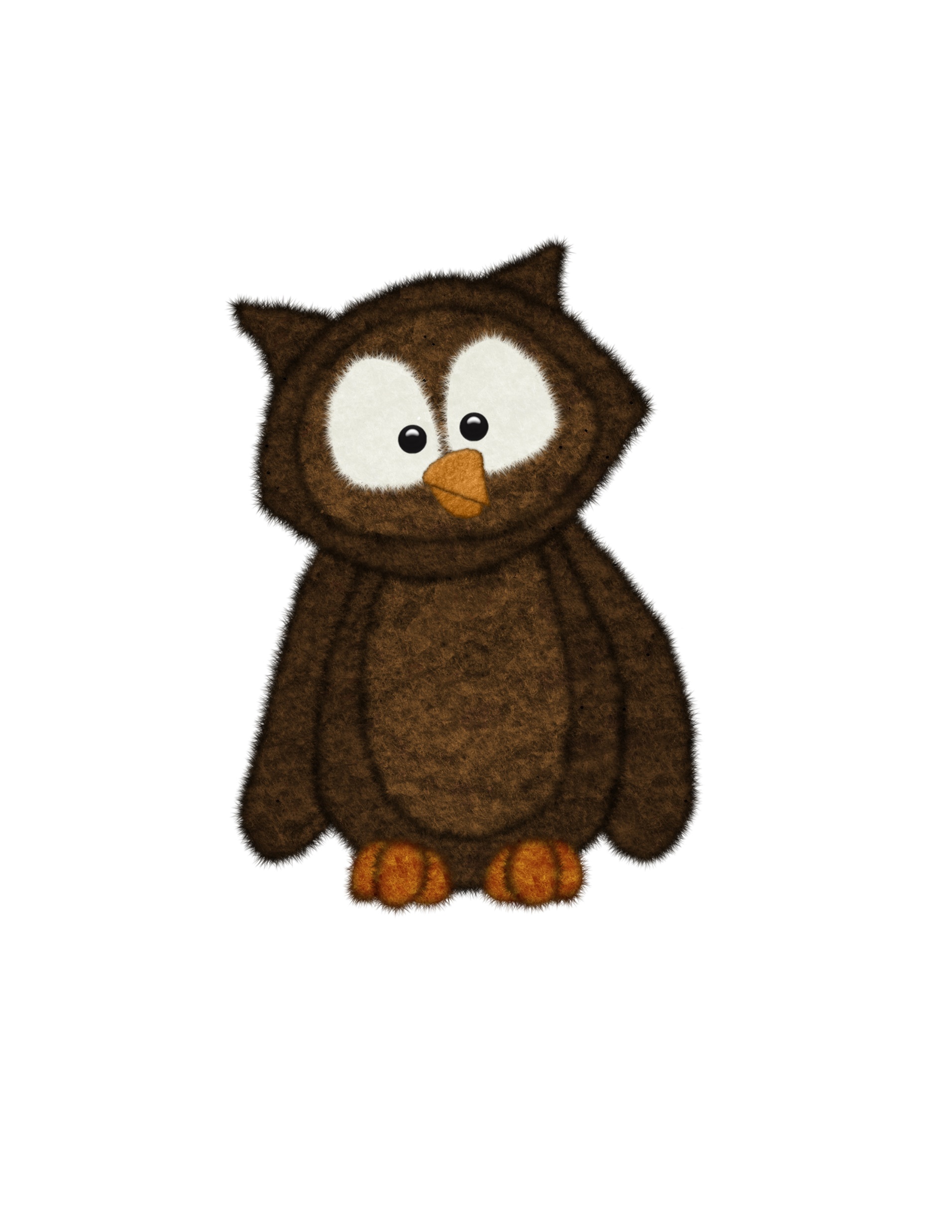 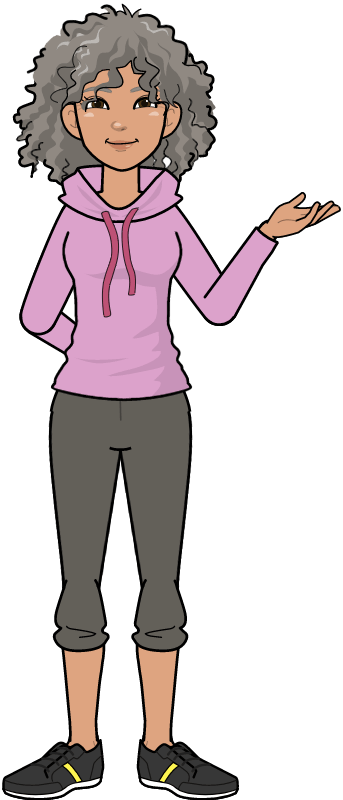 3
1
2
Number 3 is the owl
Which number is the turkey?
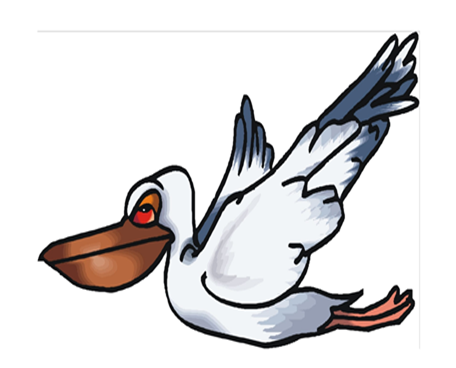 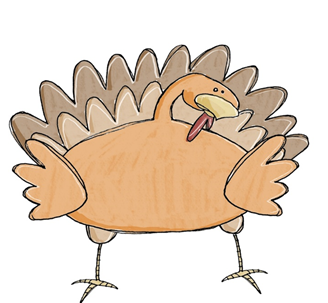 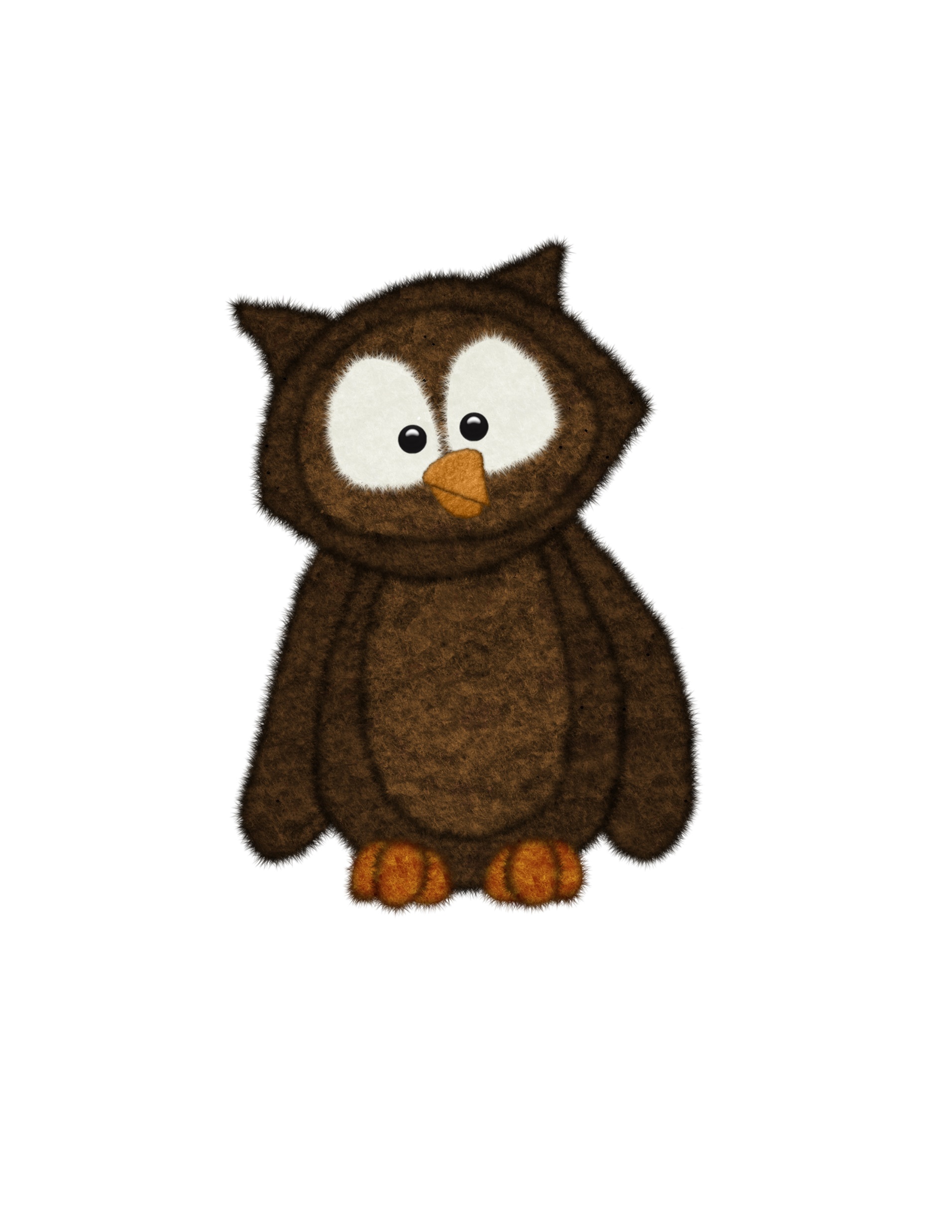 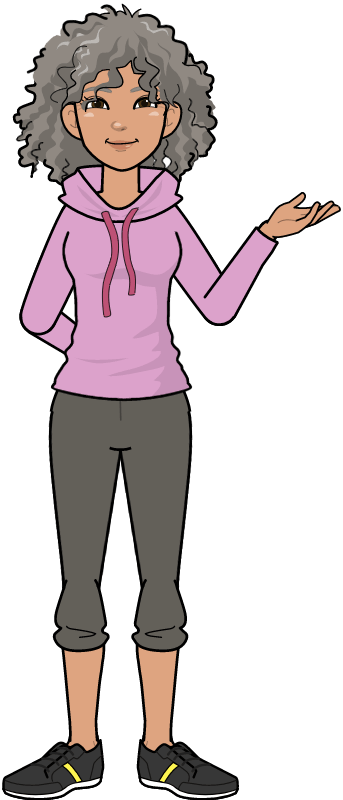 3
1
2
Number 2 is the turkey
Common birds
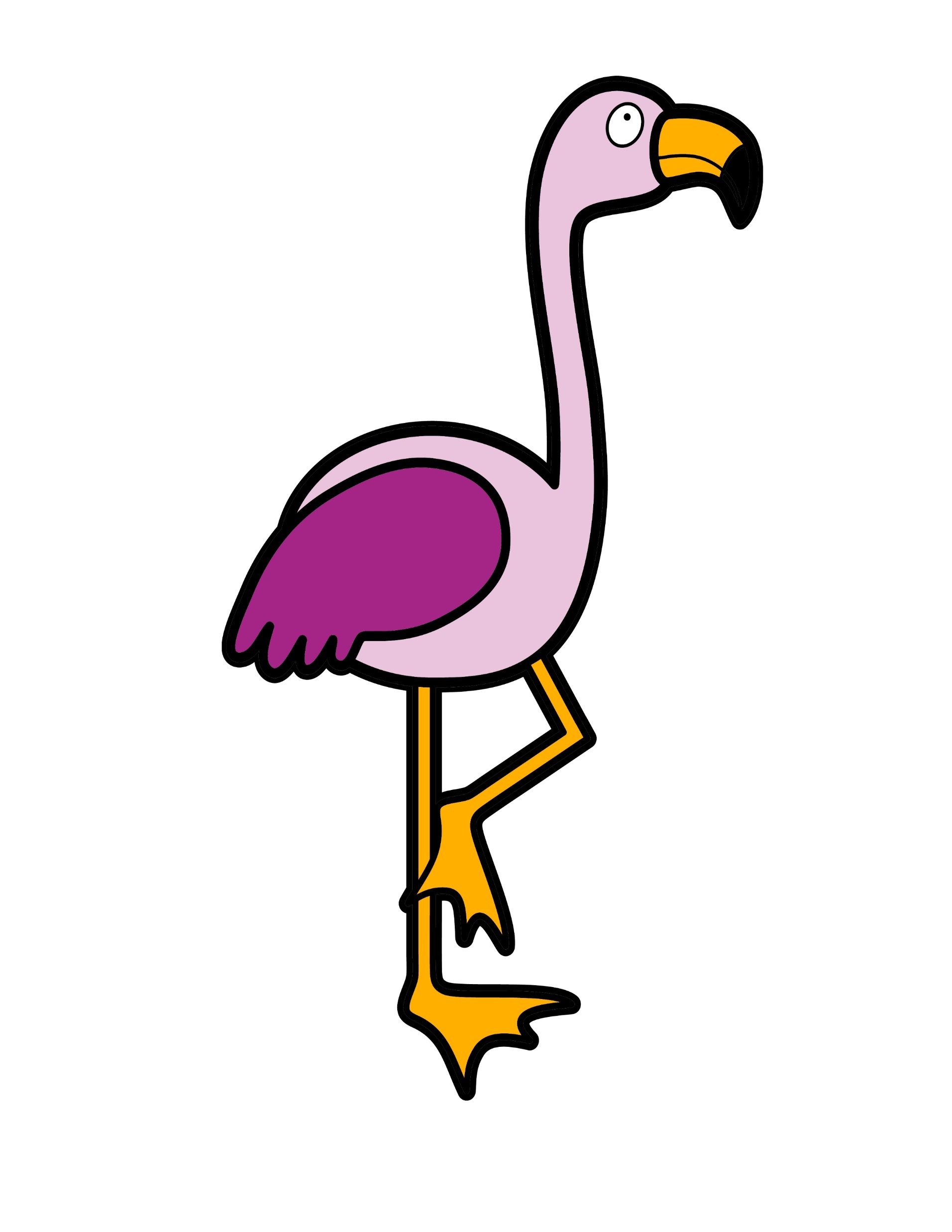 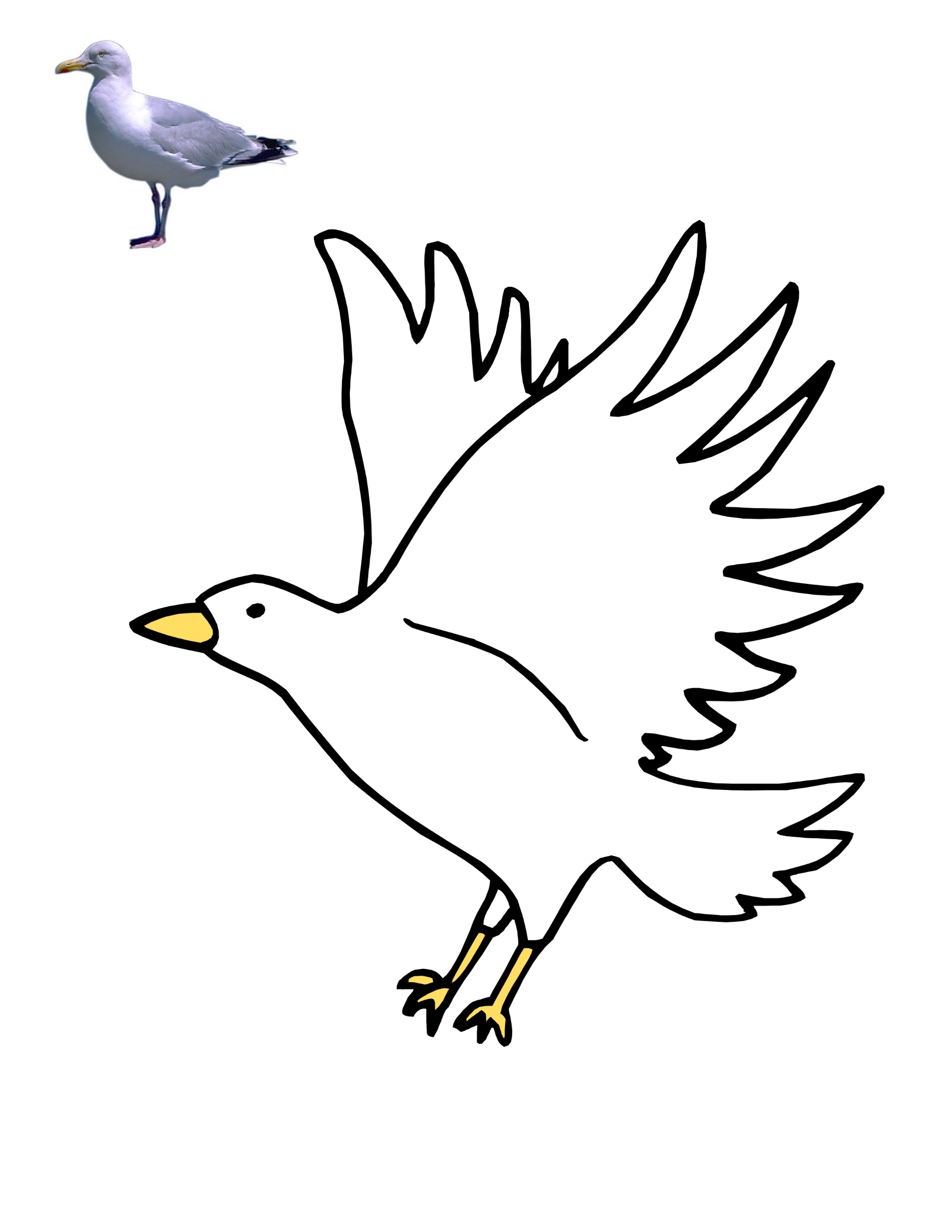 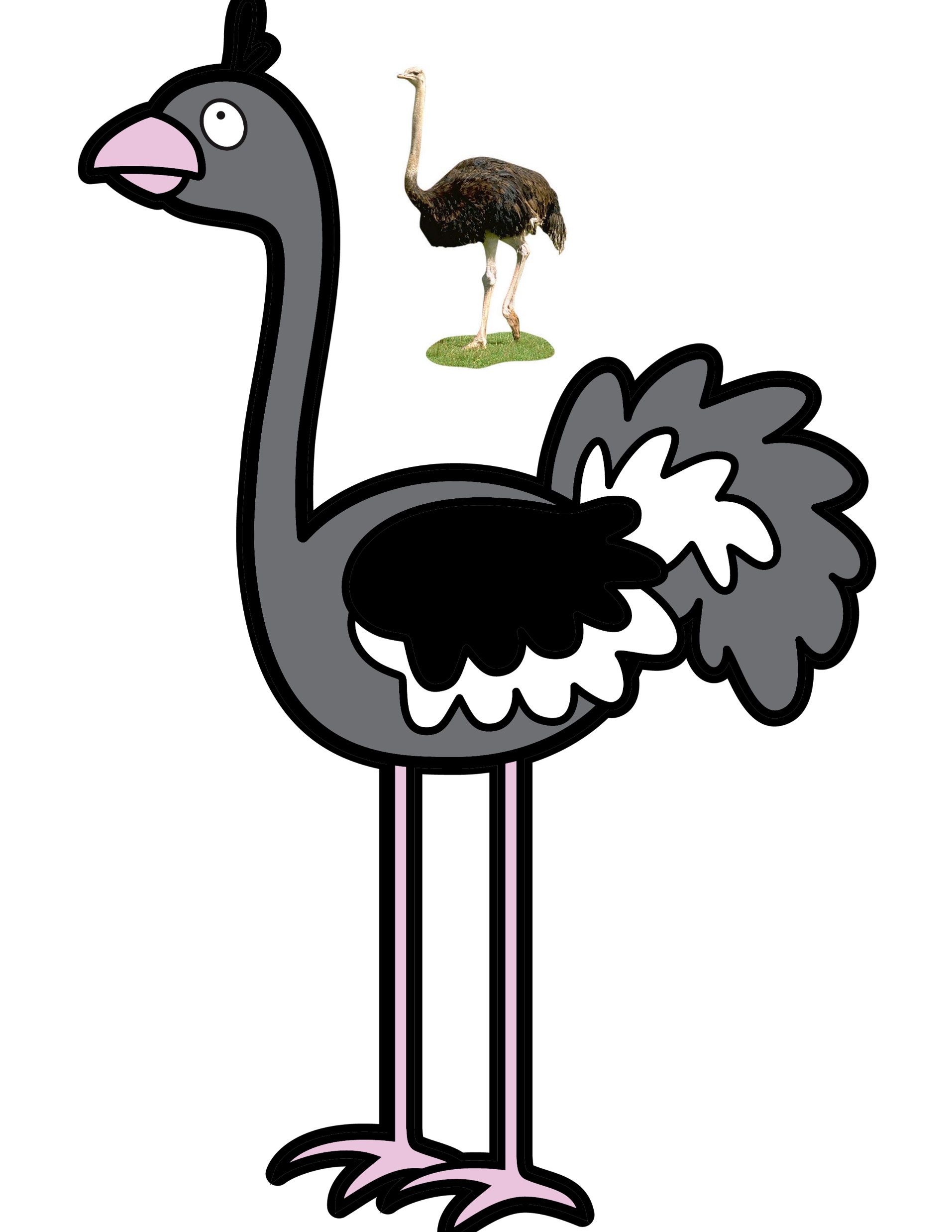 OSTRICH
SEAGUL
FLAMINGO
Which number is the flamingo?
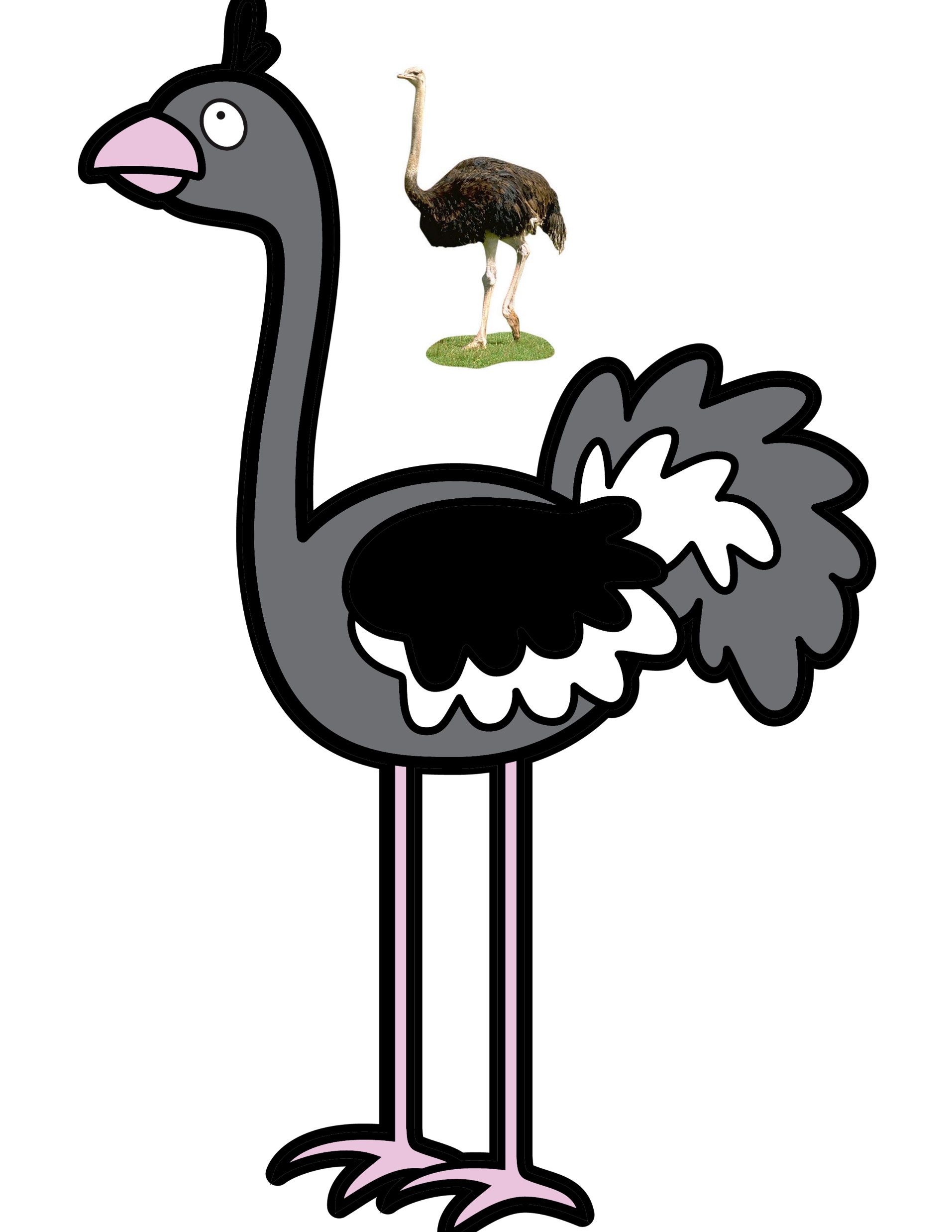 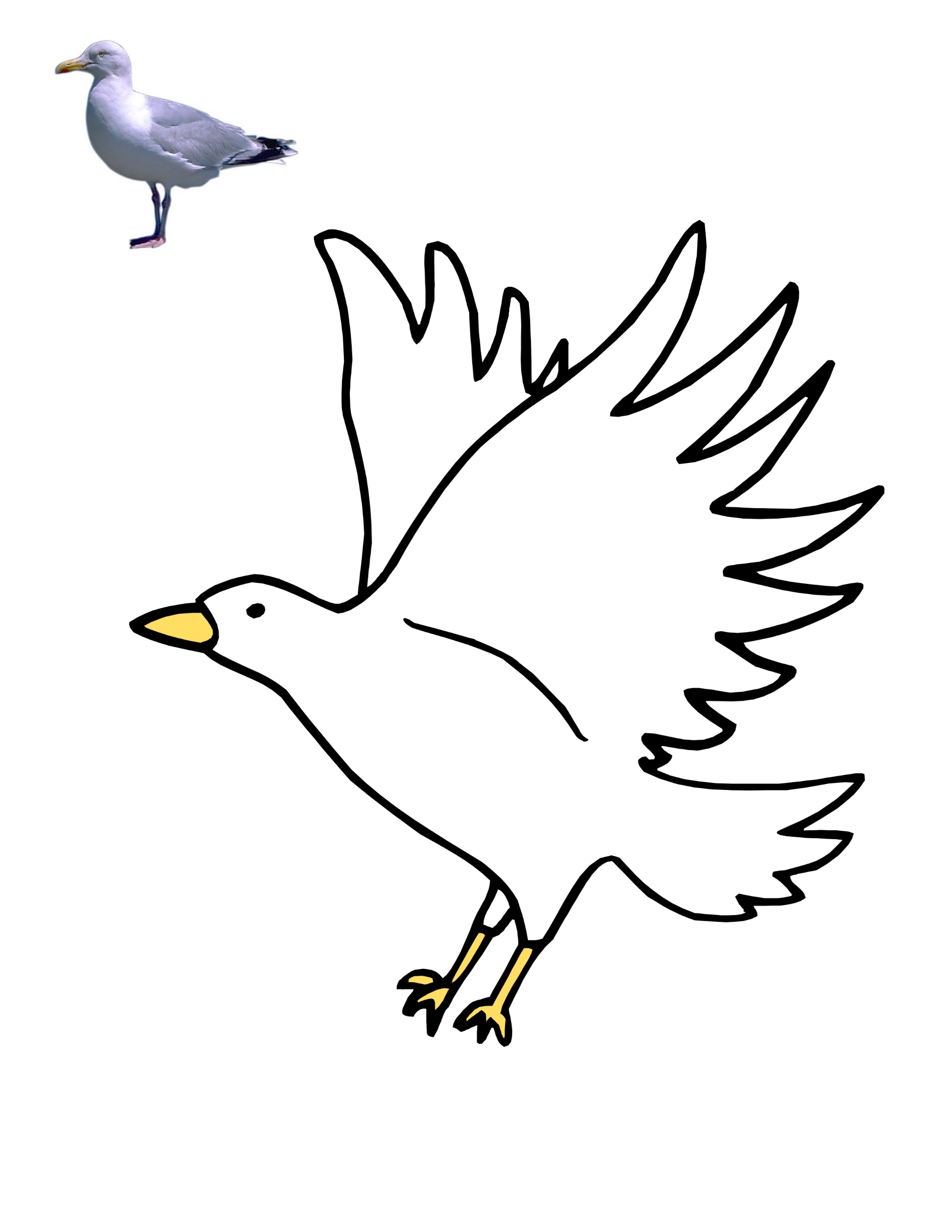 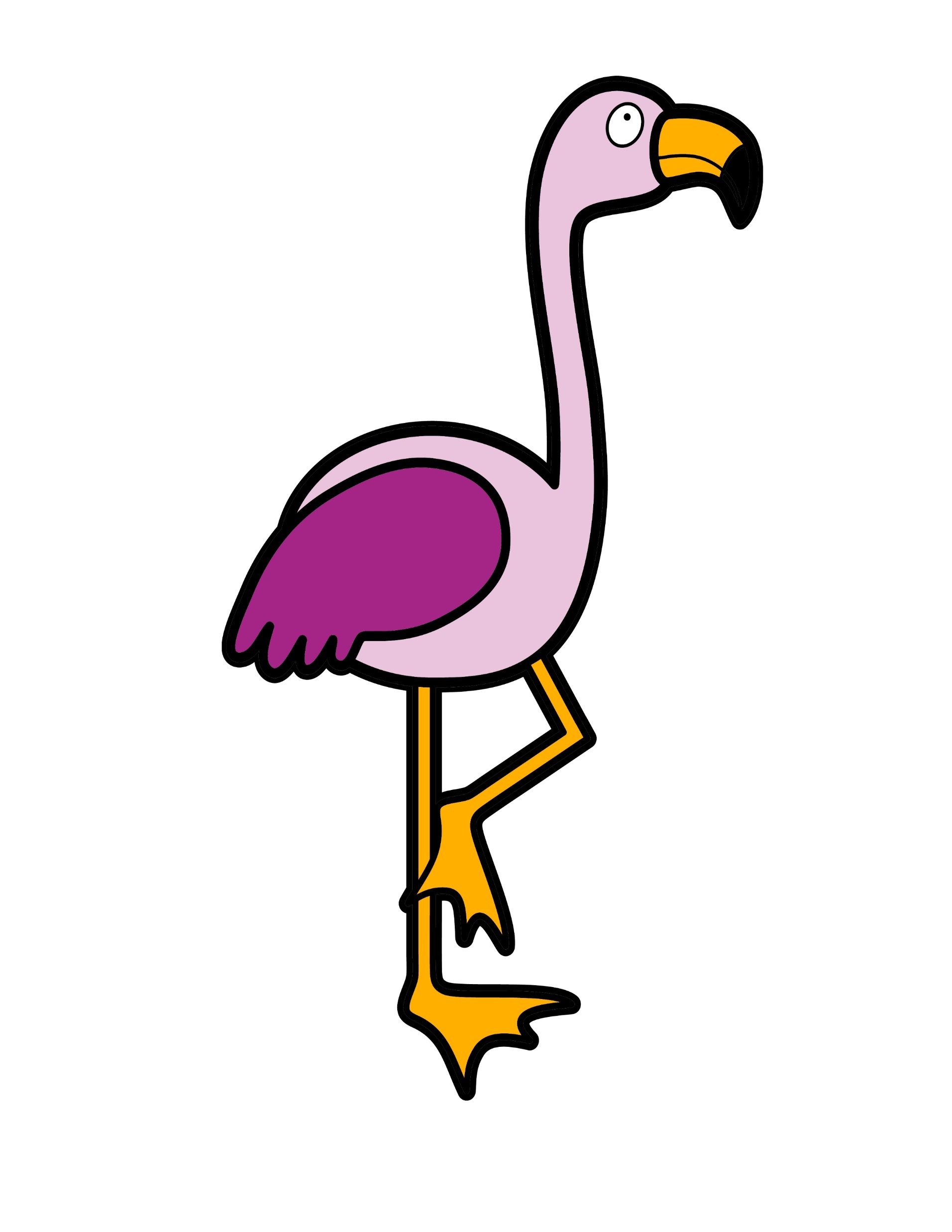 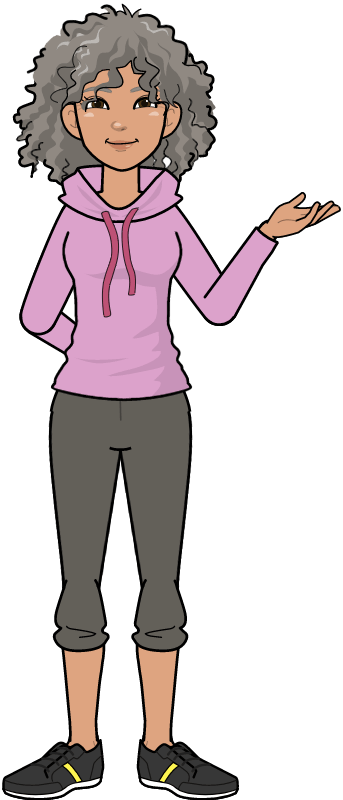 3
1
2
Number 1 is the flamingo
Which number is the ostrich?
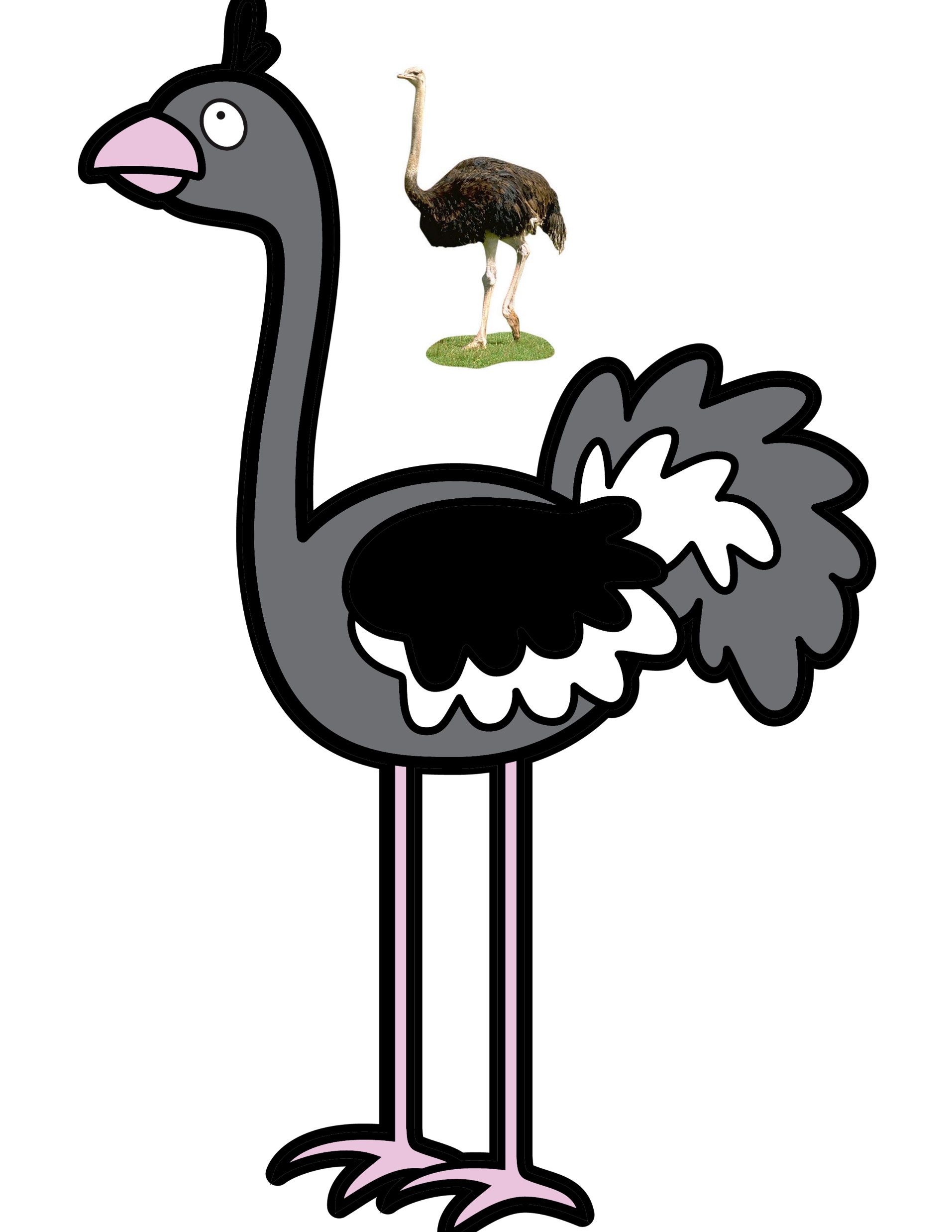 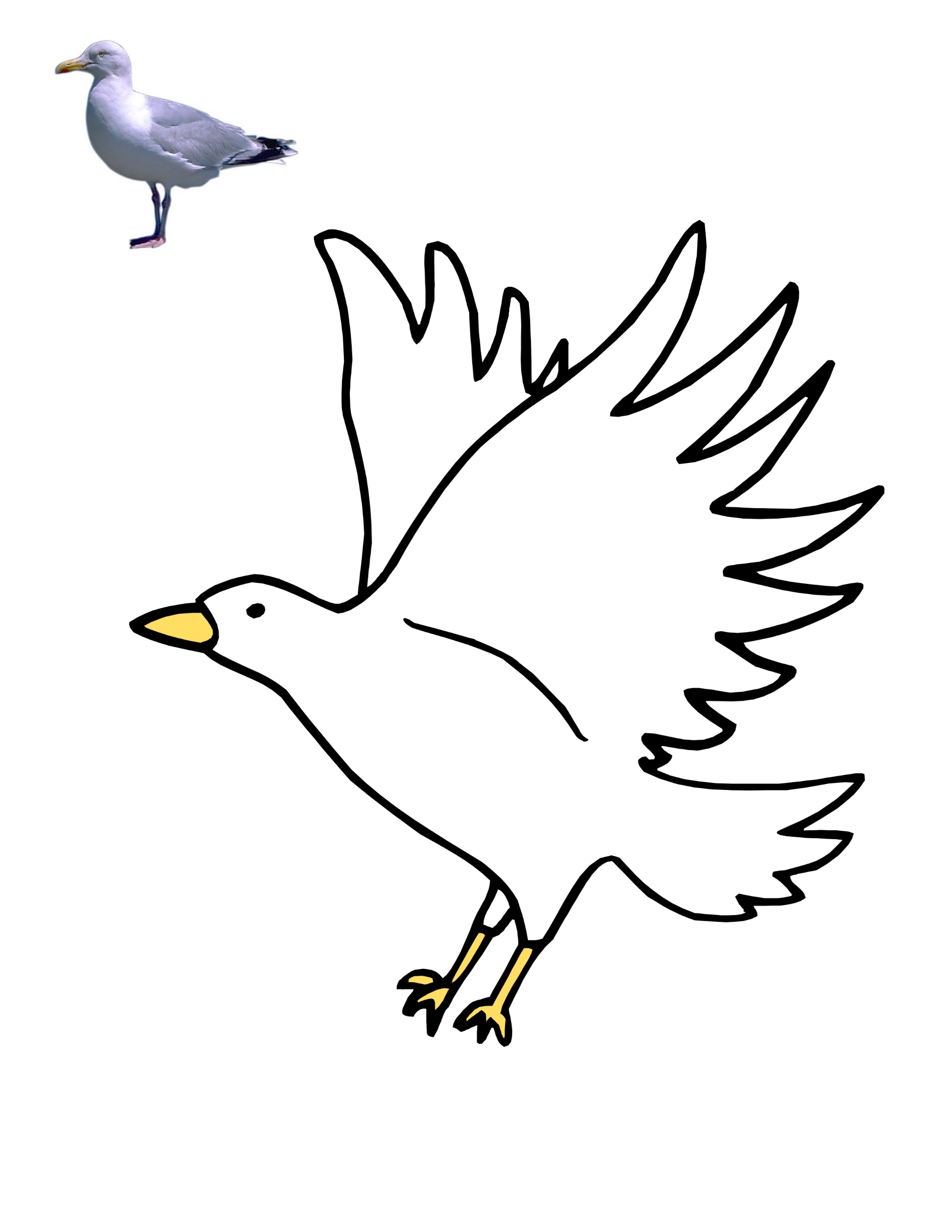 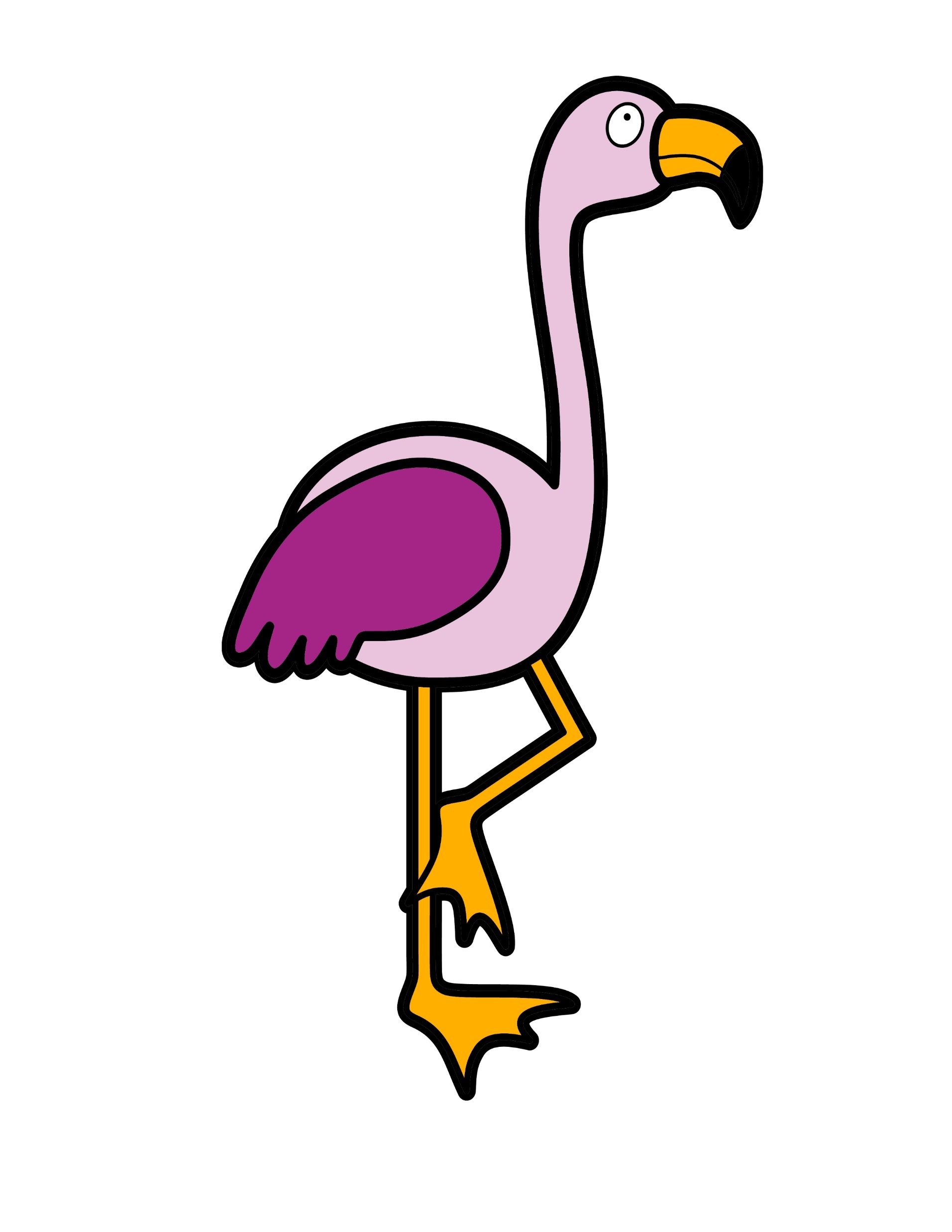 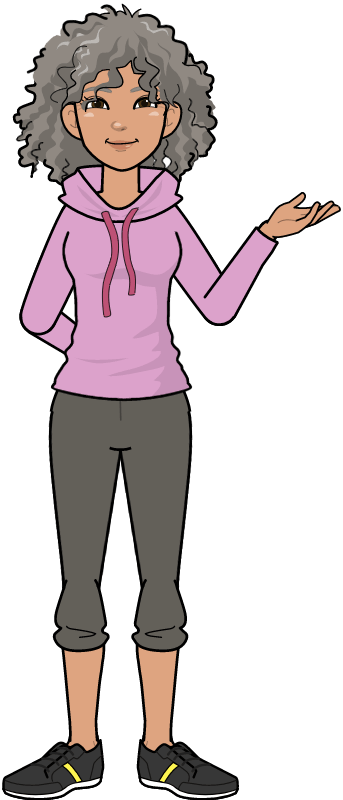 3
1
2
Number 2 is the ostrich
Which number is the seagul?
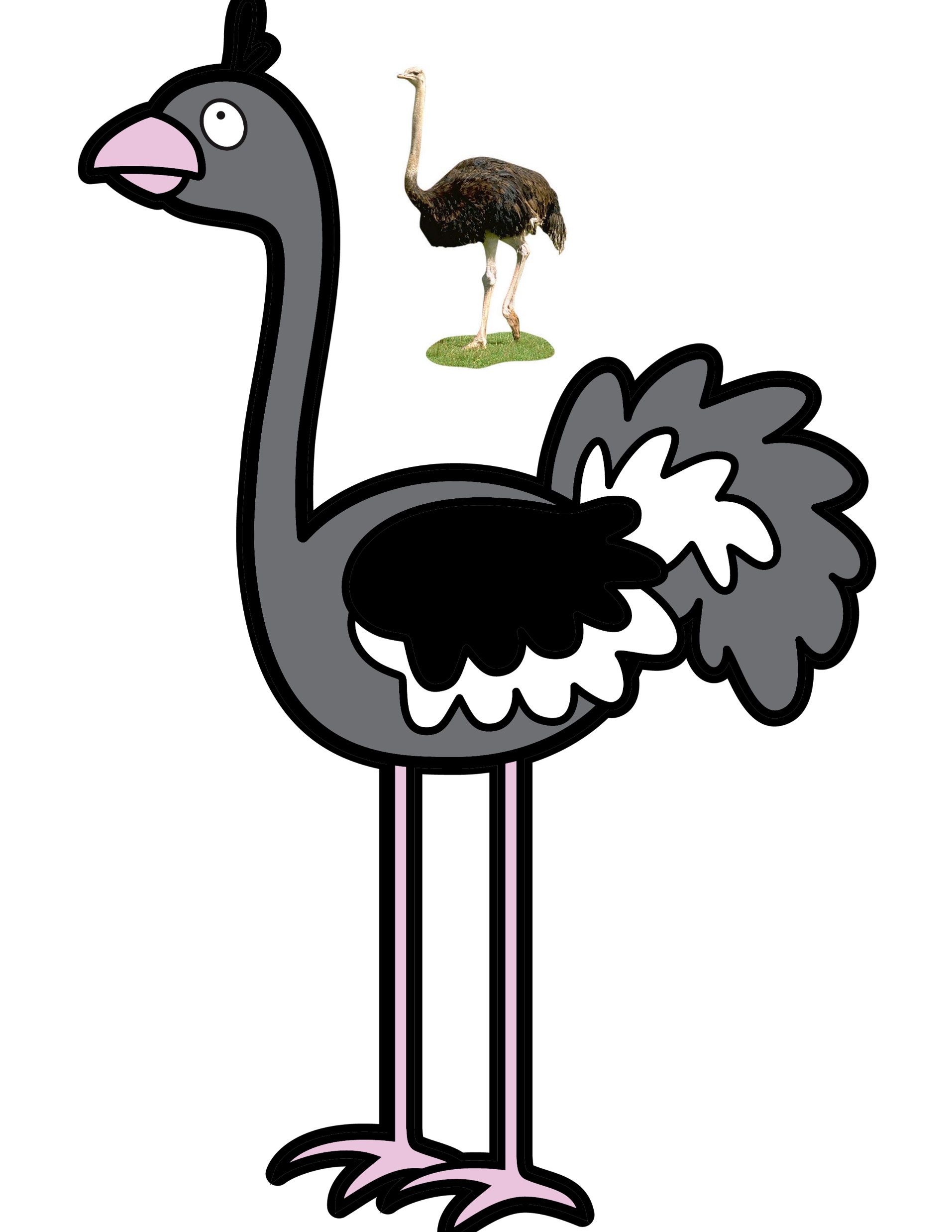 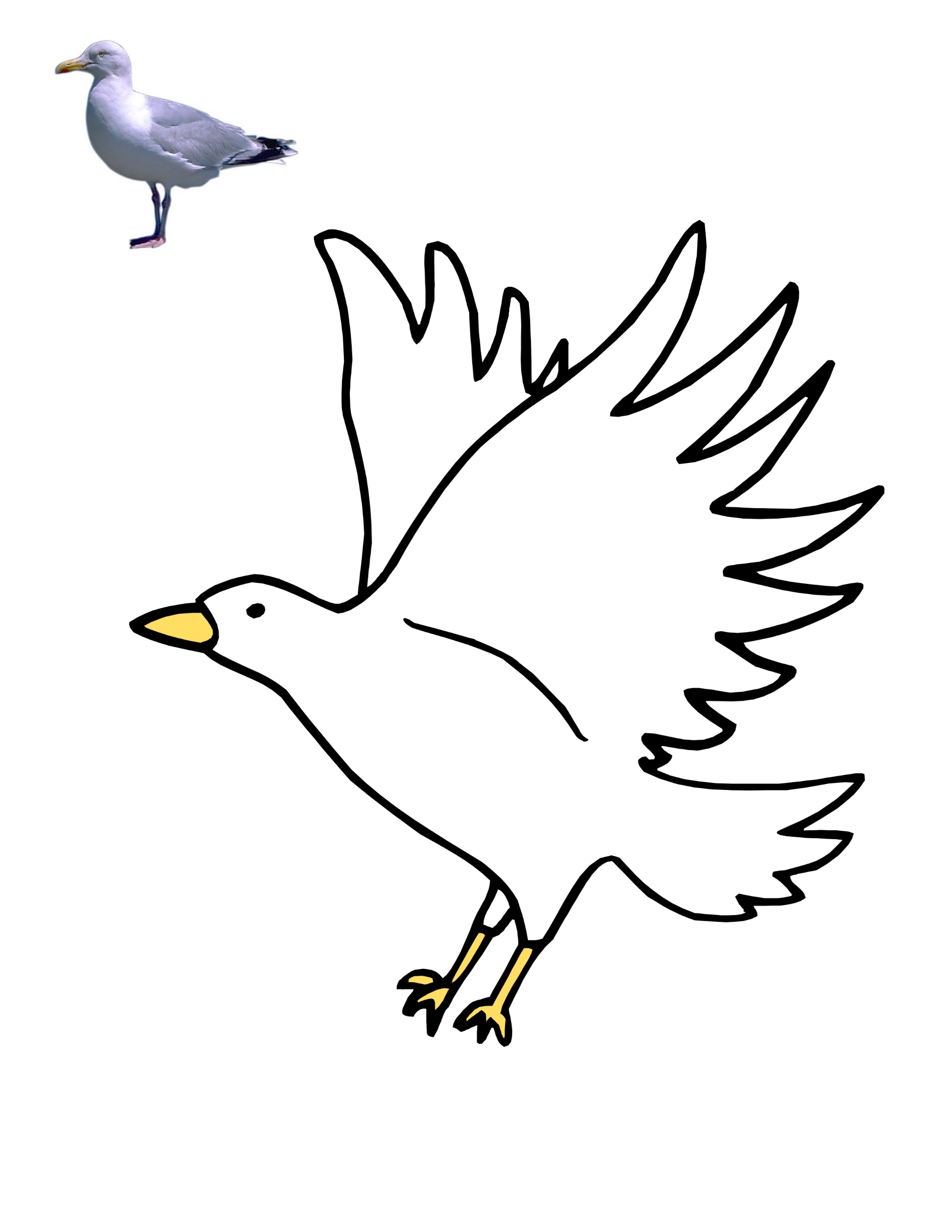 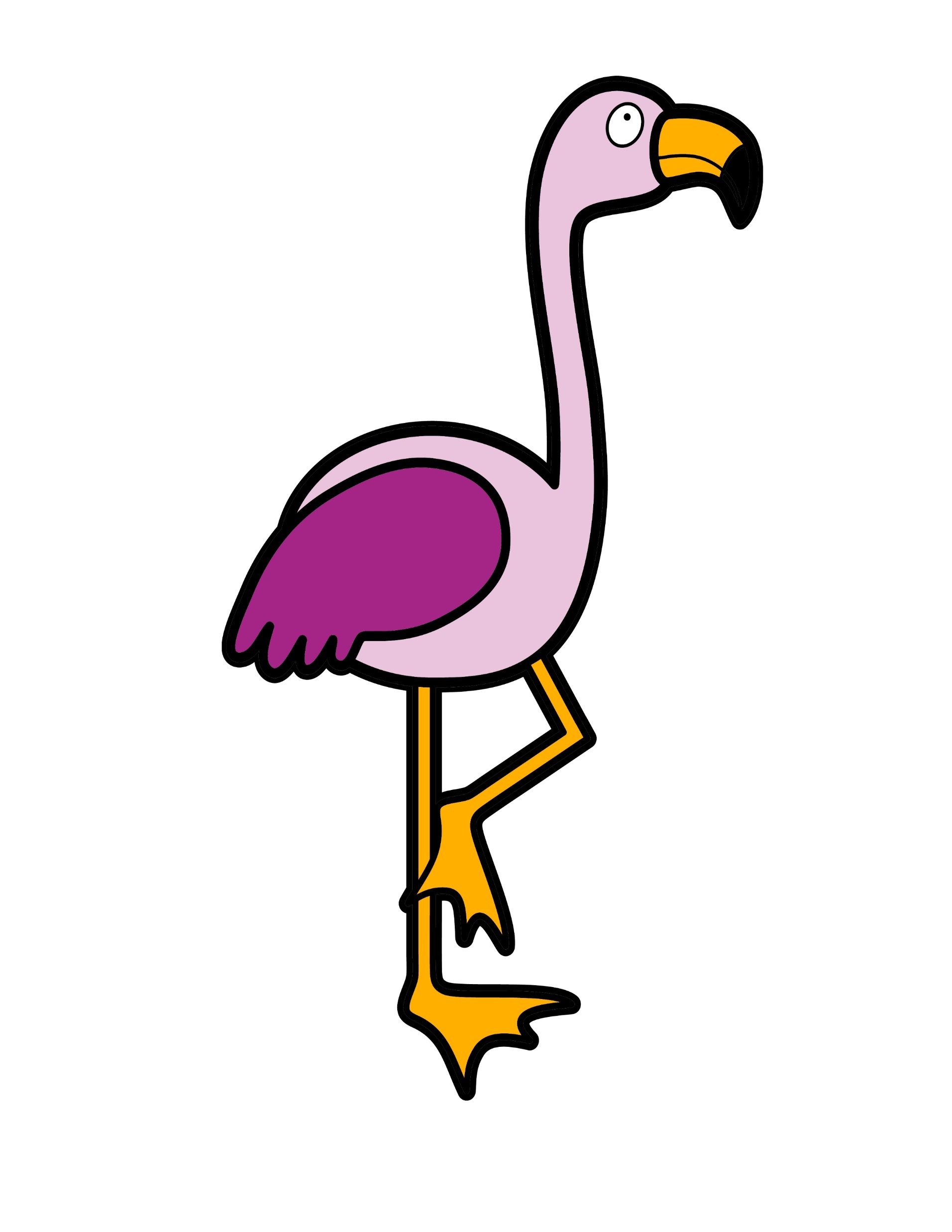 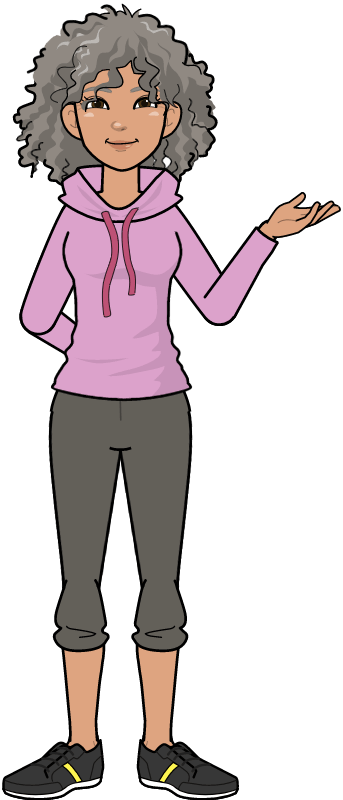 3
1
2
Number 3 is the seagul
Common birds
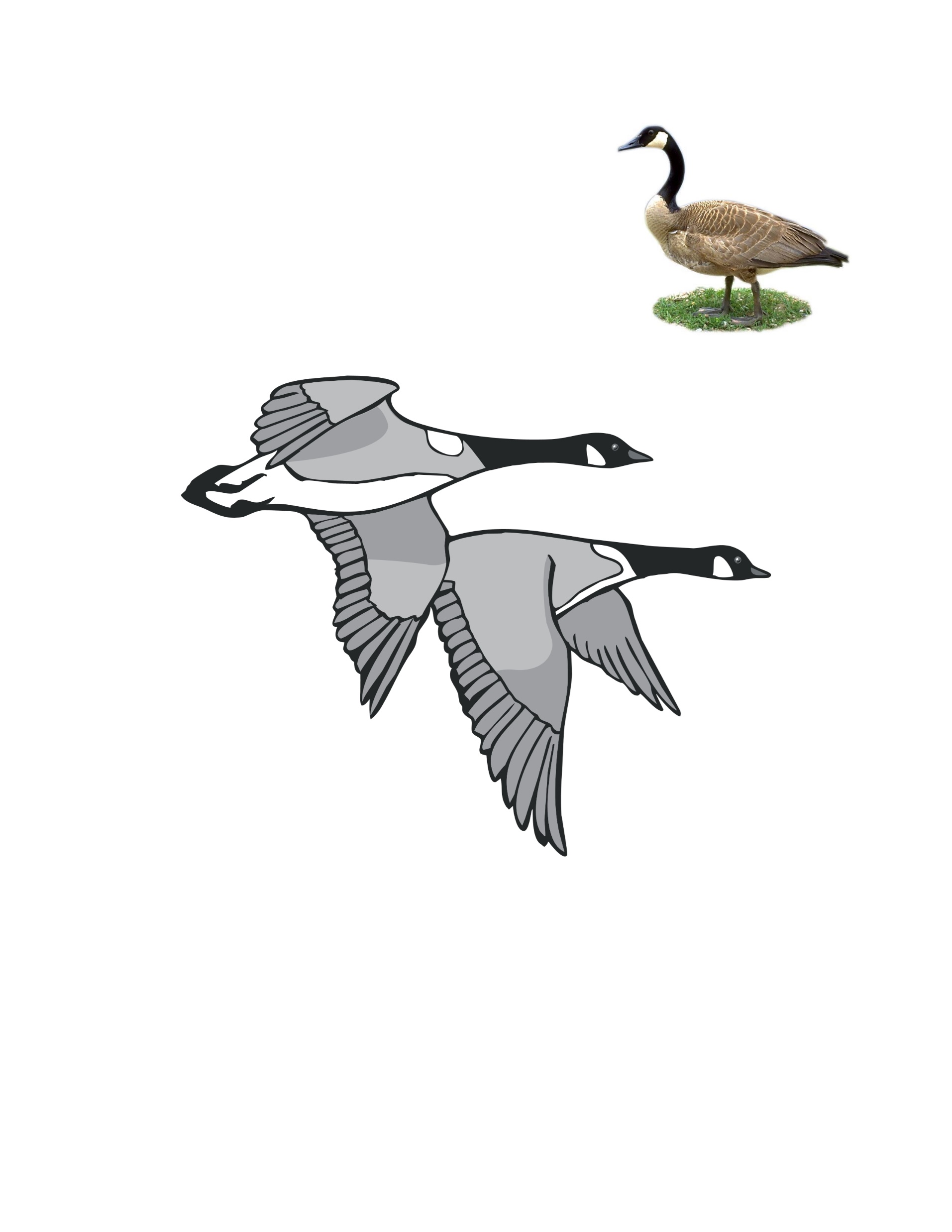 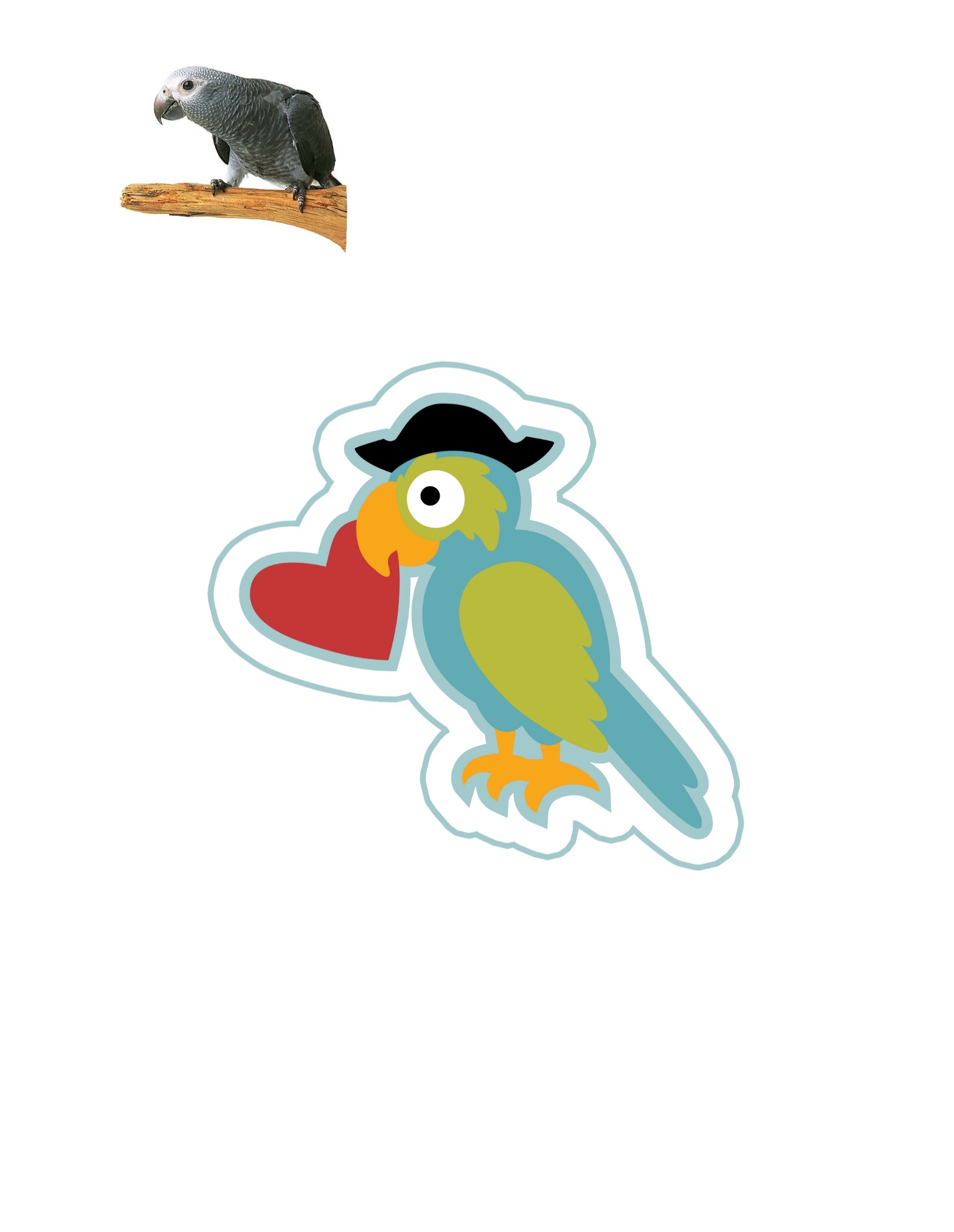 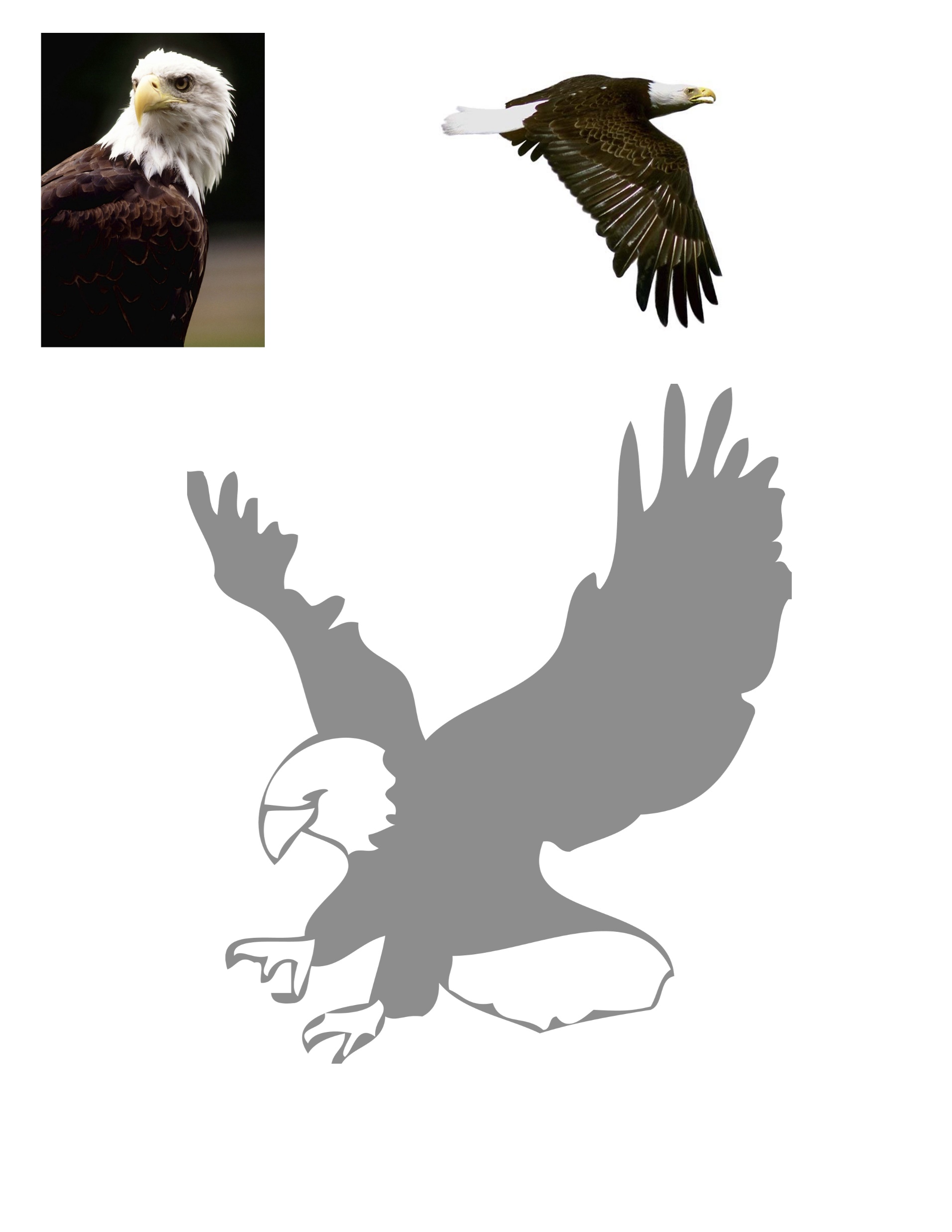 GOOSE
PARROT
EAGEL
Which number is the parrot?
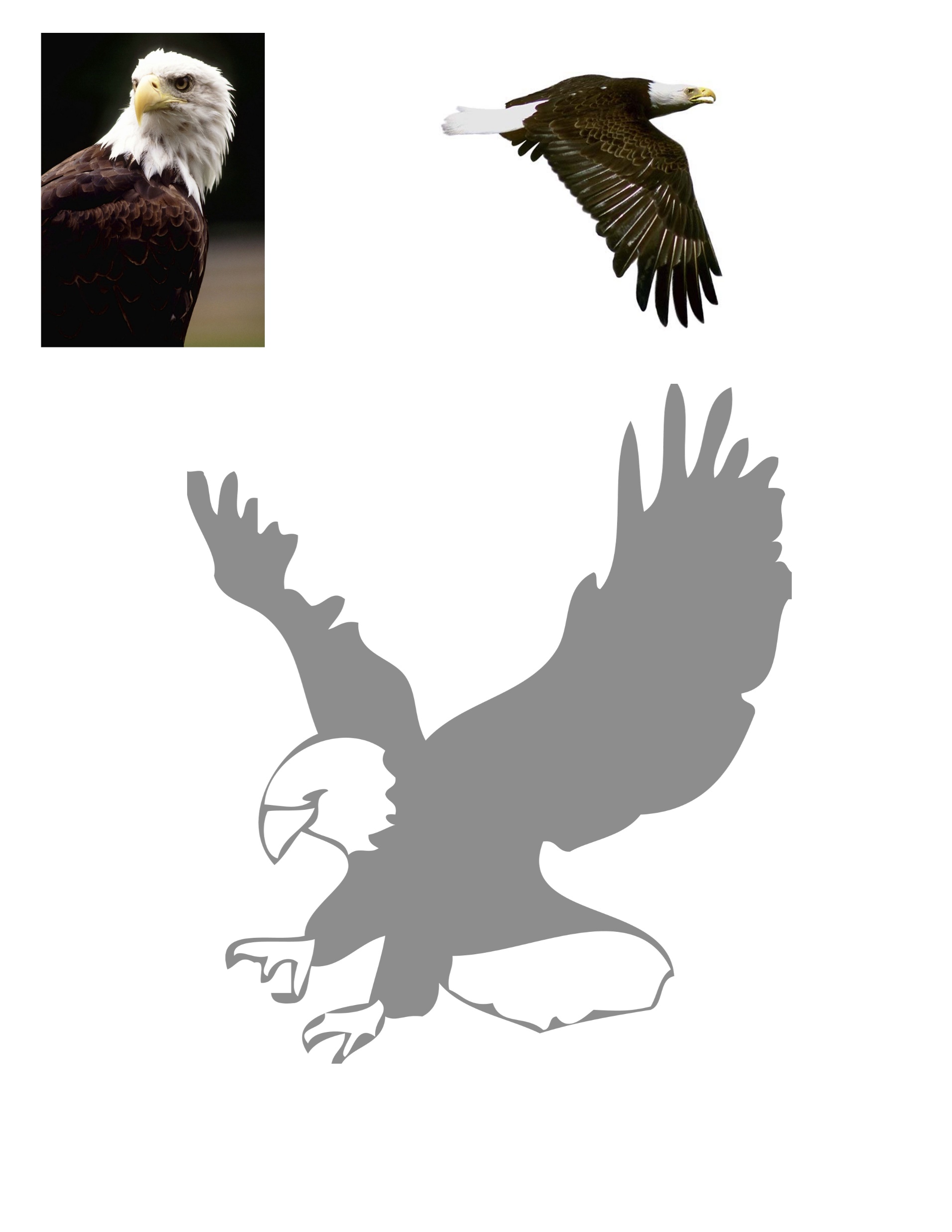 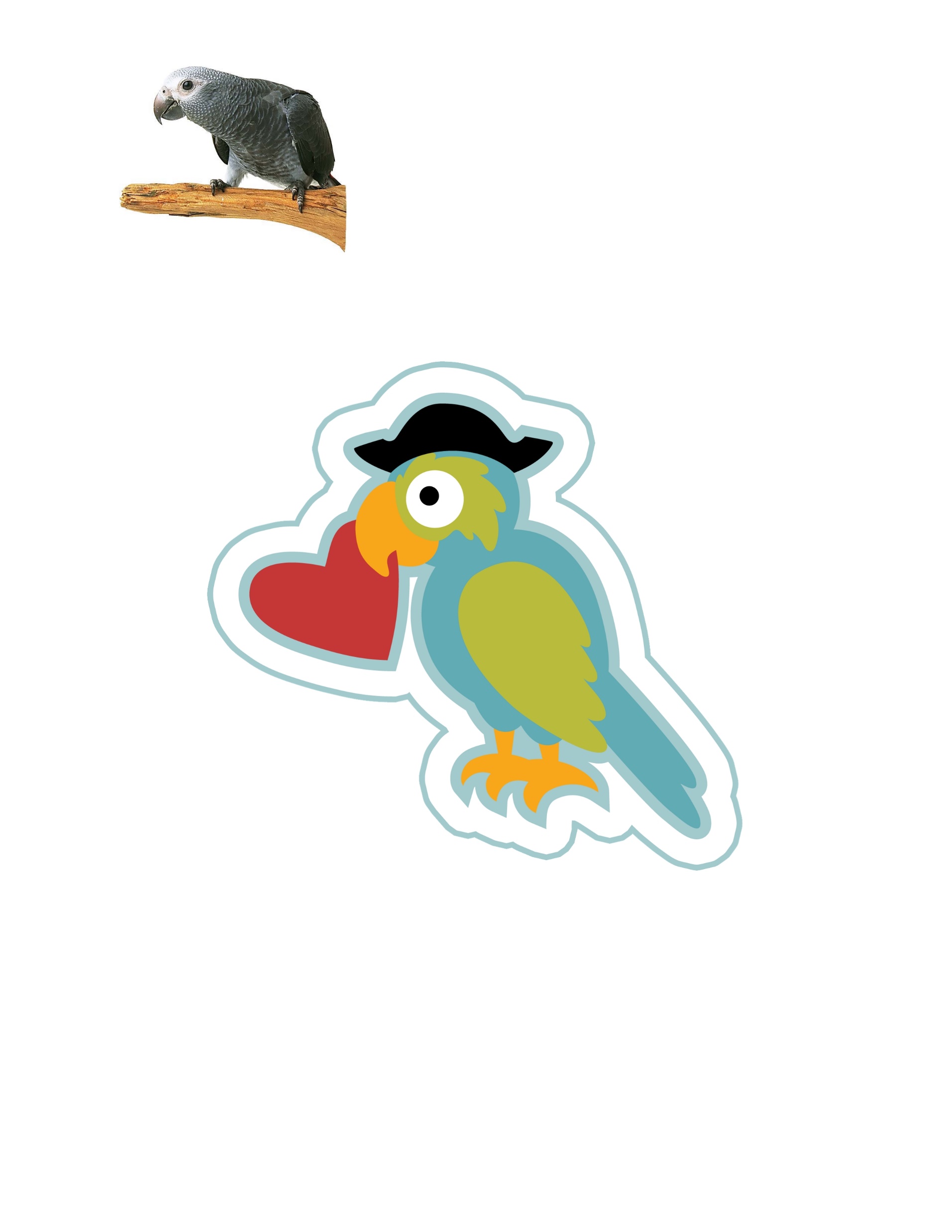 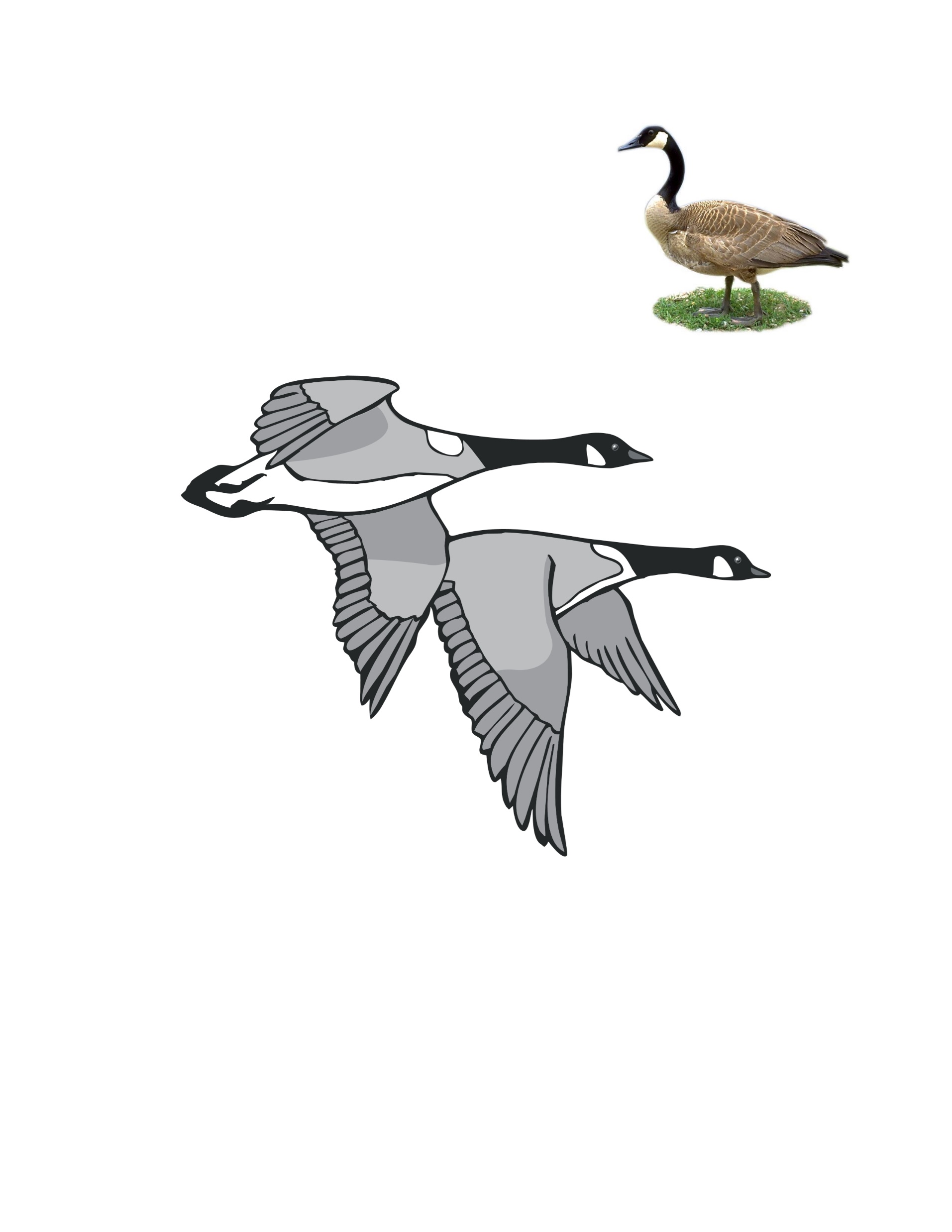 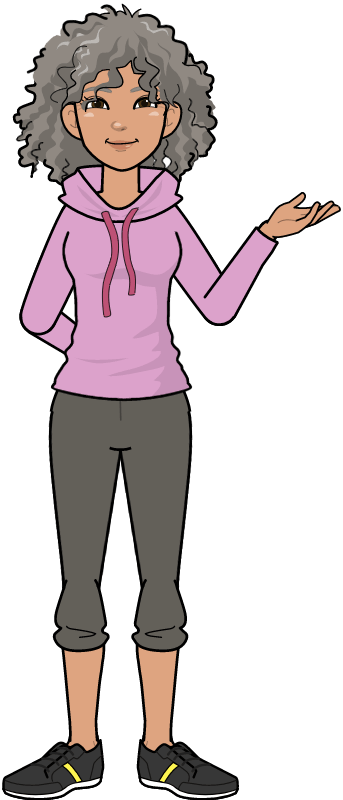 3
1
2
Number 2 is the parrot
Which number is the eagle?
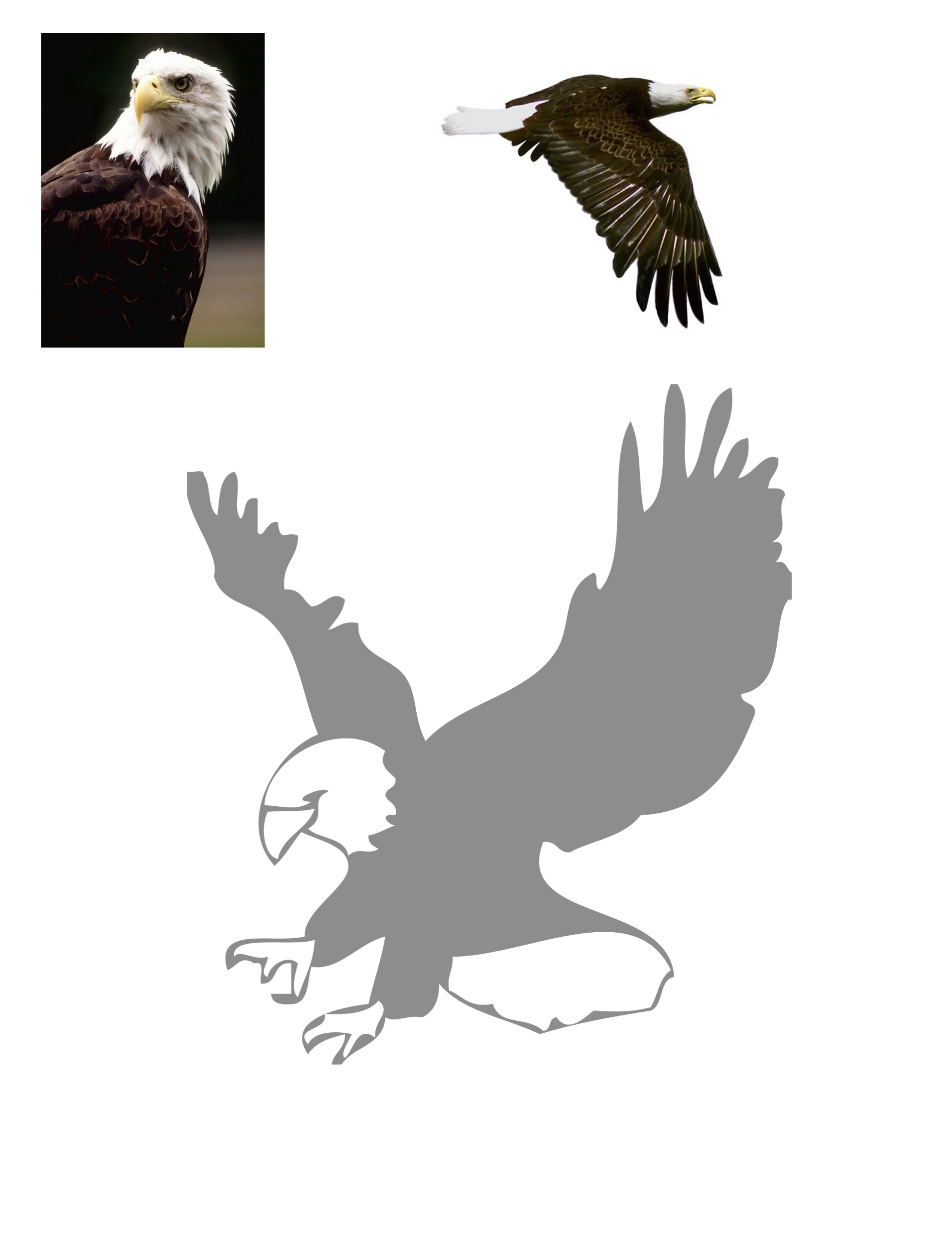 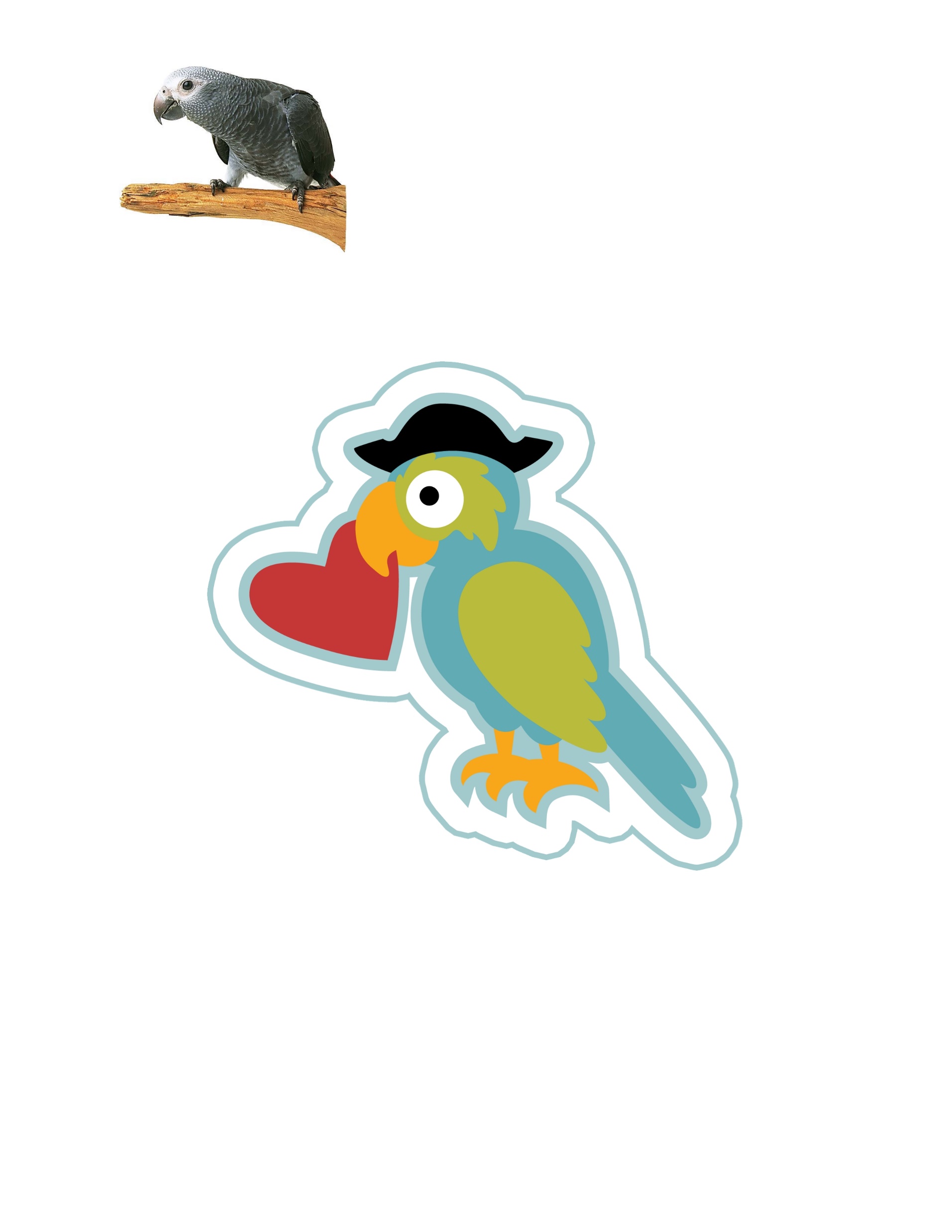 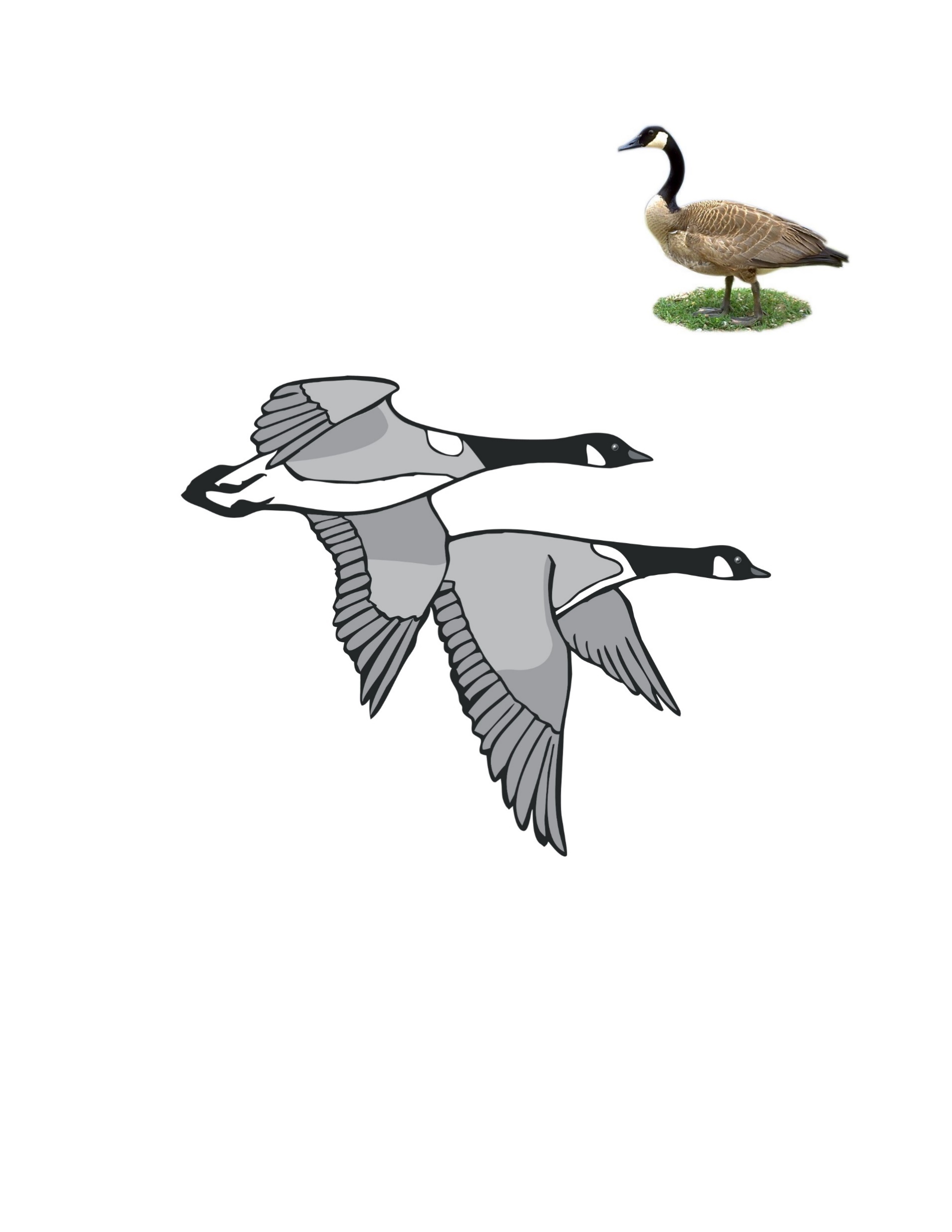 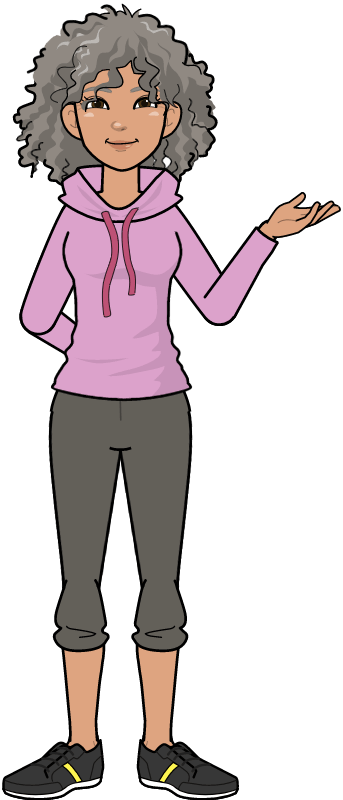 3
1
2
Number 1 is the eagle
Which number is the goose?
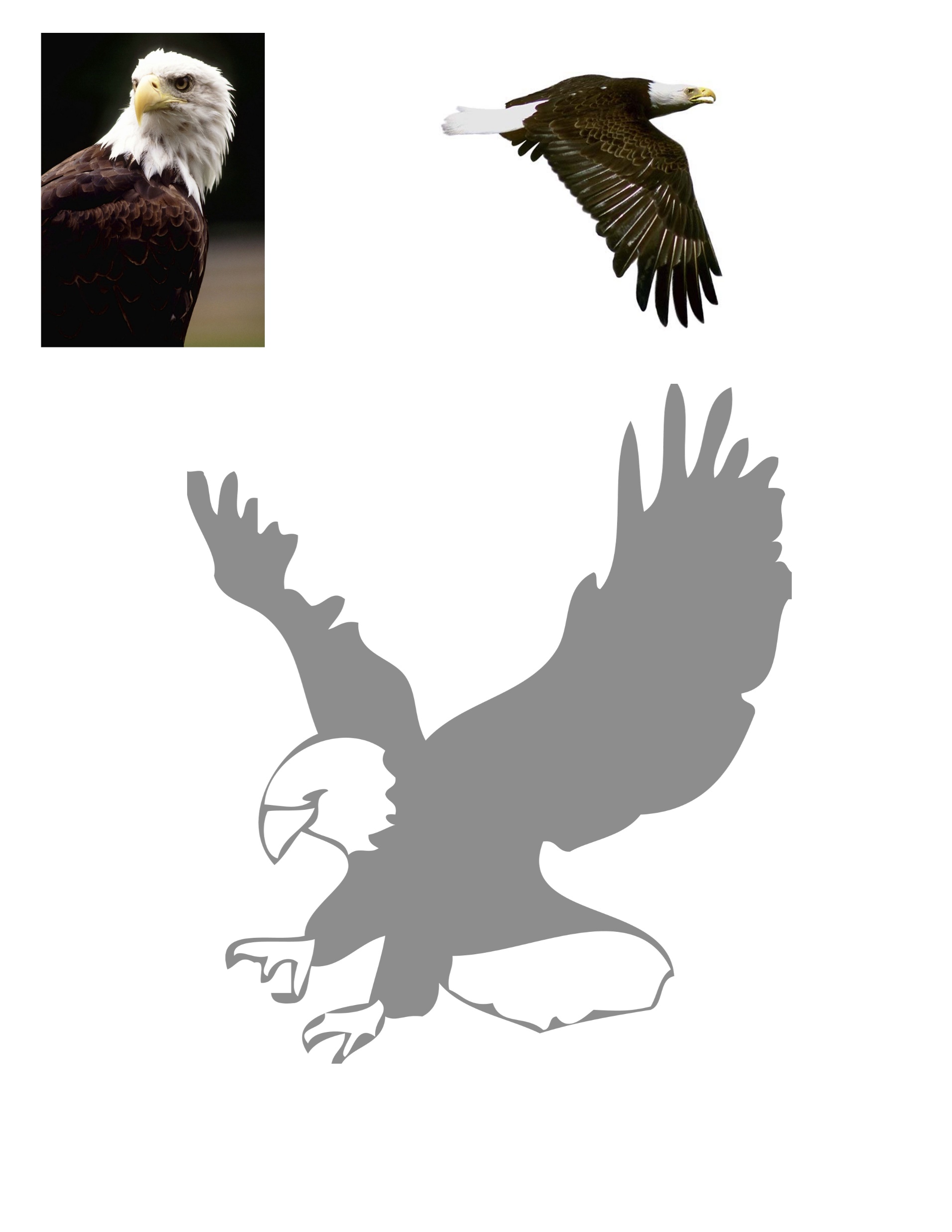 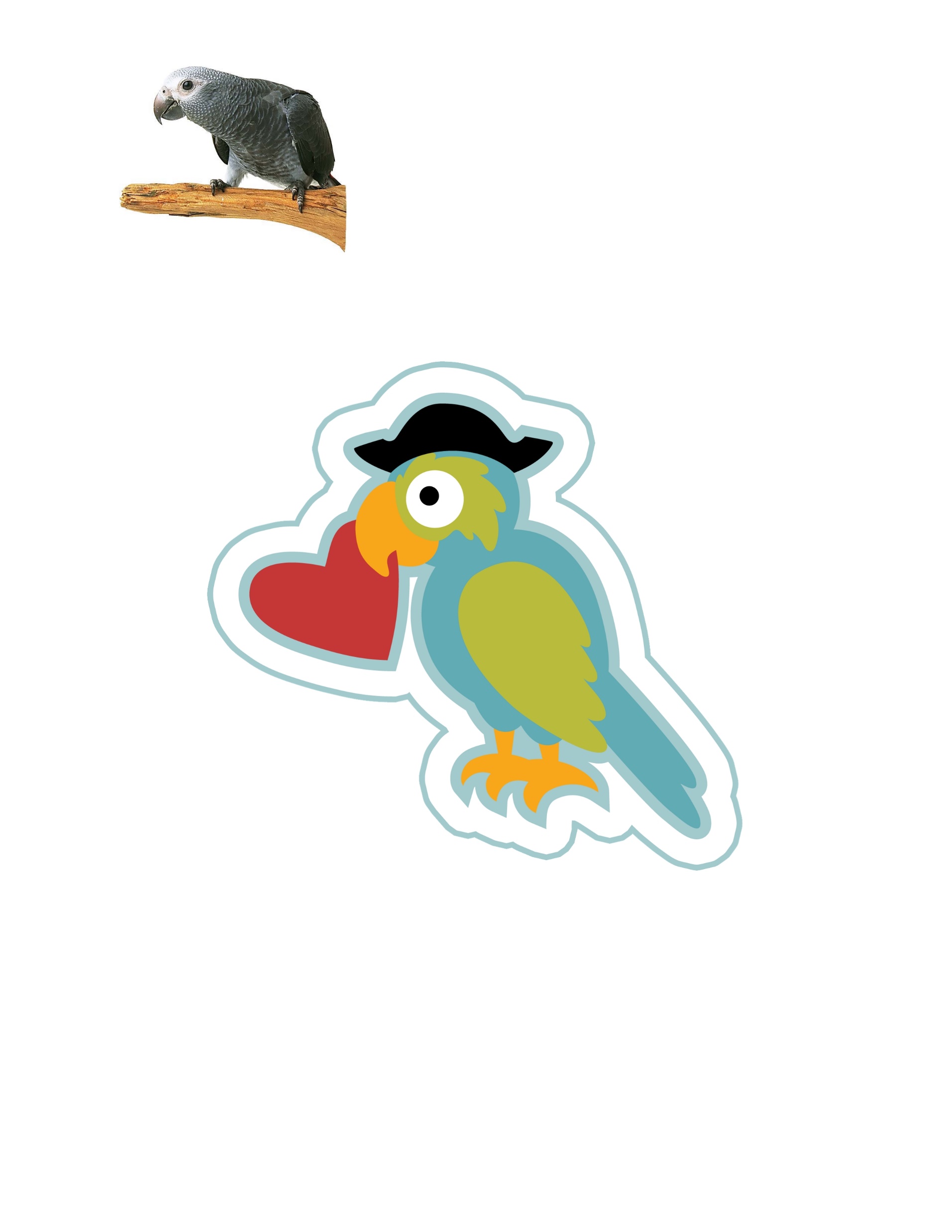 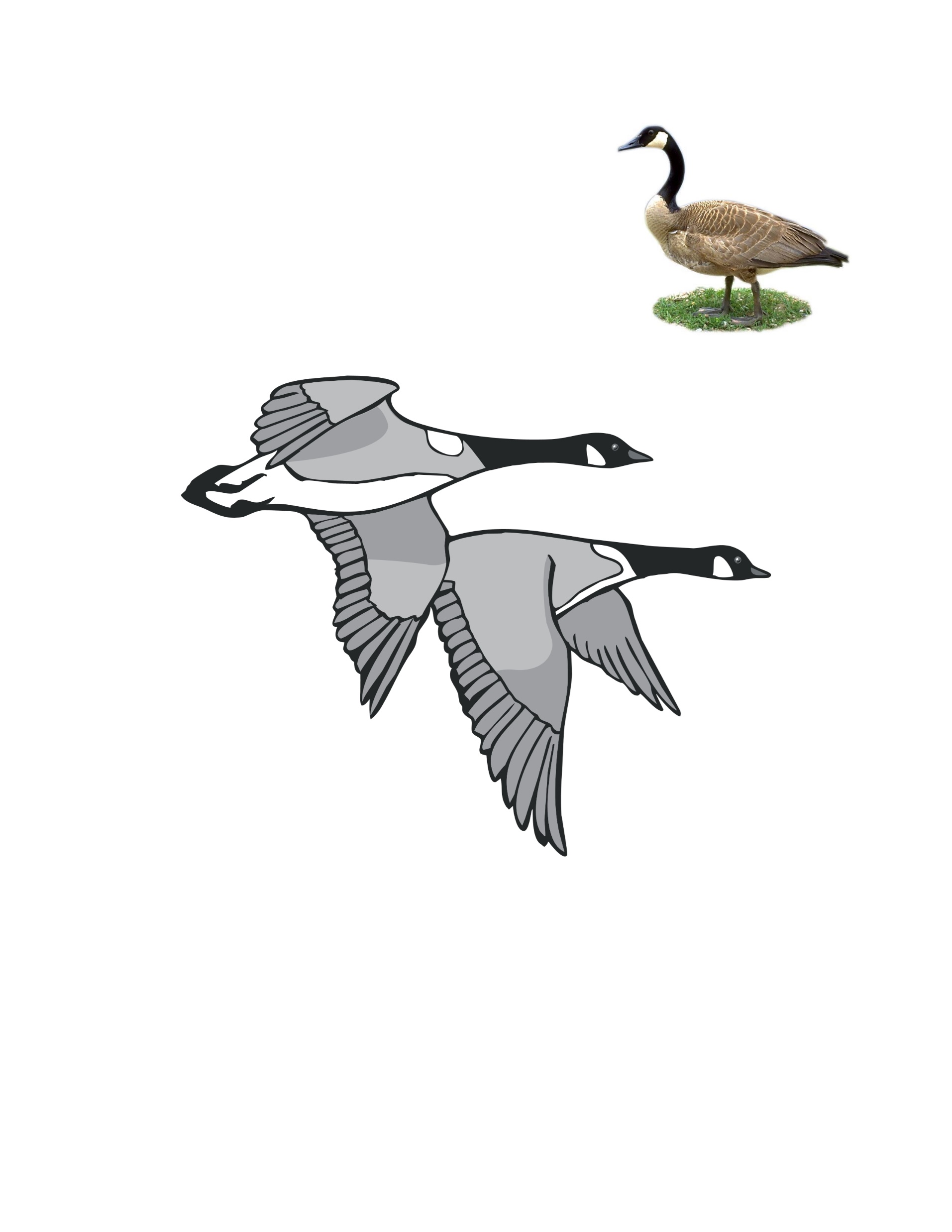 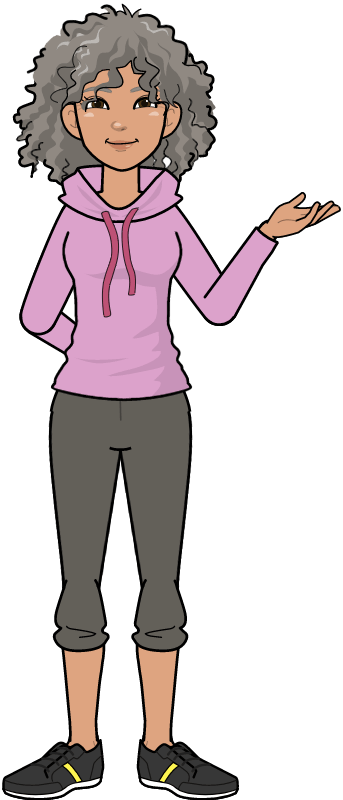 3
1
2
Number 3 is the goose
How do birds fly
Bird story